Citizen Science:
Collections,
 Connections
&
 Collaborations
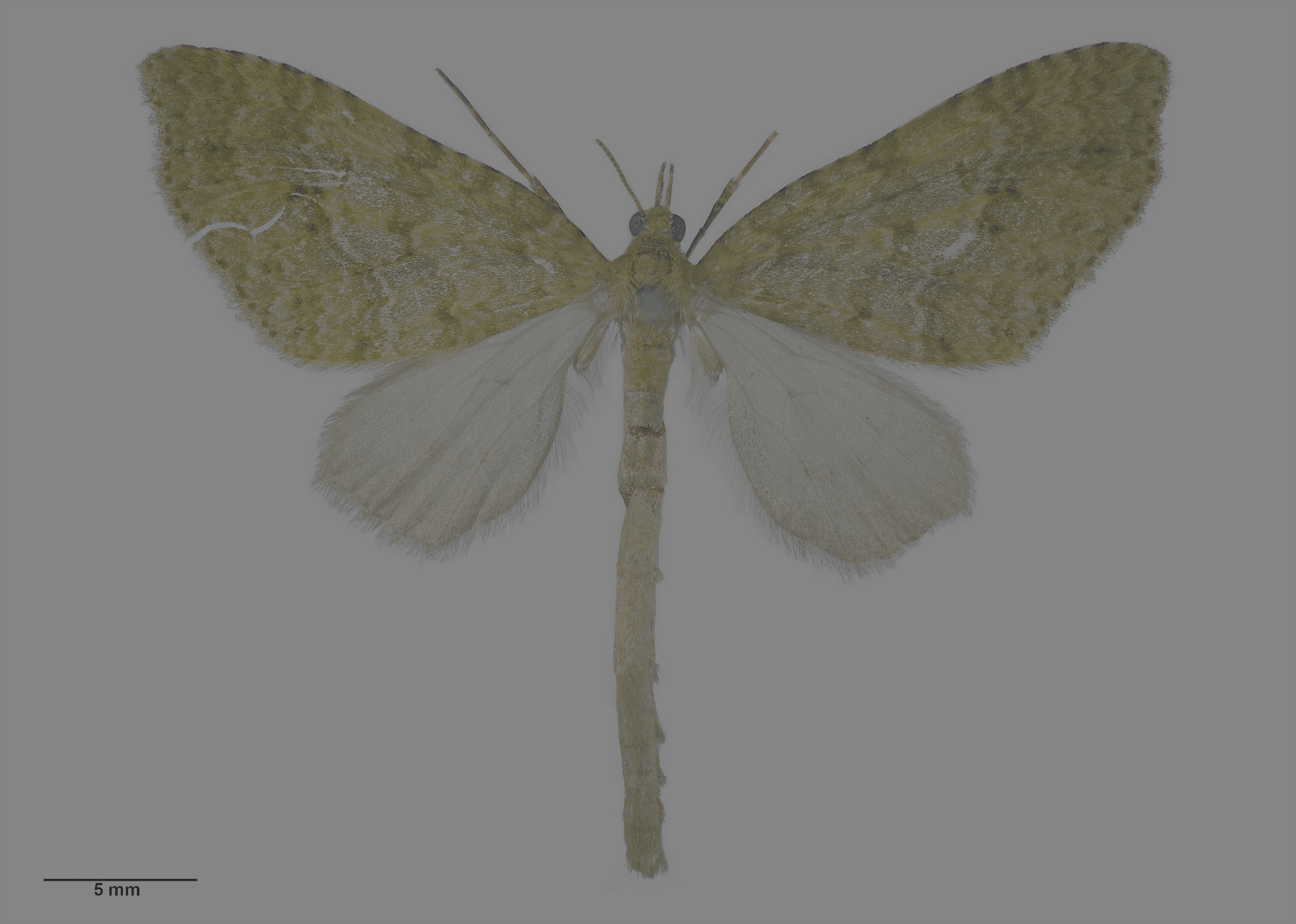 Siobhan Leachman

ORCID: 0000-0002-5398-7721 
Wikidata: Q54823671
Email:siobhan_leachman@yahoo.co.nz 
Wikimedia: User:Ambrosia10
Slides: https://bit.ly/CitSciOz2023Wiki
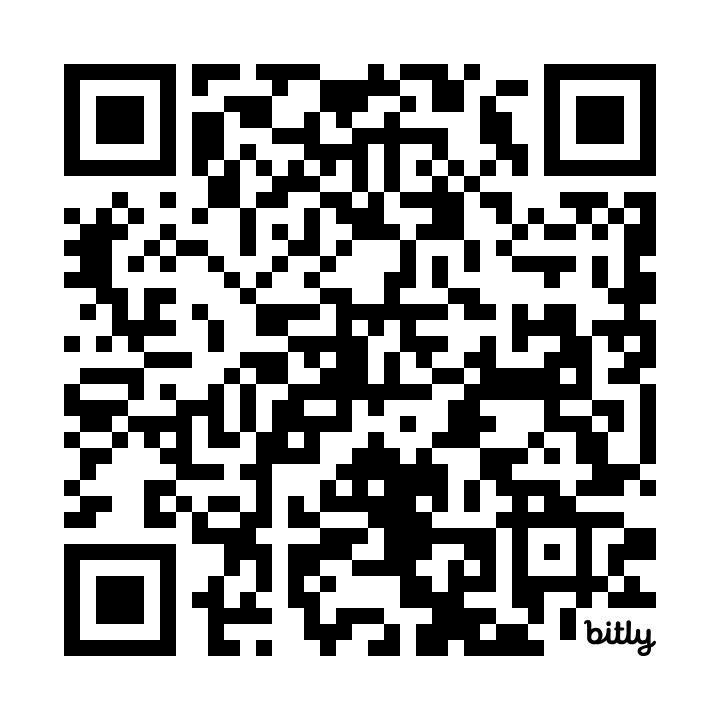 Image by Auckland Museum CC BY 4.0 via Wikimedia Commons
[Speaker Notes: Kia ora koutou katoa. Ko Siobhan tōku ingoa. Nō Cleethorpes me Melbourne ōku tīpuna. Kei te noho au ki Te Whanganui-a-Tara.]
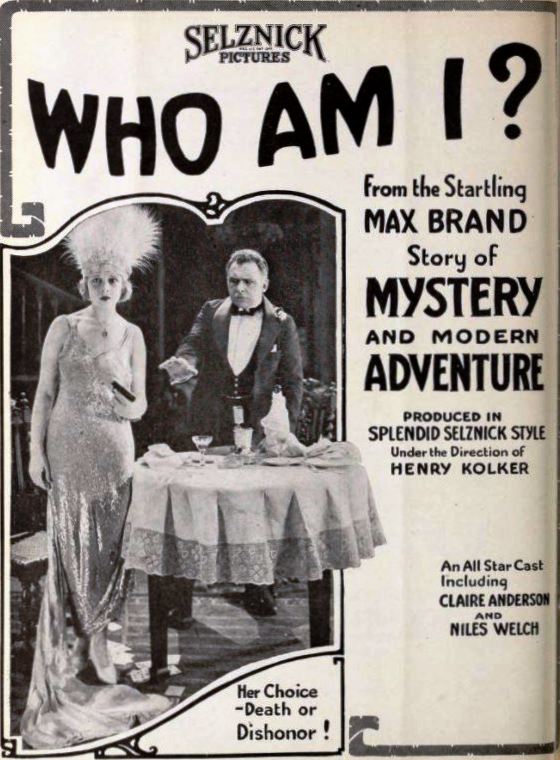 Who am I?
Who Am I (1921) by Selznick Pictures Corporation / Select Pictures Corporation, Public Domain
[Speaker Notes: This is my mihi, my introduction in Te Reo. I’ve greeted you as a group, told you my name, told you where my ancestors come from - Cleethorpes in the UK and Melbourne in Australia. And I’ve explained where I live - Wellington, New Zealand.  

I’d like to respectfully acknowledge the Traditional custodians of this land upon which I stand, the Kabi Kabi people and pay my respects to their Elders, past, present and emerging. 

I also like to thank the conference organisers for inviting me to speak with you today. I’m delighted as I very much appreciate the work you ALL do in and for Citizen Science.]
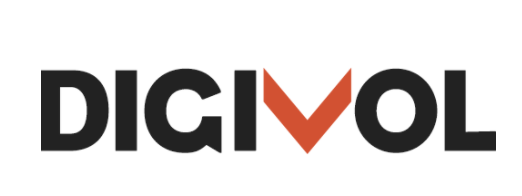 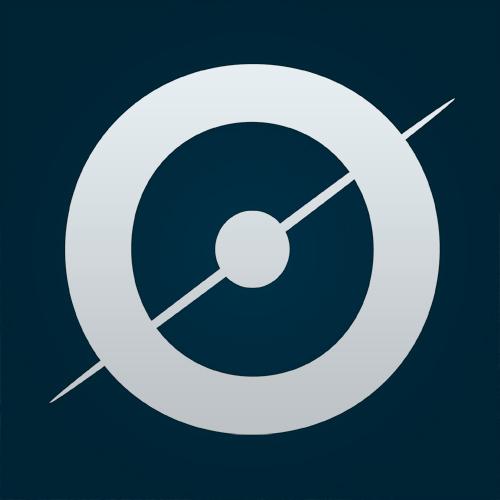 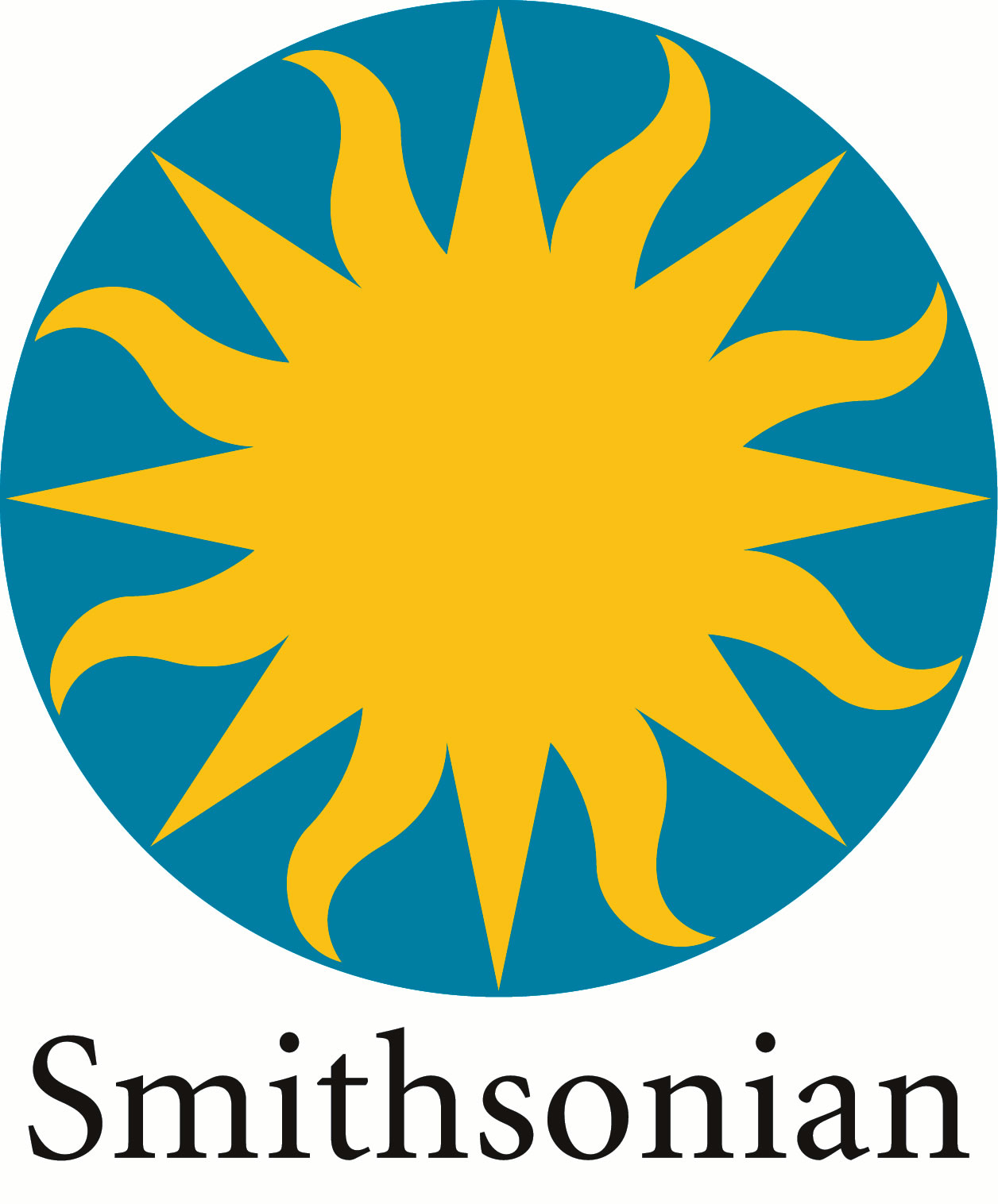 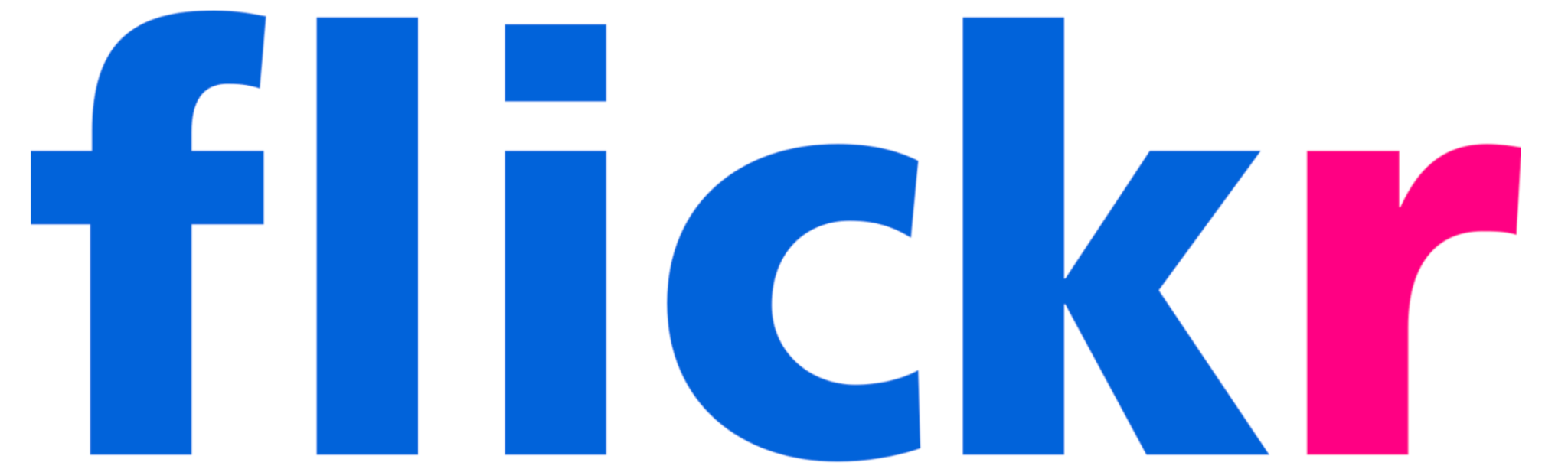 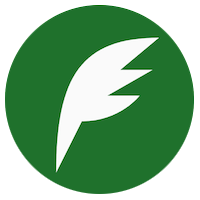 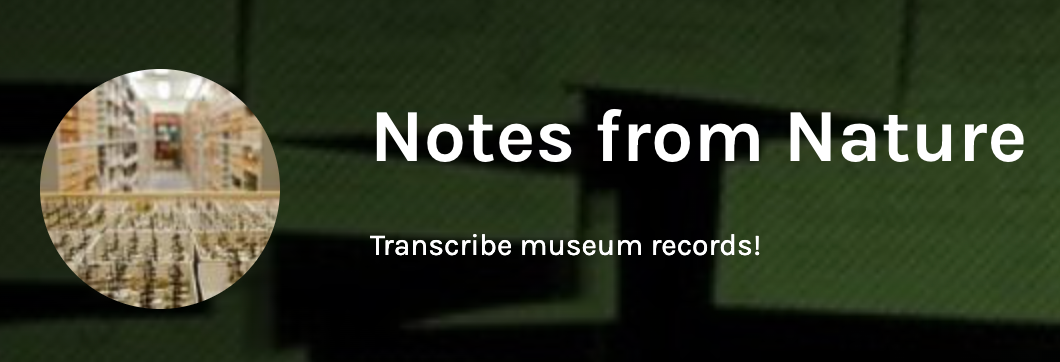 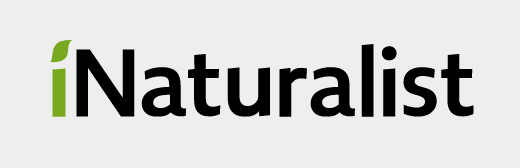 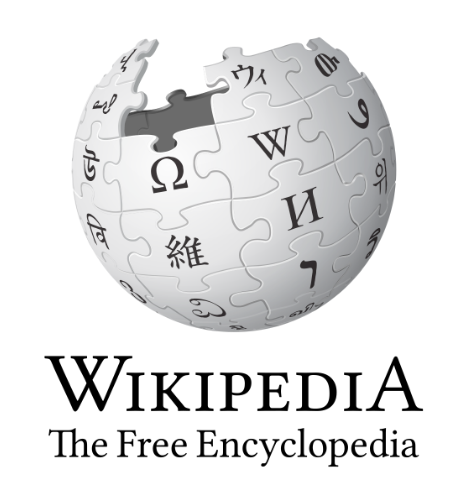 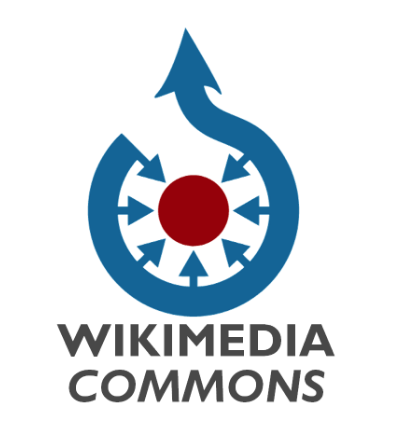 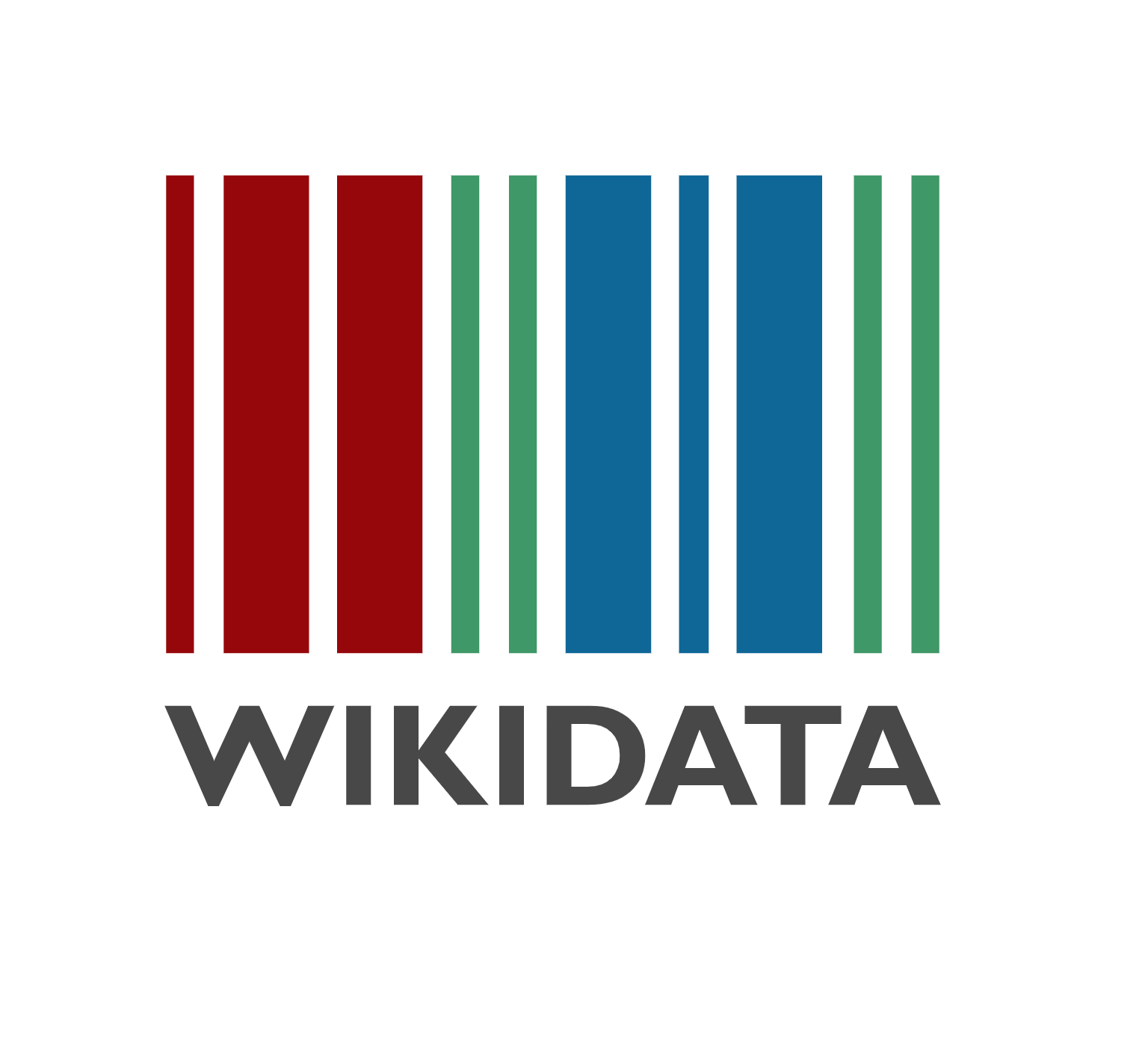 Images: Wikidata/Wikipedia/Wikicommons CC BY SA 3.0 via WikiCommons. Screenshot of iNaturalist website, DigiVol website,  Notes from Nature website, all  reused under section 43 the Copyright Act 1994. Smithsonian logo public domain, Zooniverse logo CC BY-SA 4.0,  Bionomia logo CC BY-SA 4.0, flickr logo public domain via Wikimedia Commons.
[Speaker Notes: Today I’m intending to take you through my citizen science journey. I’ll explain how I started digitally volunteering for natural history institutions. How I progressed to writing Wikipedia articles. How this led to other institutions increasing the impact of my work.

I’ll explain how my engagement with the biodiversity community has led me to co-author scientific papers, to help create biodiversity data standards and to be invited on to advisory boards. I’ll conclude by highlighting some of the projects I’m currently working on. 

My aim is to illustrate how my serendipitous citizen science journey is proof that the passions of ANY citizen scientist can have a wider impact, resulting in the generation of knowledge and in positive engagement with the wider scientific community.]
Smithsonian Transcription Center
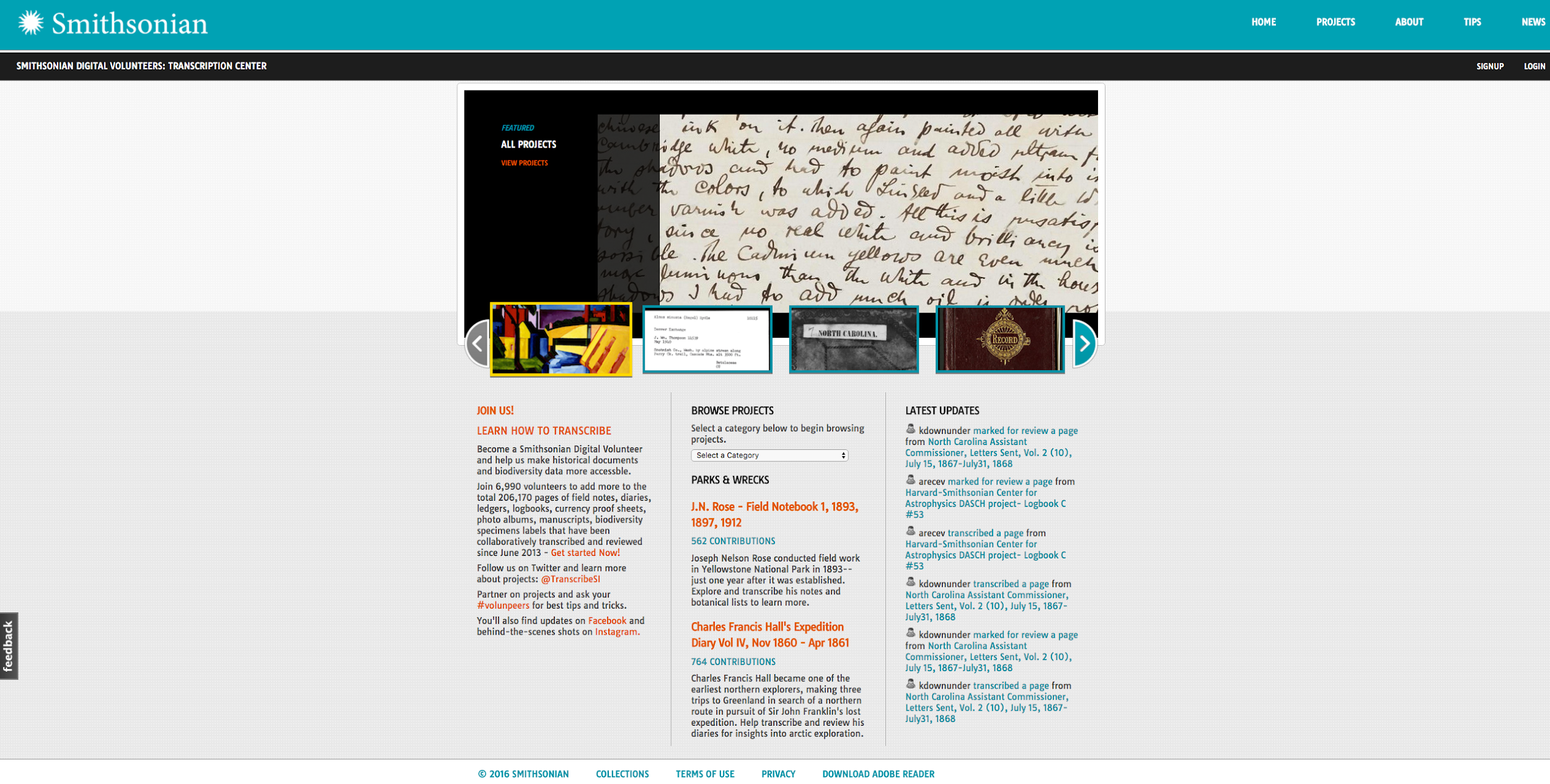 Screenshot of the Smithsonian Transcription Center website. Copied for the purpose of education under section 44 of the New Zealand Copyright Act 1994.
[Speaker Notes: I undertake most of my citizen science work on a computer sitting at a desk. One of the reasons for this is that I was introduced to citizen science by the Smithsonian Transcription Centre. 

This is a crowdsourcing website run by the Smithsonian Institution in America. They asked the public to help by transcribing handwritten historical documents into a machine readable form. They want to add this content to the Smithsonian websites and catalogues and to make it finable and reusable.]
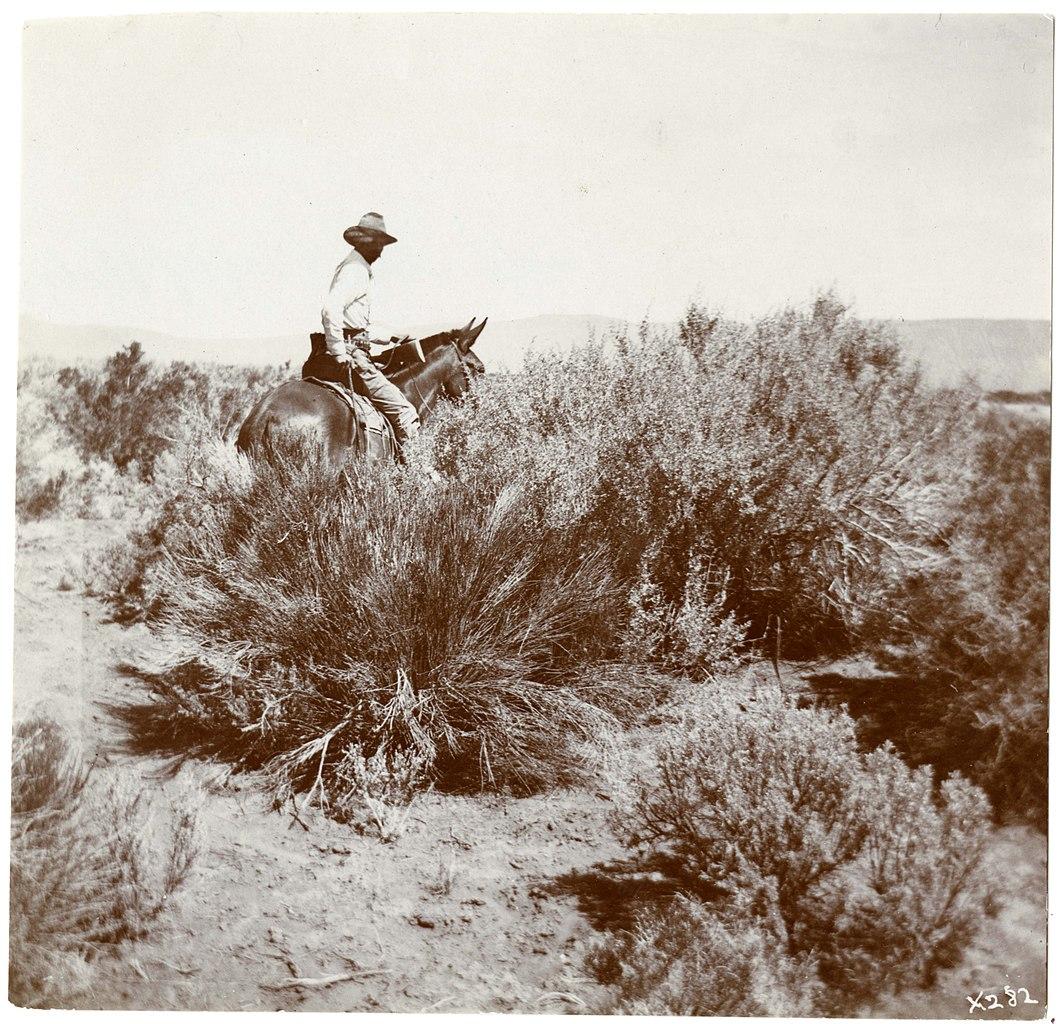 Vernon
 Orlando
Bailey
Vernon Orlando Bailey on horseback in Rabbit Hole Basin, Nevada, 1898 No known copyright restrictions
[Speaker Notes: When I first started transcribing with the Smithsonian I found a project that was a match made in heaven for me. I “met” a long dead but in my eyes a fabulously wonderful Natural History professional -  Vernon Orlando Bailey. In the space of a rainy, long weekend I sat down and helped fully transcribe one of his field journals from 1906. 

He was travelling to the midwest of AMERICAN to study wolves. He didn’t know it at the time but this was when wolves were being wiped out. They were being hunted to the point of local extinction in most of the areas he was visiting. I was immediately sucked in by his spare writing, his pen sketches, the surprise of the occasional photograph or a lyrical prose description of his surroundings. This long dead man became real to me, almost like a friend. Even now, every time I think of him I feel a wave of affection. I kept transcribing his field journal because I desperately wanted to know what happened next.]
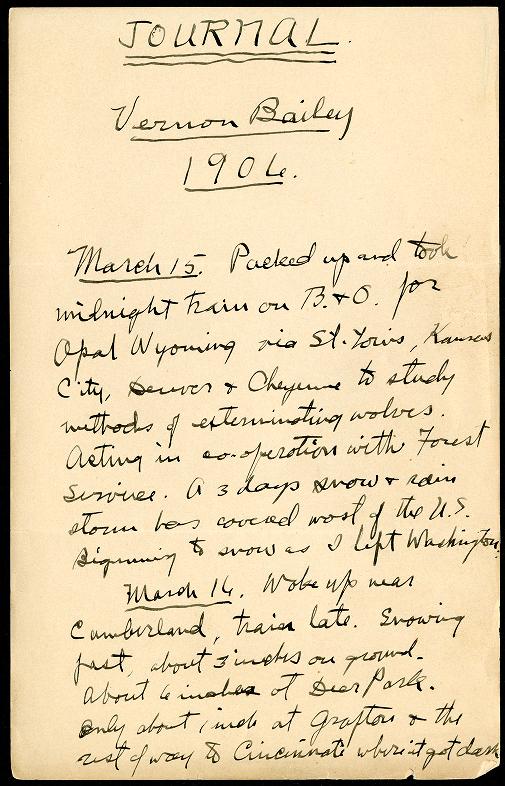 Field books 
are 
important
Page 1 of Journal kept by Bailey on field trip to Wyoming & New Mexico, March 15-June 1906 No Known Copyright Restrictions via Biodiversity Heritage Library
[Speaker Notes: At the time I wasn’t thinking about the scientific impact of this work. I transcribed because of the mental images Vernon invoked and enjoyed the challenge of his horrendous handwriting. I often begged him through time to sharpen the pencil he was using. But by transcribing his journals he taught me so much. One of the things he had taught me how important field journals are to natural history.]
Field notebooks

Historic record of biodiversity
Detailed information on specimens
Digital humanities insights
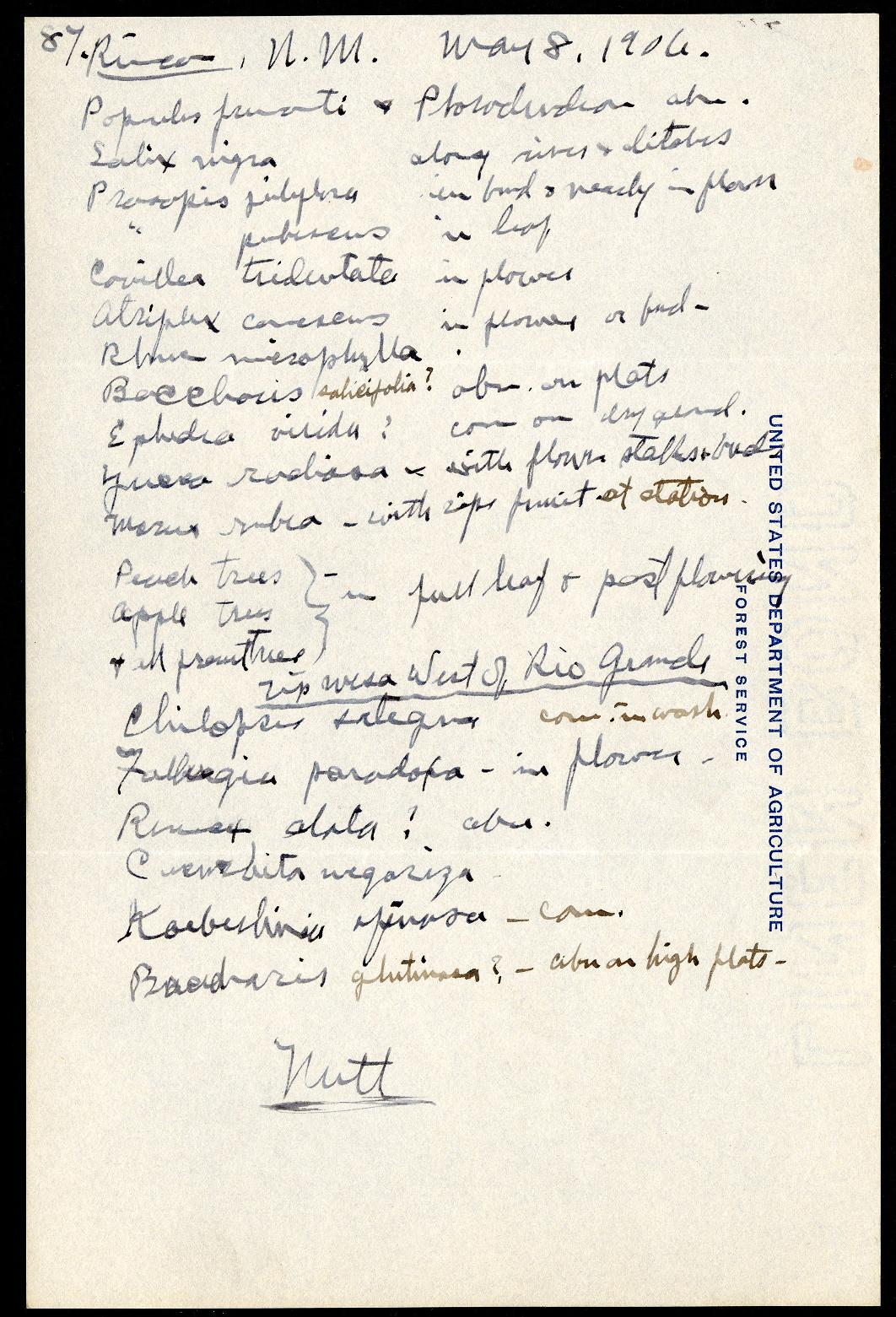 Page 87 of  of Journal kept by Bailey on field trip to Wyoming & New Mexico, March 15-June 1906 No Known Copyright Restrictions  via Biodiversity Heritage Library
[Speaker Notes: I was transcribing lists of species names, descriptions of those specimens and their behaviour, descriptions of locations and the biodiversity associated with those locations. 

His field notebooks were a historic record of the biodiversity of a particular place at a certain time. And I now know researchers can use this knowledge to track changes in biodiversity at the locations he visited, including the changes in populations of endemic and invasive species. 

His field notebooks also contain detailed information about specimens he collected. Specimens that are still held by natural history institutions and continue to be used to inform science. By transcribing these field notebooks the information contained within them can be matched to the actual specimens collected, enriching the data known about those specimens, and ensuring scientists can then use that information to generate more knowledge for the benefit of us all.]
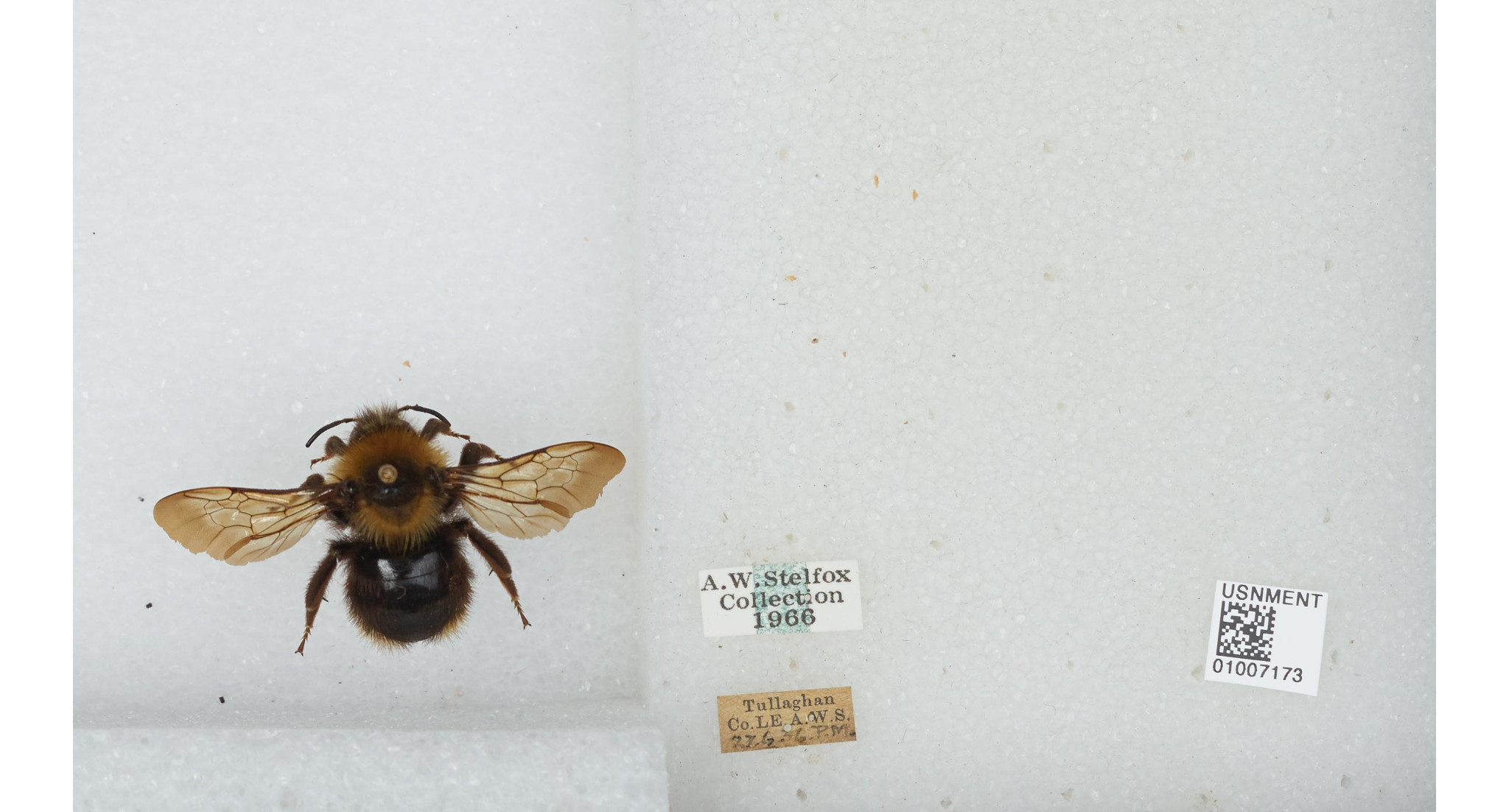 Specimen transcription
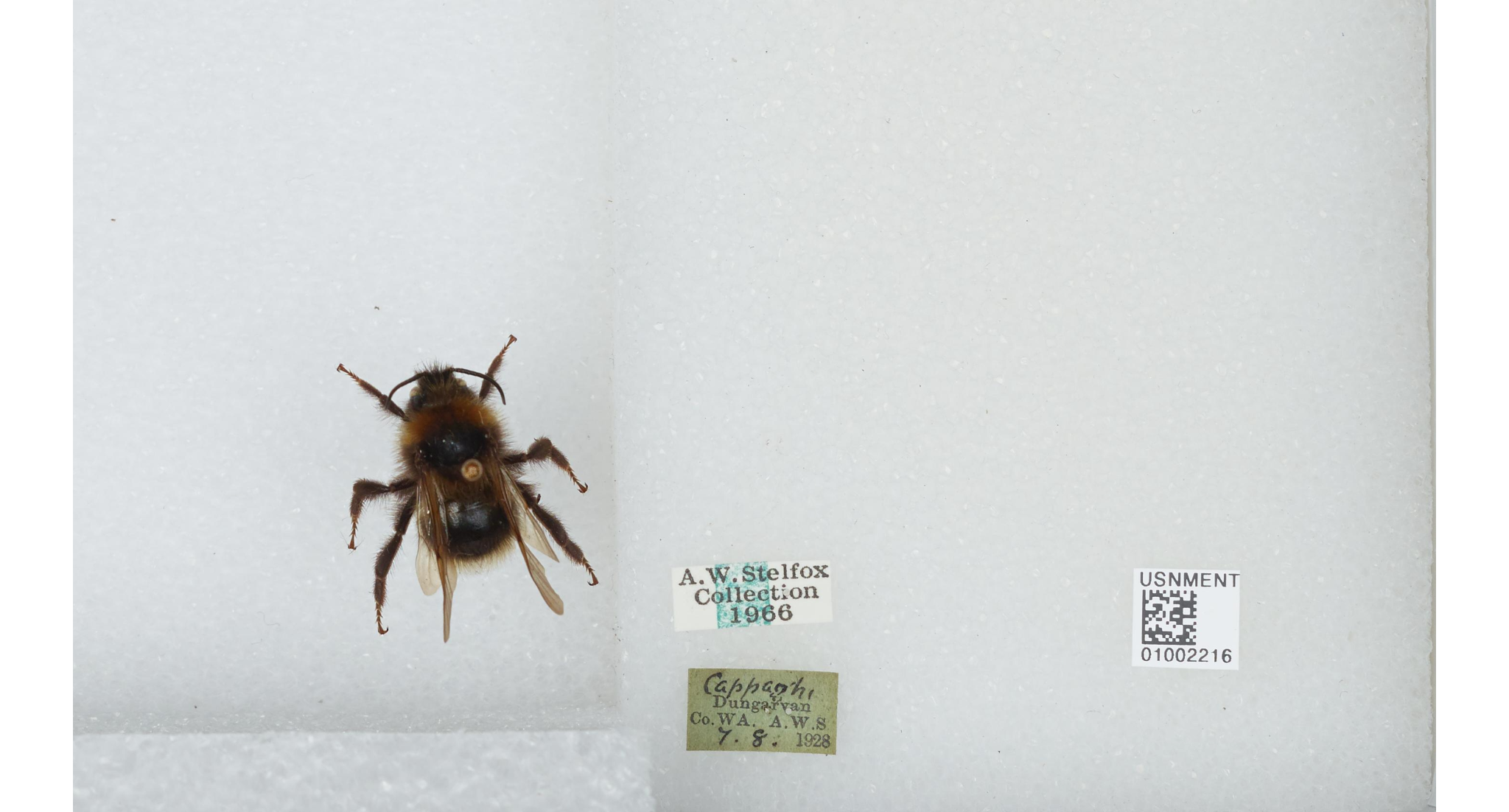 Images of bee specimens  Bombus campestris and Bombus barbutellus CC0 National Museum of Natural History
[Speaker Notes: Now field books weren’t the only items I transcribed. Another of my favourite projects was transcribing bee specimen labels. This was a project by the United States National Museum of Natural History to digitise all 45,000 Bumble bee specimens. It was part of a wider effort to help stem the decline in pollinators. 

Here I learned how important historic specimens are to science and also how some specimen collectors are just SO prolific. One collector, with passion, can impact biodiversity science for multiple decades, even after their death. For example I came across the amazing Arthur Stelfox, a prolific collector of bee specimens from Ireland. His specimens and the data they contribute, are used today to help protect the bee species at risk of extinction in his home country. 

But entomology labels on those specimens are tiny and contain so little detail about the collecting event. So I begged the Smithsonian Archives to put Stelfox’s handwritten field books into the transcription centre. After transcription, researchers could then easily obtain detailed information on each of his specimens. Improving the knowledge about those species and helping the efforts to protect them.]
Bee specimens & field notes
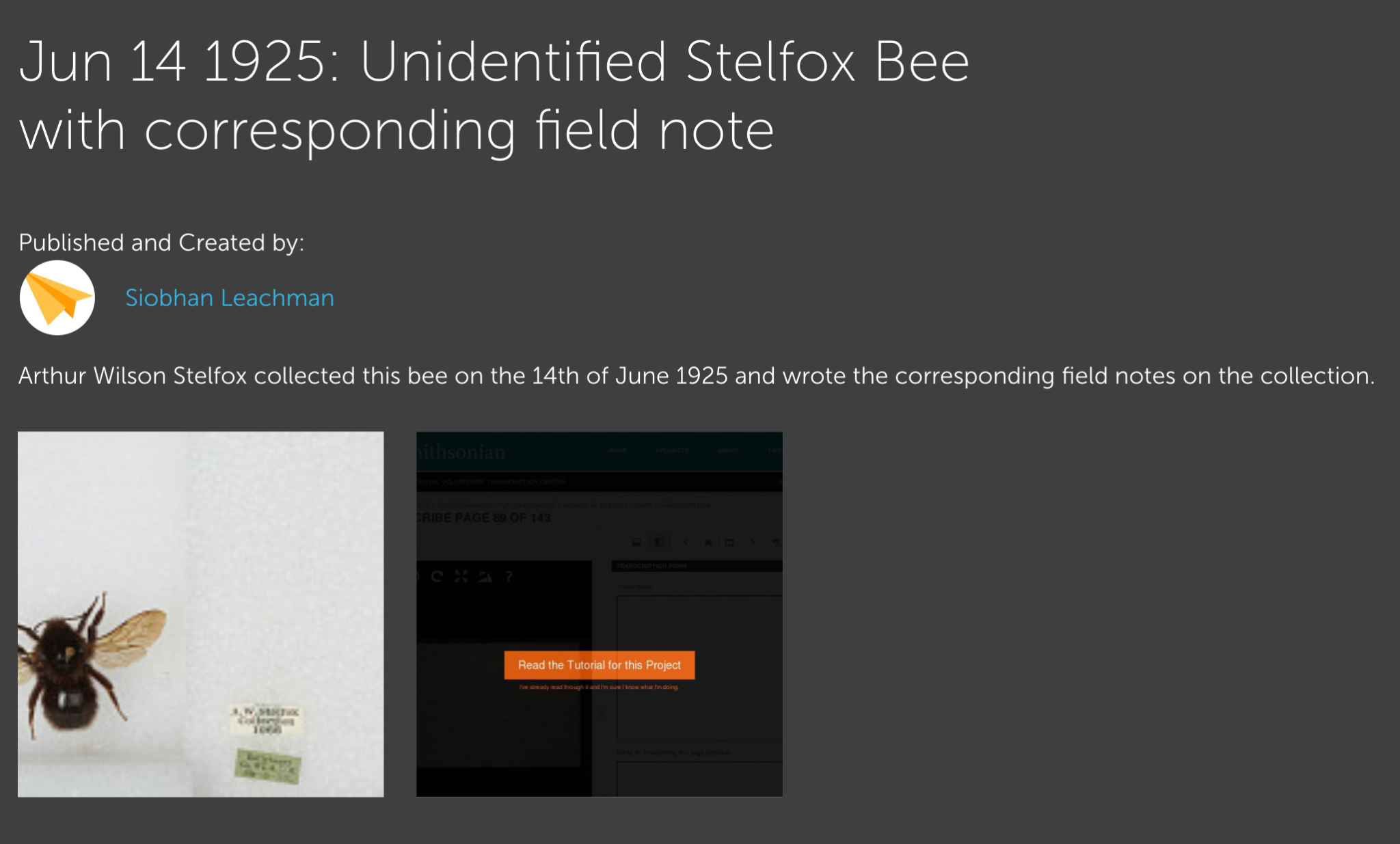 Leachman, Siobhan. “Smithsonian Learning Lab Collection: June 14 1925: Unidentified Stelfox Bee with corresponding field note.” Smithsonian Learning Lab, Smithsonian Office of Educational Technology, 24 Nov. 2015, https://learninglab.si.edu/q/ll-c/dytbquwTCMDz8xMz
[Speaker Notes: It was during this project I started thinking about how this linking might take place. I even attempted to link some Stelfox specimens to the record of their collecting event in his field notebooks. I attempted this via the “not so appropriate” platform, the Smithsonian Learning Lab. This desire to link specimens to their collector would drive other citizen science contributions I would make in the future. Contributions on platforms like Wikipedia, Wikidata and Bionomia. But I’ll tell you more on that later in my presentation.]
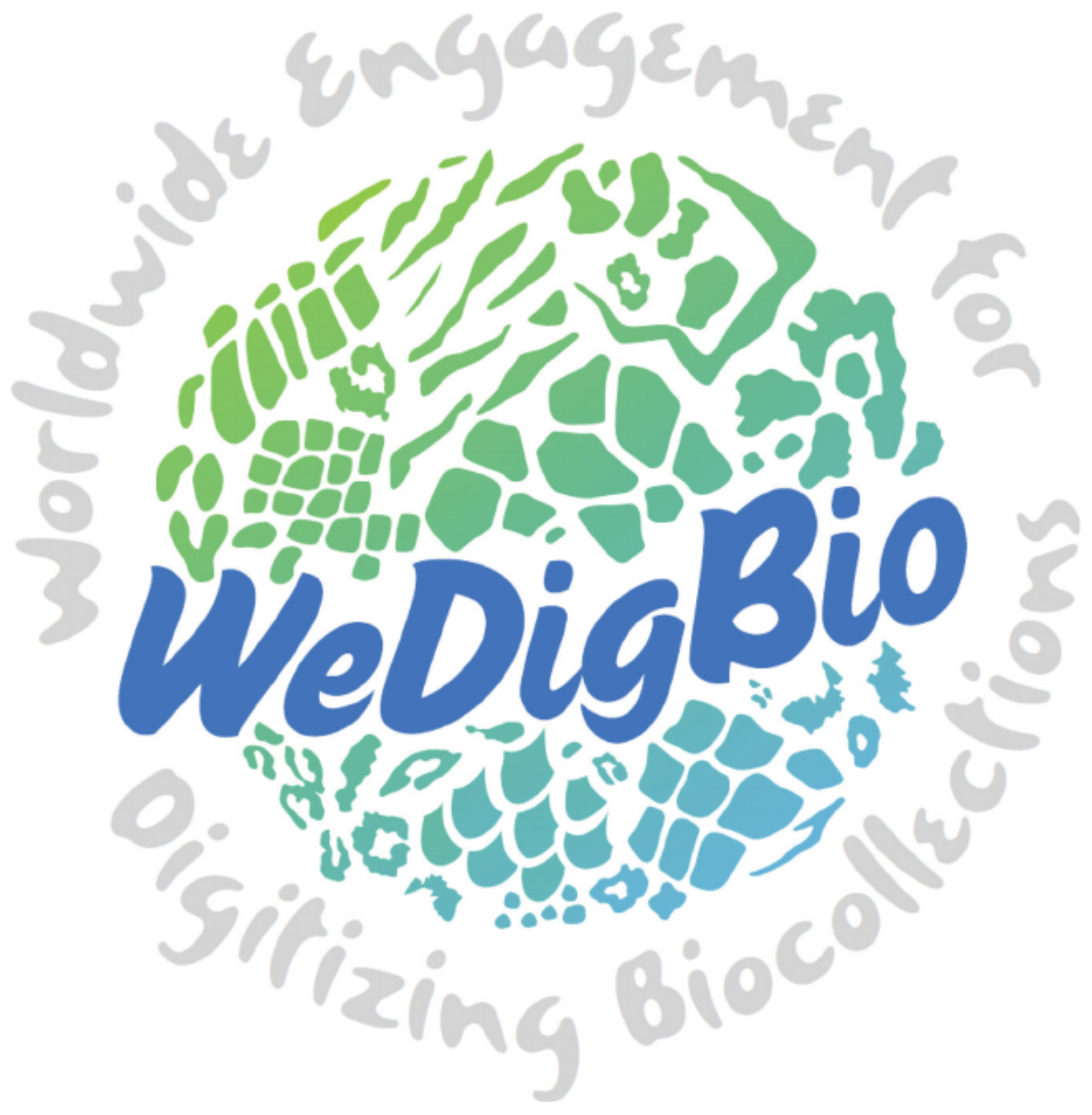 WeDigBio

Worldwide event
April & October
DigiVol
WeDigBio logo CC BY-NC 4.0  via http://dx.doi.org/10.1093/biosci/bix143
[Speaker Notes: The transcribing of these bee labels also led me to learn more about other platforms and campaigns that empower citizen scientists to make similar transcription contributions. The most influential to me was WeDigBio. 

WeDigBio is a World Wide event to encourage the transcription of specimen labels and field notebooks. WeDigBio events are held in April and October of each year and people participate the world over. 

WeDigBio events helped raise my awareness of other transcription projects as well as the platforms that support them. Platforms such as Zooniverse with the Notes from Nature project. And of course, one of my personal favourites, the Atlas of Living Australia which has DigiVol.]
Back of house tours
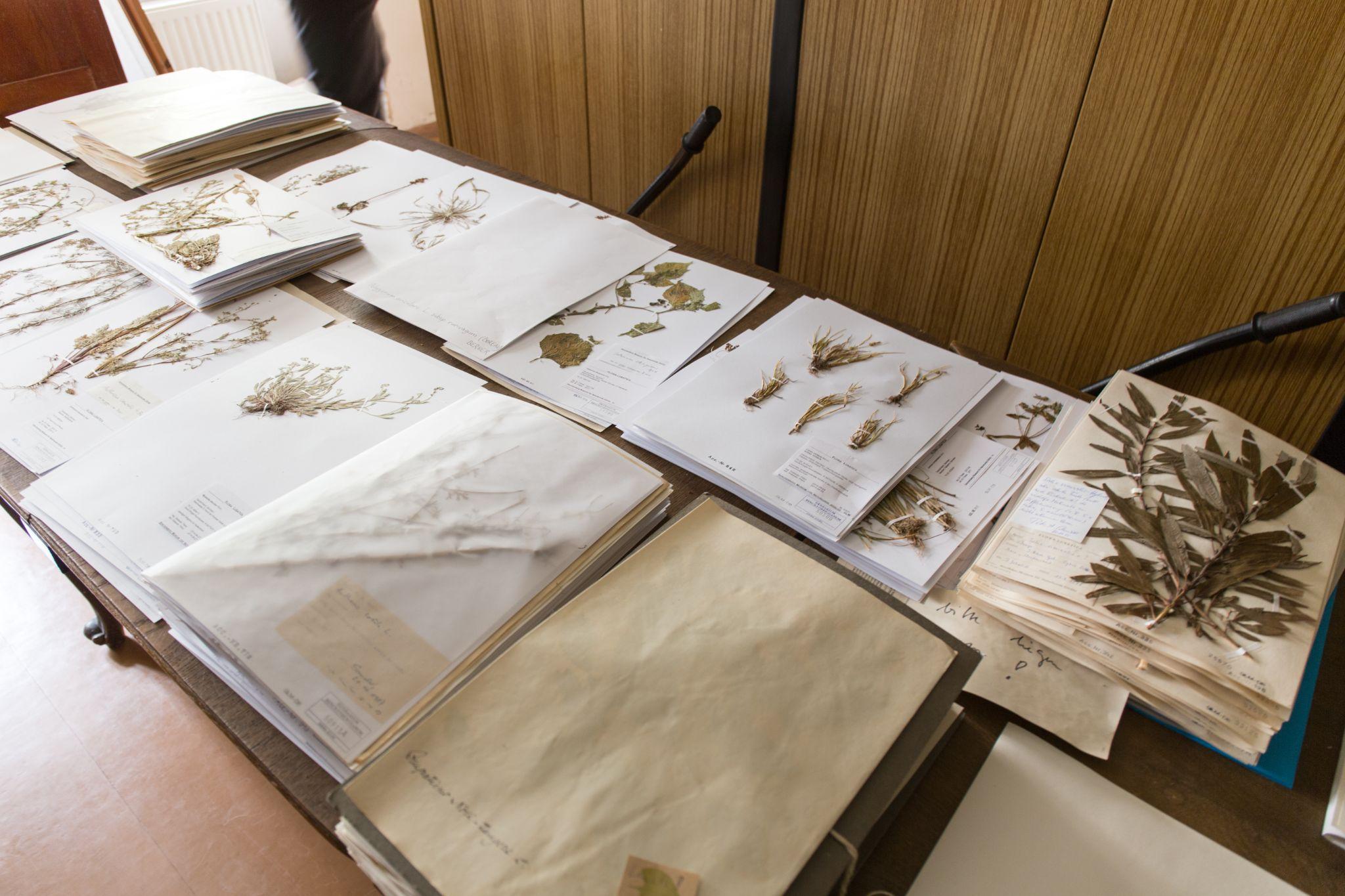 Herbarium des Senckenberg Museum für Naturkunde (Görlitz)  by GodeNehler, CC BY-SA 4.0, via Wikimedia Commons
[Speaker Notes: During WeDigBio, events are held to help inspire transcribers, such as virtual behind the scenes tours or webinars with scientists describing how they use the transcribed data. And these again emphasised to me what can be done with the data after specimen labels  and field notebooks transcribed and put into a form that both scientists and computers can analyse. 

I became such a keen advocate of WeDigBio that I was eventually invited to join the WeDigBio advisory board.]
Open reuse license
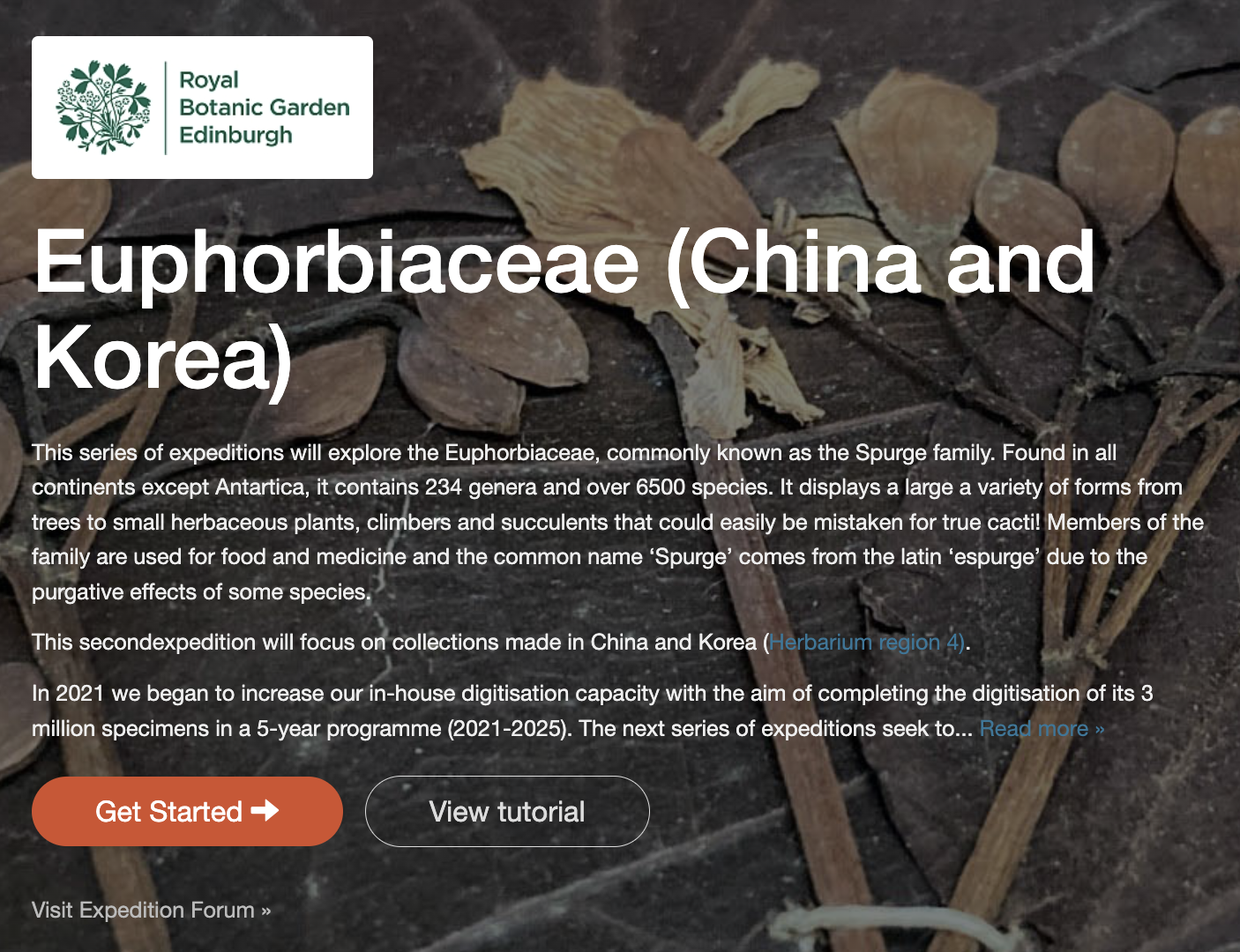 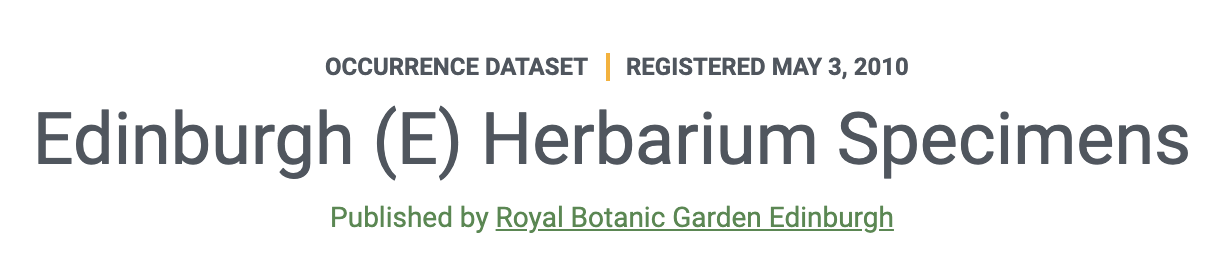 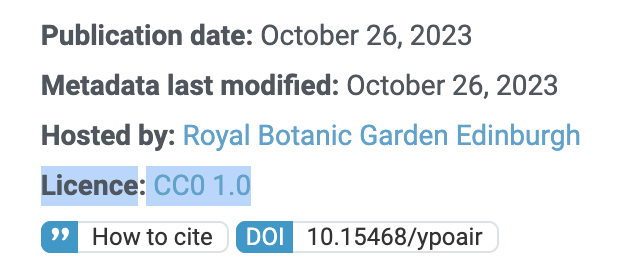 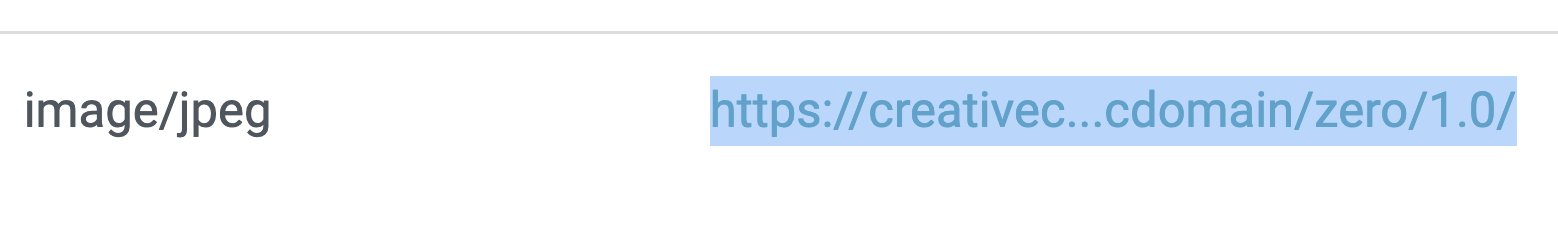 Screenshot of Royal Botanic Garden Edinburgh Digivol project. Screenshots of Royal Botanic garden dataset in GBIF.  Screenshot of image licence for Royal Botanic Garden specimen in GBIF. Copied for the purpose of education under section 44 of the New Zealand Copyright Act 1994.
[Speaker Notes: WeDigBio campaigns also raised my awareness of the impact of copyright and the reuse licences used by institutions on specimen images and datasets. By exploring different projects and platforms I began to realise that not all citizen science or transcription projects are equal. Some are more generous with their reuse terms than others. 

I came to the realisation that if I was spending my precious time transcribing, I wanted the widest audience for my work, with the largest ability to reuse my effort. I wasn’t going to spend my precious time doing this work to find it was only to be reused for limited purposes by certain researchers. 

So I’m now careful to check that the projects I contribute to openly licence both their data and their images. I prioritise those projects that generously allow anyone to reuse their content.]
Joseph Nelson Rose
Catalogue
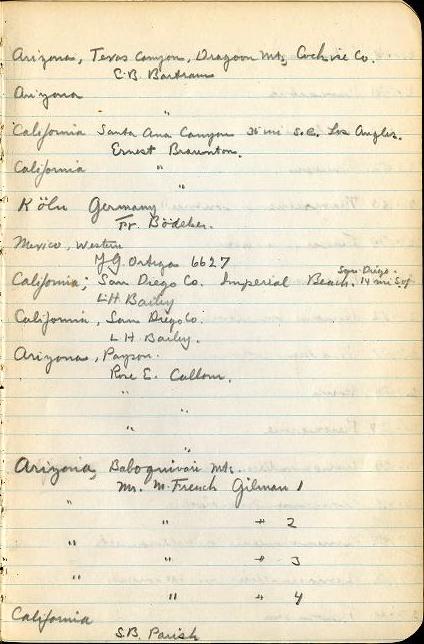 Screenshot of Rose, greenhouse cacti, 1912, 1919 - 1929 by Joseph Nelson Rose No known copyright restrictions.
[Speaker Notes: But back to the Transcription Center. There was one other very influential project that had a massive flow on effect in my citizen science life. I helped transcribe an unassuming catalogue put together in the early 1900’s by a botanist Joseph Nelson Rose.  He worked for the American National Herbarium. He created a catalogue of plant specimens donated to the herbarium which listed both what was being sent to him and most importantly to me WHO sent them. 

While transcribing that catalogue, I noticed that many of the names I was transcribing were women. Women who were contributing to science in the early 1900’s by collecting and sending in specimens. So many more women than I had expected to see. I got curious about these women and couldn’t resist researching them.   I would tweet out my research and keep Meghan Ferriter, the project manager of the Transcription Centre, up to date about what I was finding. Meghan started encouraging me to use my research and start to edit English Wikipedia, to create articles about these women.]
Rose E. Collom
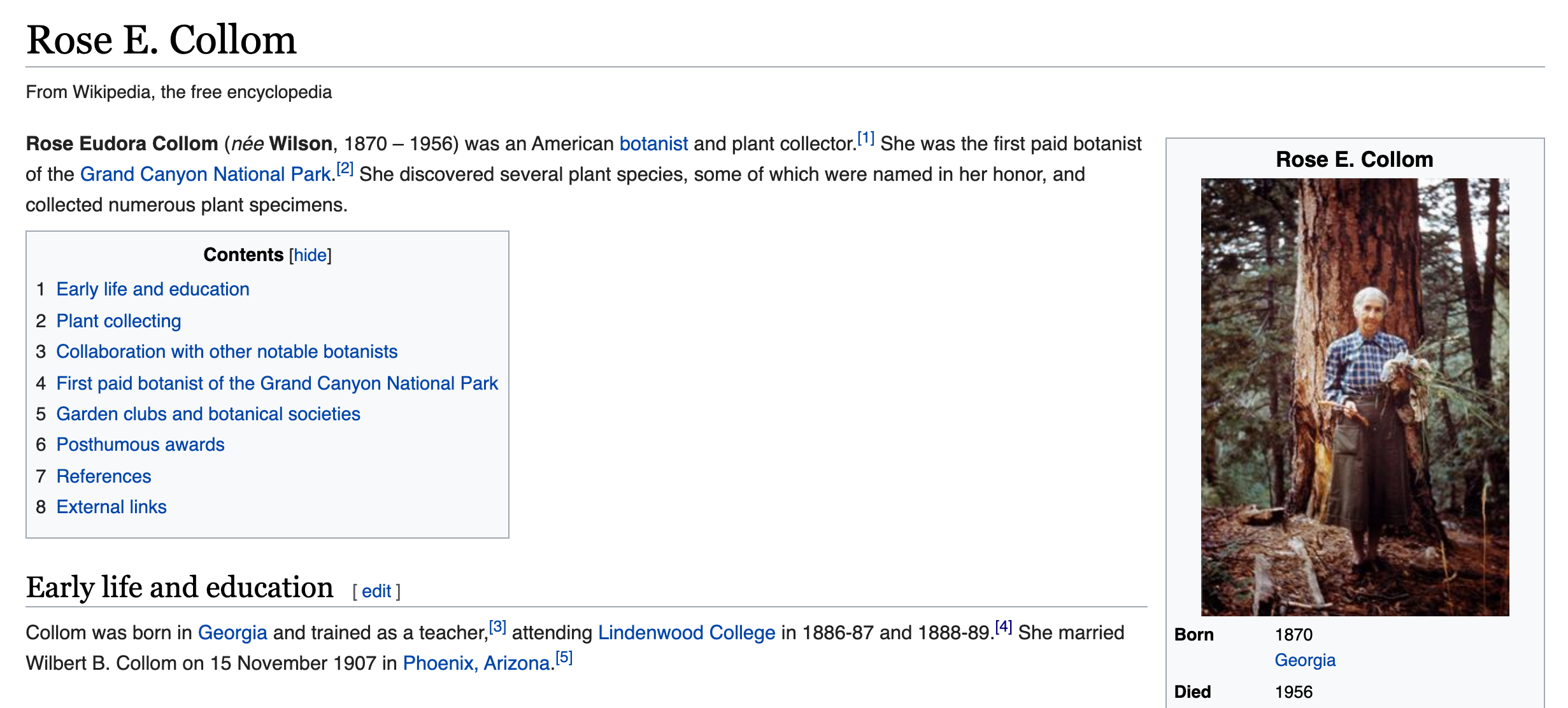 Screenshot of English Wikipedia article for Rose E. Collom CC BY-SA 4.0
[Speaker Notes: So, with the encouragement and support of the folk at the Smithsonian, I gave editing Wikipedia a go. Here is an article I started in 2014 on the marvellous Rose E. Collom. She was a prolific collector of specimens. She became the first paid botanist of the Grand Canyon National Park. That Rose Collom article was one of my first attempts at writing a wikipedia article. 

Many of these women were unpaid self taught amateur scientists, women today we would describe as citizen scientists. But they were making significant contributions to the biodiversity knowledge in their local area or state.  I help create these articles about these citizen scientists because I’m a great believer that if you see it, you can be it. I hope that these articles will encourage others to emulate the work these women undertook.]
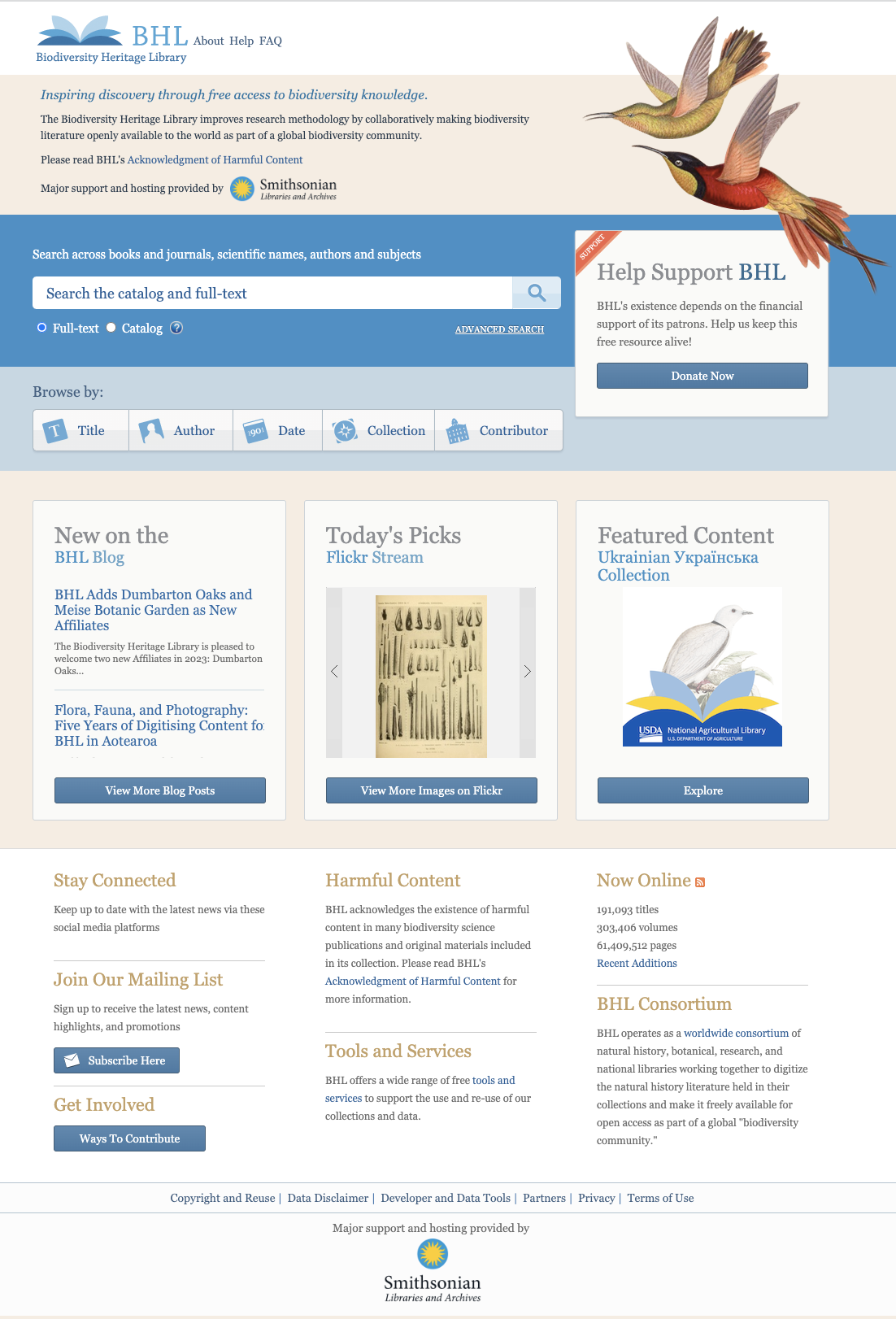 Biodiversity Heritage 
Library
Screenshot of BHL website copied for the purpose of education under section 44 of the New Zealand Copyright Act 1994.
[Speaker Notes: My citizen science work with the Transcription Centre also exposed me to the fabulous resource that is the Biodiversity Heritage Library. BHL is a Consortium of natural history, botanical, research, and national libraries working together to digitise the natural history literature held in their collections. BHL makes all this literature freely available for open access and reuse. It is the most amazing resource.]
BHL Australia
Nicole Kearney
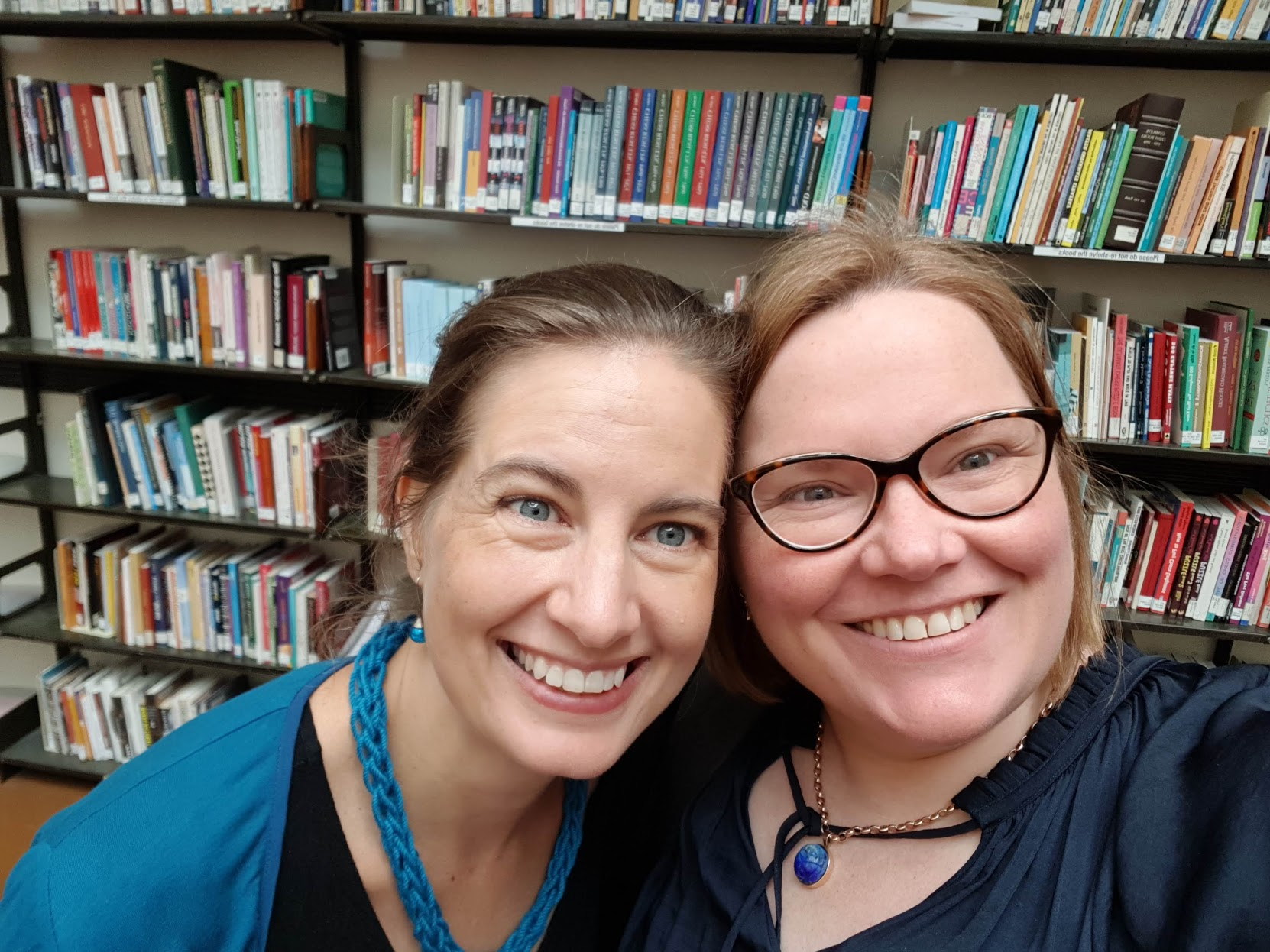 Nicole & Siobhan by Siobhan Leachman CC0
[Speaker Notes: Australia is extremely lucky to have their own node of BHL managed by the amazing Nichol Kearney. BHL Australia is hosted by Museums Victoria and is funded by the Atlas of living australia. It is a national project working to digitise Australia's biodiversity literature and make it openly accessible online on the Biodiversity Heritage Library website.]
BHL Australia
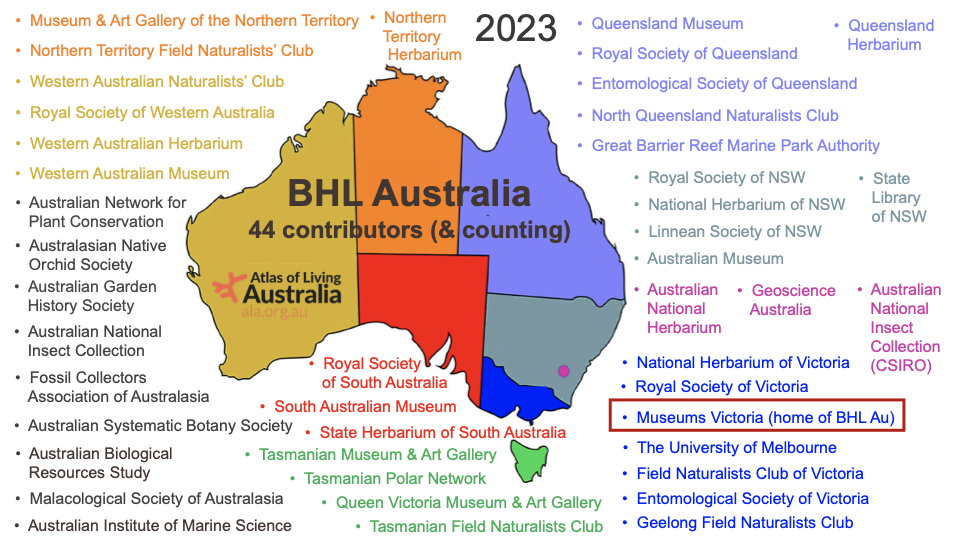 Presentation slide by Nicole Kearney, BHL Australia. CC BY 4.0
[Speaker Notes: As a result of the work of Nicole and her colleagues, Australia has one of, if not THE most comprehensive, online catalogue of biodiversity literature of any country in the world. All accessible and reusable by anyone with an internet connection.]
Biodiversity Heritage Library Flickr
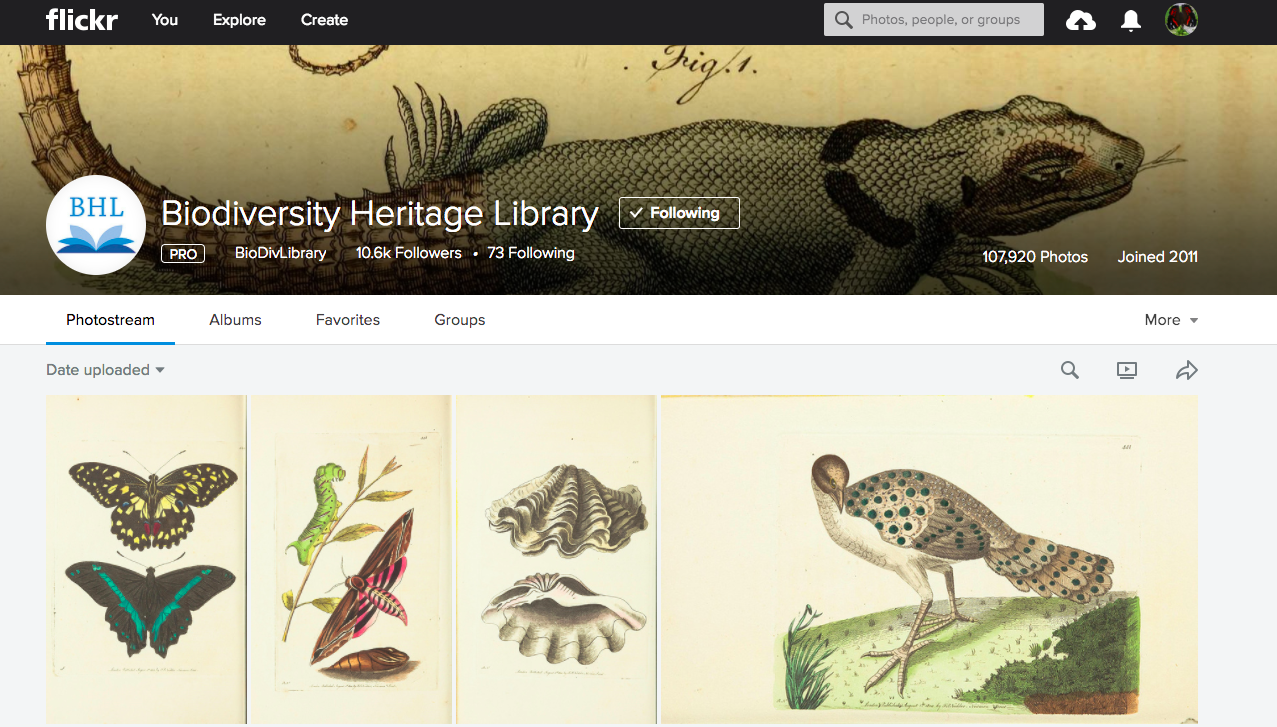 Screenshot of the Biodiversity Heritage Library Flickr Feed.  Copied for the purpose of education under section 44 of the New Zealand Copyright Act 1994.
[Speaker Notes: My gateway to the amazingness that is BHL was via their Flickr feed. BHL has uploaded 1000’s of images of scientific art to the Flickr website. I found out through the transcription centre that BHL were asking for volunteers to place machine readable taxonomic tags on those images. 

These “taxotags” helped describe the images in a way that both humans and machines can read and of course helped others find the images so they can reuse them. The pictures were just so gorgeous and tagging was so easy. And with that discovery a new obsession was born.]
BHL plate 
& 
taxotags
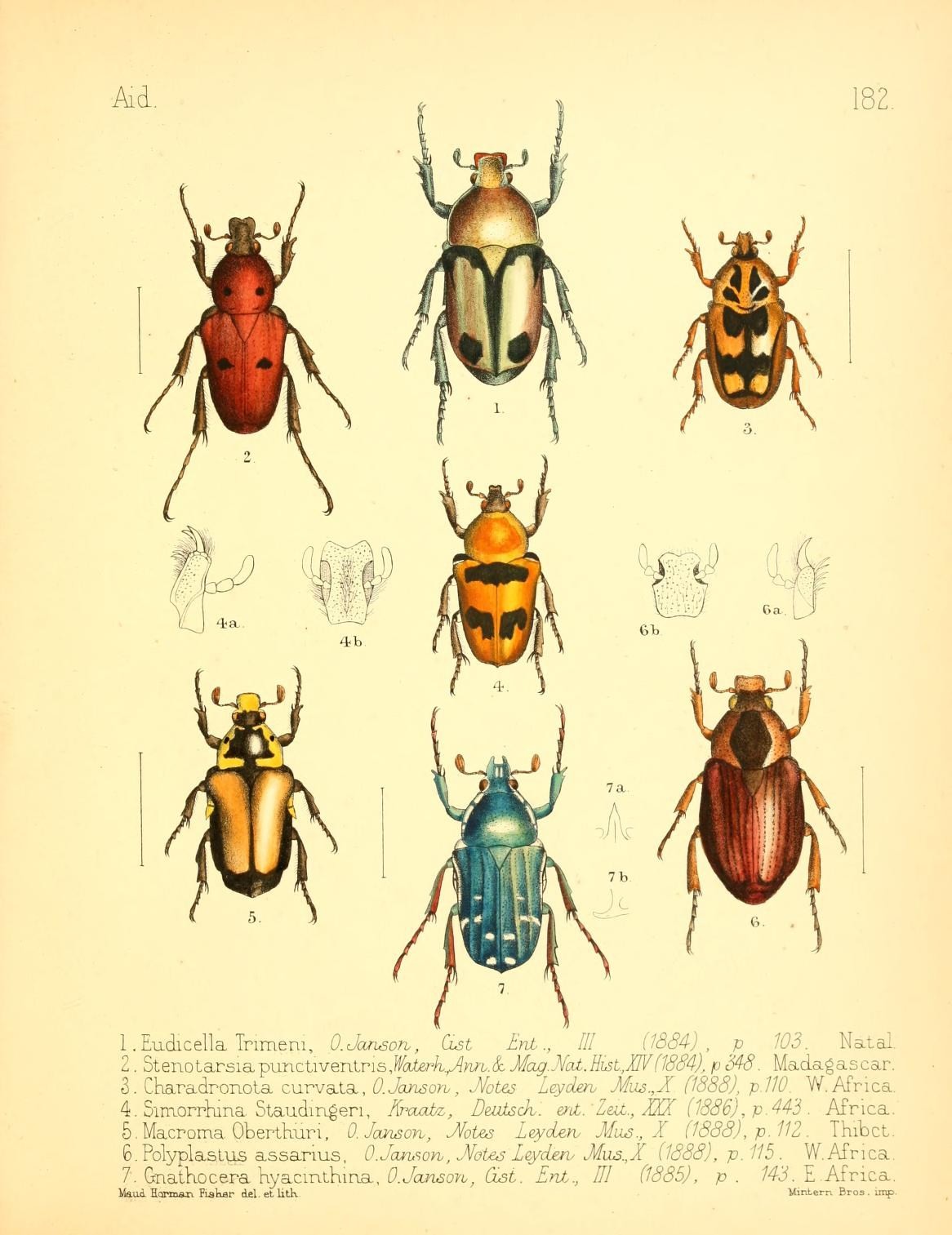 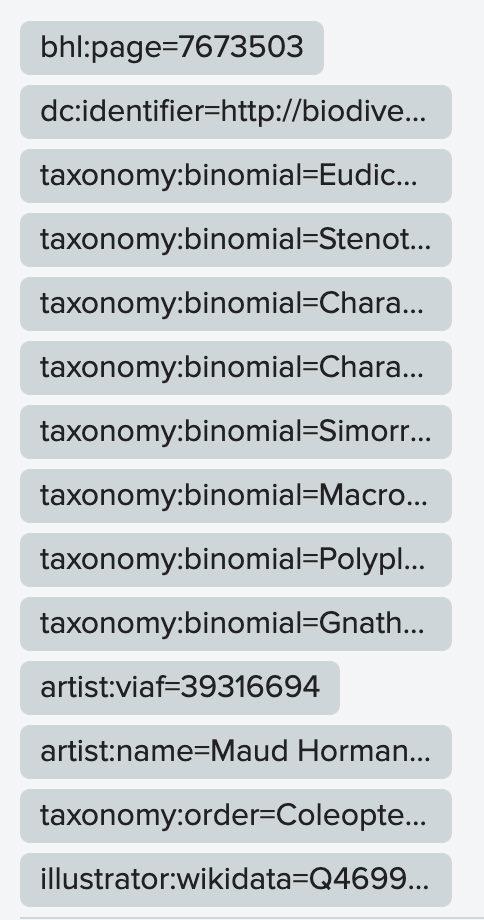 Image of page 182 of  Aid to the Identification of Insects, Vol. 2 public domain. Screenshot of Flickr page copied for the purpose of education under section 44 of the New Zealand Copyright Act 1994.
[Speaker Notes: So I added taxotags to these images, giving the name of the species found in the publication. I would then research the current species name and add a tag for that too.  This is where my knowledge of binomials and synonyms, honed via transcribing field notebooks, really came to the fore. 

So while doing this tagging I learned a lot about the scientific literature, particularly the importance of the first description of species. I would read through the scientific papers in BHL to find the names of species that had been illustrated.  I absorbed information about taxonomic literature just by pure osmosis.]
Taxotags
Subject Predicate Object 
Taxonomy:binomial = species name
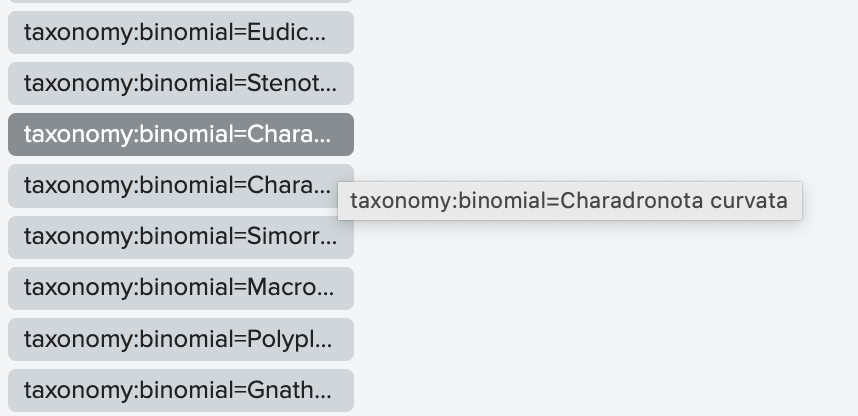 Screenshot of Flickr page copied for the purpose of education under section 44 of the New Zealand Copyright Act 1994.
[Speaker Notes: This was also where I first learned about “triples”.  A semantic triple is a data structure comprising a subject, predicate, and object to represent facts in a machine-readable form. The taxotags placed on BHL flickr images were semantic triples giving the taxonomic name for the species in the image. This knowledge would help my introduction to Wikidata, another Wiki project about which I will speak later. 

I and others continue to add taxotags to the BHL Flickr corpus. BHL currently ingests any tags added to their Flickr images on a monthly basis. These tags are stored on BHL servers with the intention to one day make them searchable within the BHL portal itself.]
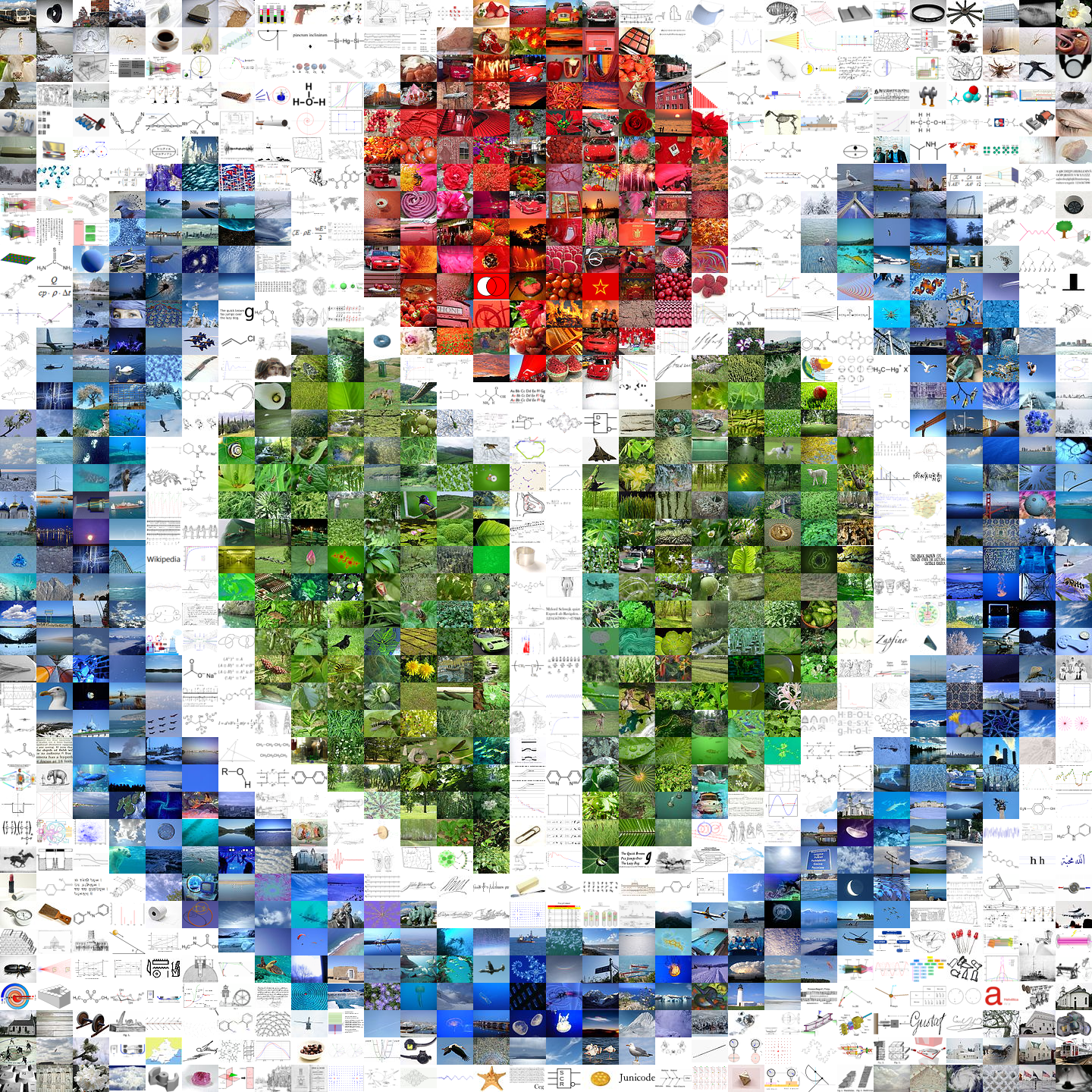 Wikimedia commons
Wikimedia Mosaic Capture  by Wiki editors, CC BY-SA 3.0 , via Wikimedia Commons
[Speaker Notes: Adding these tags also has a wider impact.  If an image is downloaded from Flickr the tags can accompany that image. And because these BHL images are in the public domain they have been added to Wikimedia commons. Wikicommons is the media or image repository for Wikipedia. If you want to place an image in a Wikipedia article it has to be added to Wikicommons first.]
Flickr tags 
in 
Wikicommons
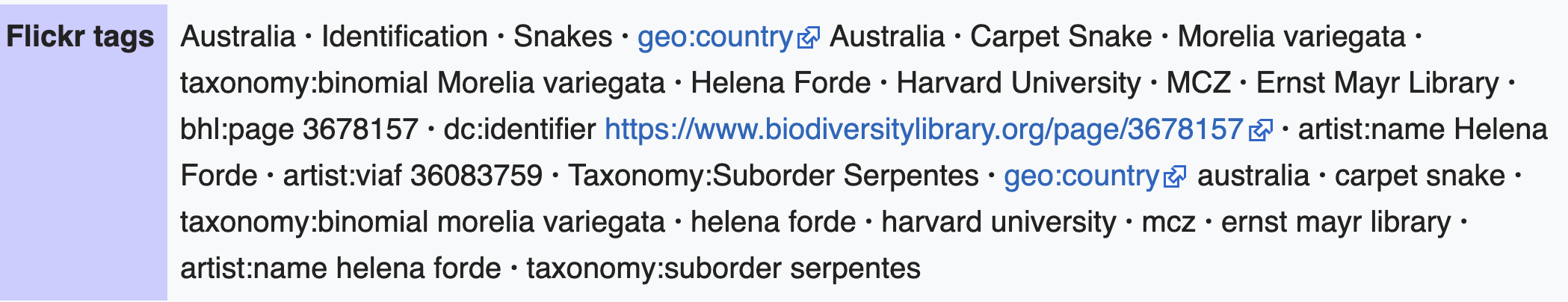 Screenshot of Flickr tags in Wikicommons file metadata CC BY-SA 4.0
[Speaker Notes: So by adding these tags in Flickr I have helped add descriptive data to images in Wikicommons. And this in turn helps others to find and reuse these images on that platform. I too use these tags to help find images of particular species so I can add them to the species Wikipedia article.]
Scientific illustrations
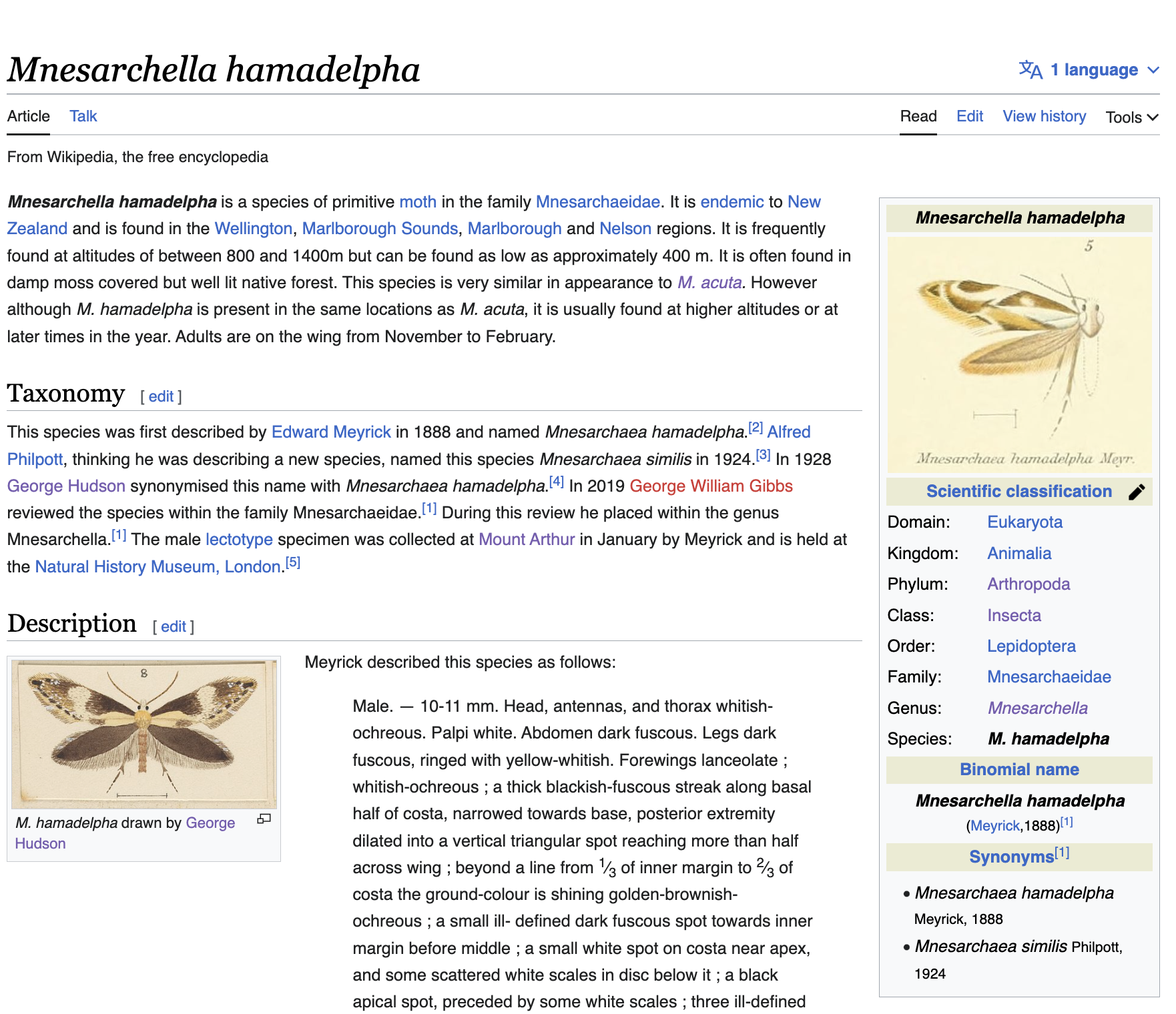 Wikipedia article on Mnesarchella hamadelpha CC BY-SA 4.0
[Speaker Notes: Now scientific illustrations can be really important. Sometimes these illustrations are the only openly licensed image available of the species. See for example this species in this slide. So far the only openly licensed images I can find of this moth are scientific  illustrations.]
Reuse of images
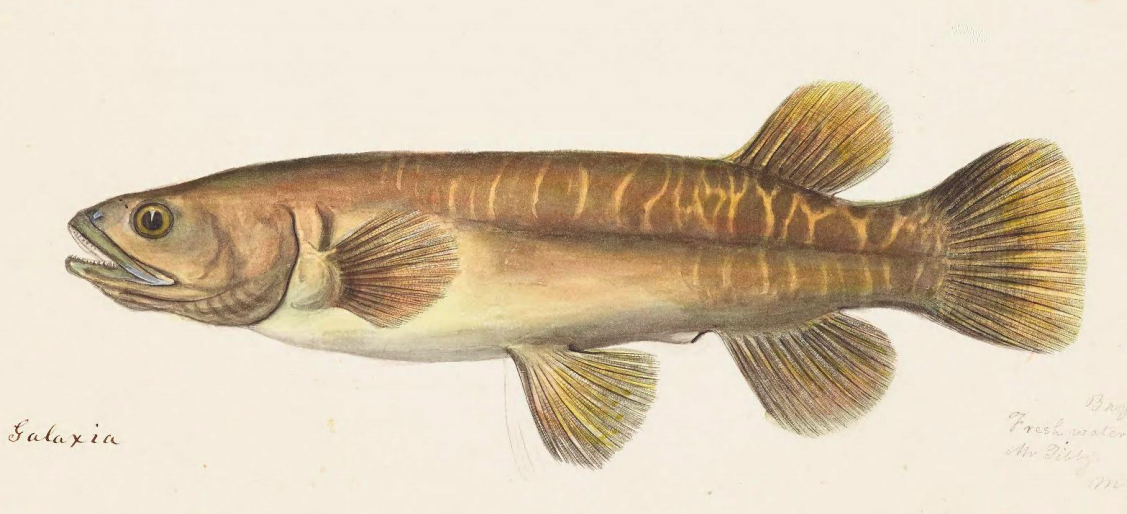 Galaxias fasciatus (Banded kokopu) by Joseph Drayton, Public domain, via Wikimedia Commons
[Speaker Notes: Tagging these images with species names makes them findable and encourages reuse, not only in Wikicommons and Wikipedia, but in other publications. To give just one example of this - a few years ago I visited a local school fair. Our Department of Conservation had a stall. They were handing out a pamphlet encouraging locals to consider what actions they could take to improve water quality of nearby streams and rivers. On that pamphlet was this beautiful public domain illustration of a New Zealand endemic freshwater fish. An image I am convinced they found either via Flickr or Wikicommons. This is because I had tagged that image in Flickr, added it to Wikicommons and then placed that drawing on the Wikipedia article for that species.]
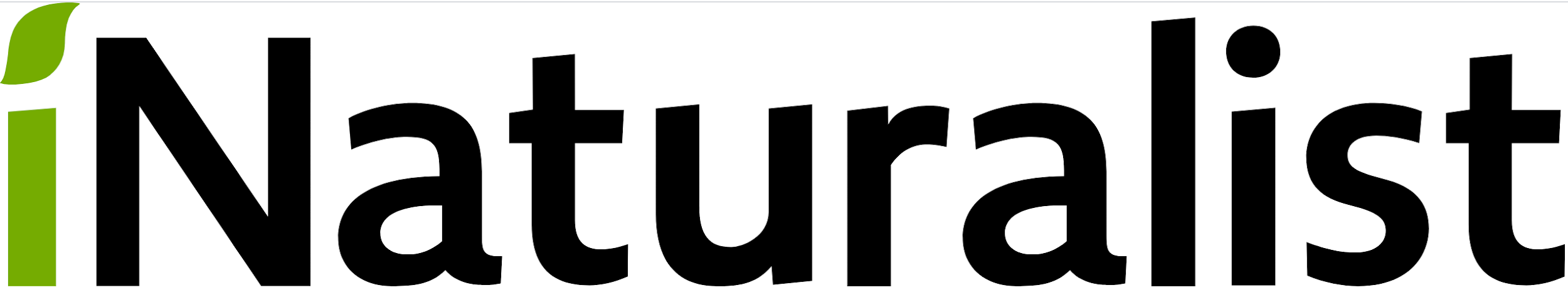 iNaturalist logo by iNaturalist Public Domain
[Speaker Notes: Transcribing field notebooks also had another flow on effect on my life. I was inspired to emulate the authors of those field notebooks. I too wanted to make observations of biodiversity.  So I joined iNaturalist. 

In doing so I was again thinking of the impact of this citizen science work. I wanted my observations and their data to be used by scientists. And so I chose the iNaturalist platform because once an iNaturalist observation reaches research grade, that data is then aggregated into the Global Biodiversity Information Facility (GBIF). This aggregation helps enrich our biodiversity knowledge AND makes that data easily accessible and reusable by researchers.]
iNat image to Wikipedia
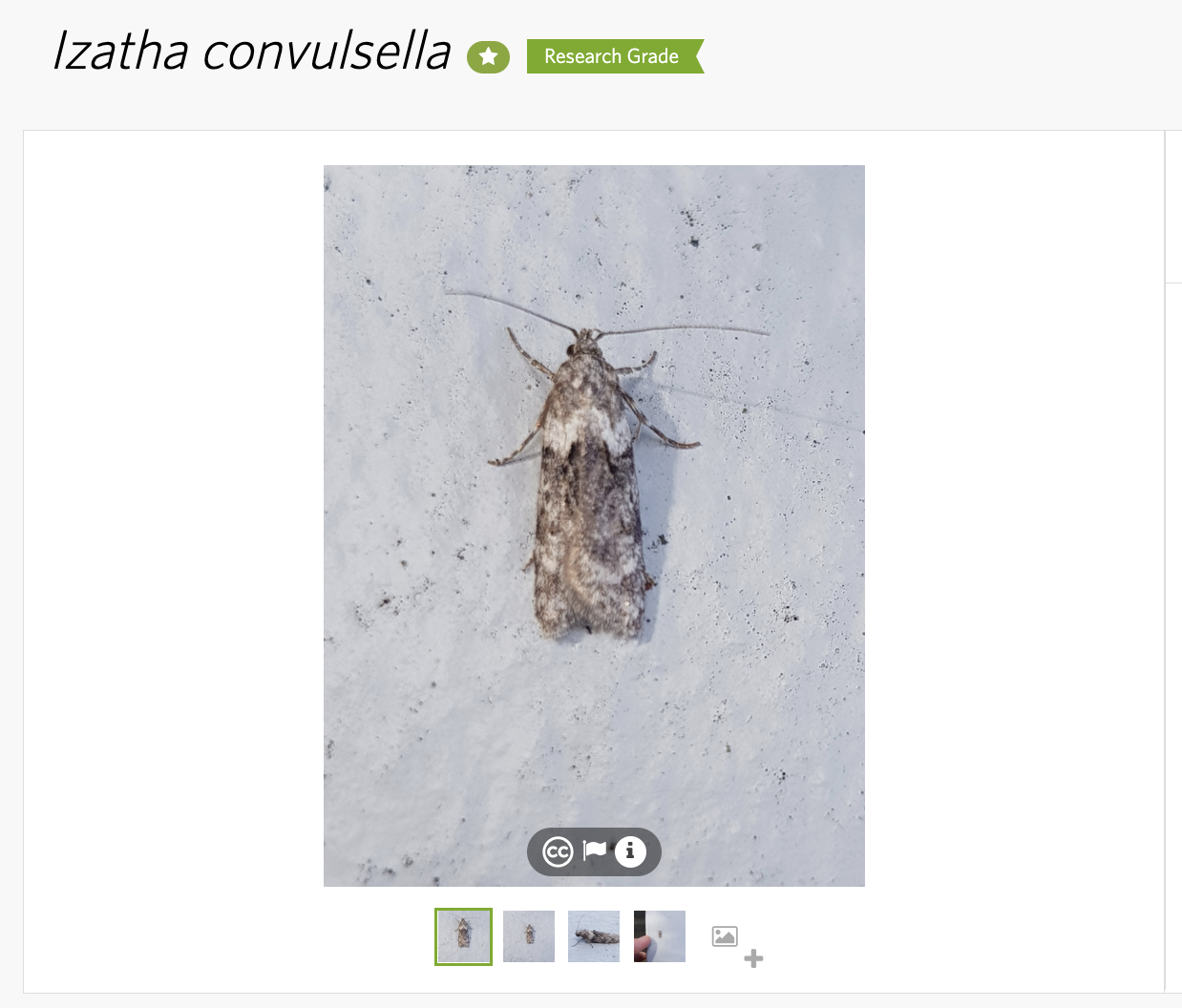 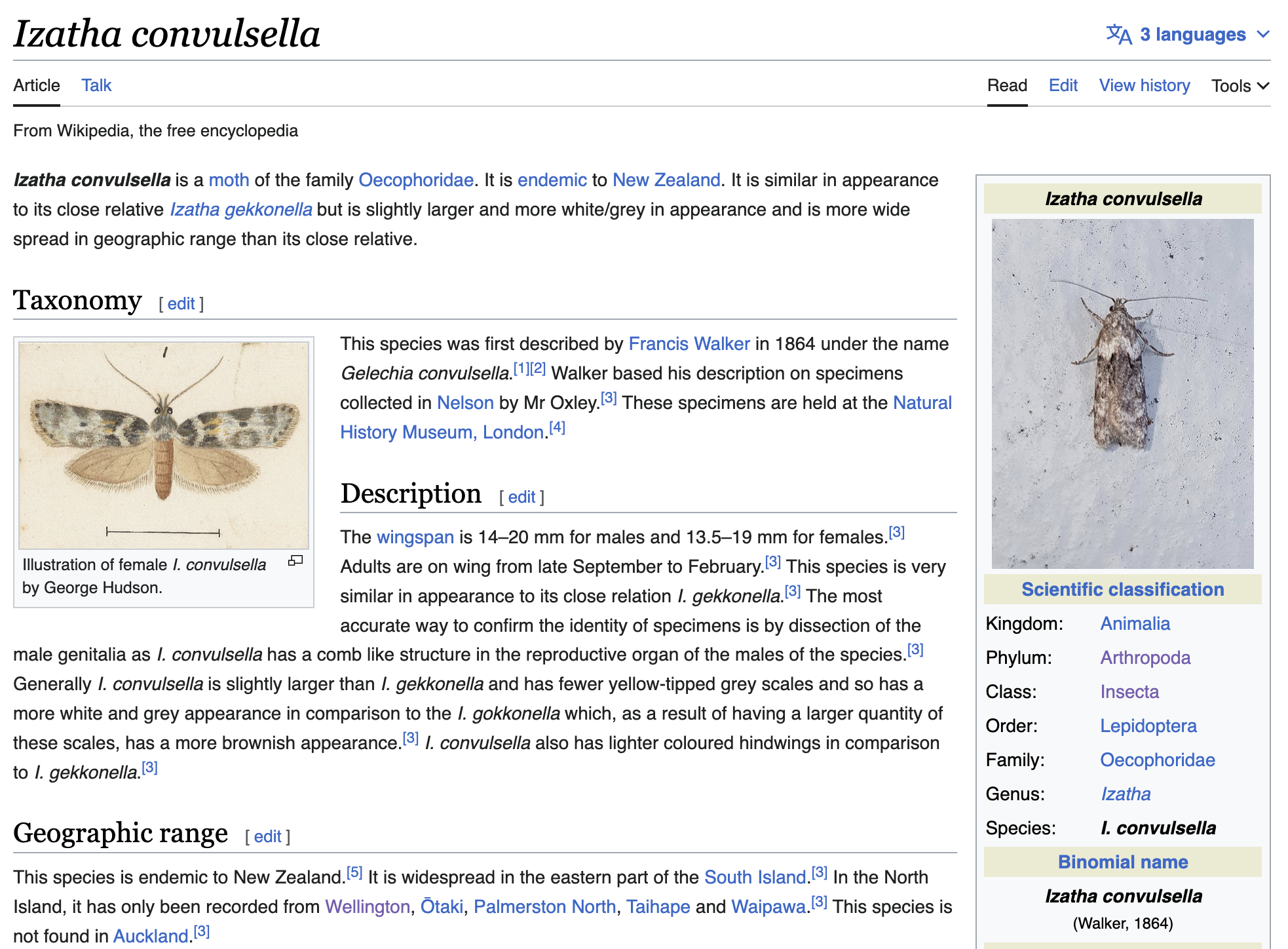 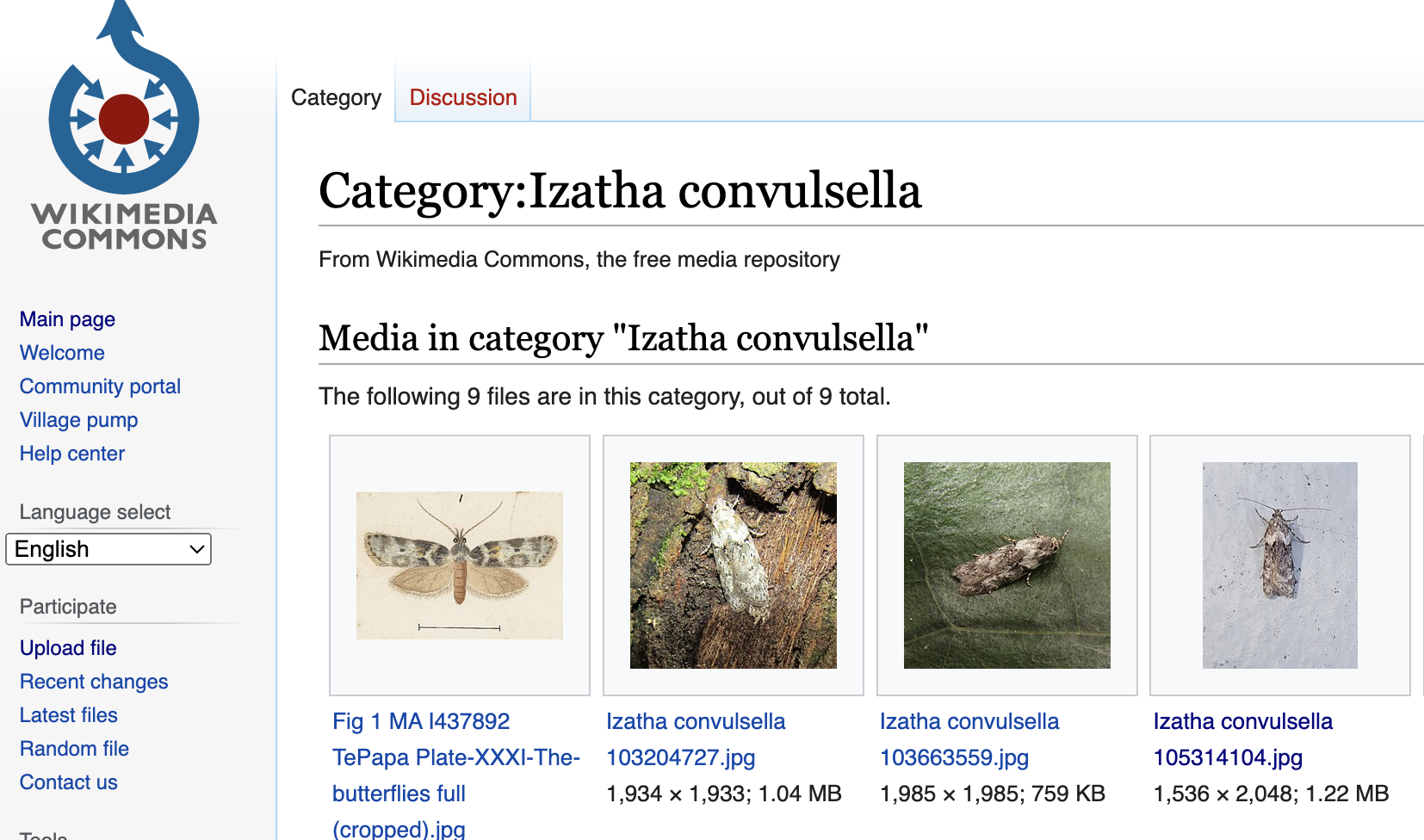 Screenshot of iNaturalist copied for the purpose of education under section 44 of the New Zealand Copyright Act 1994. Screenshot of Wikicommons and Wikipedia  CC BY-SA 4.0
[Speaker Notes: I also aim to extend the impact of my and other iNaturalist user observations. Once my observation has reached research grade in iNaturalist, and assuming the observation has been identified by experts I trust, and the image is of good quality, I then upload that image from iNaturalist into Wikicommons for reuse on Wikipedia pages. Here’s an example of a Wikipedia article where I’ve done this for. That’s my image of that moth in iNaturalist and in the Wikipedia page.]
iNaturalist Licenses
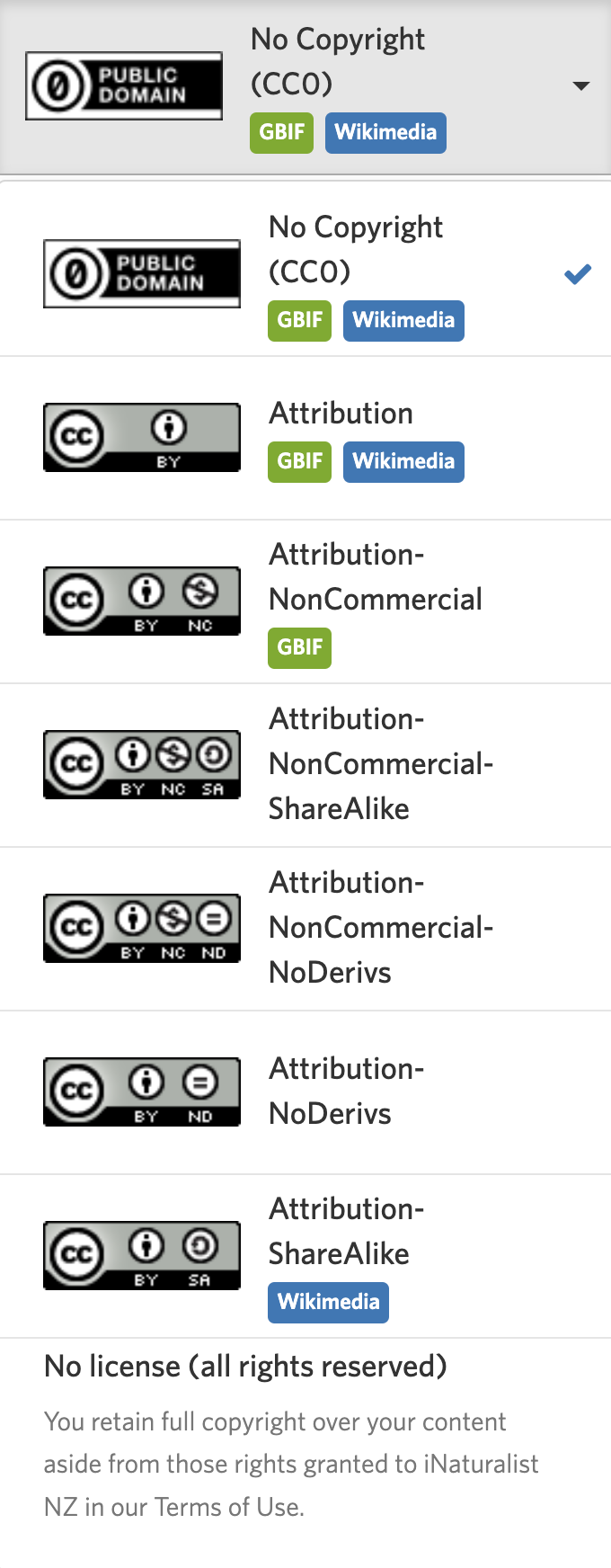 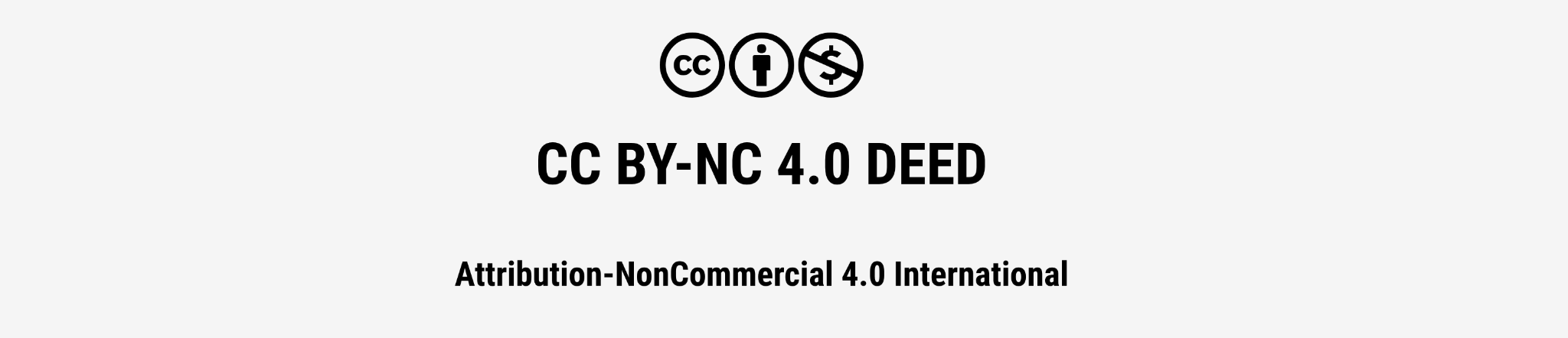 iNaturalist Default Licence
Screenshot of Creative commons CC BY-NC deed. Screenshot of iNaturalist licence options.  Both copied for the purpose of education under section 44 of the New Zealand Copyright Act 1994.
[Speaker Notes: Now to do this, to add these observations into Wikicommons, the images in iNaturalist have to be openly licensed for reuse. But the default licence in iNaturalist is currently a Creative Commons Attribution Non Commercial use licence.This is a closed licence and is not compatible with Wikicommons. 

So in order to share my images directly from iNaturalist into Wikicommons I had to change my reuse licence in iNaturalist. I would encourage all iNaturalist users to consider doing the same. How to do this you ask? I am overjoyed to be able to explain how!

First I don’t think you can do this via the app on your phone. So the method I’m going to show you is via your account on the iNaturalist website.]
Changing iNaturalist license
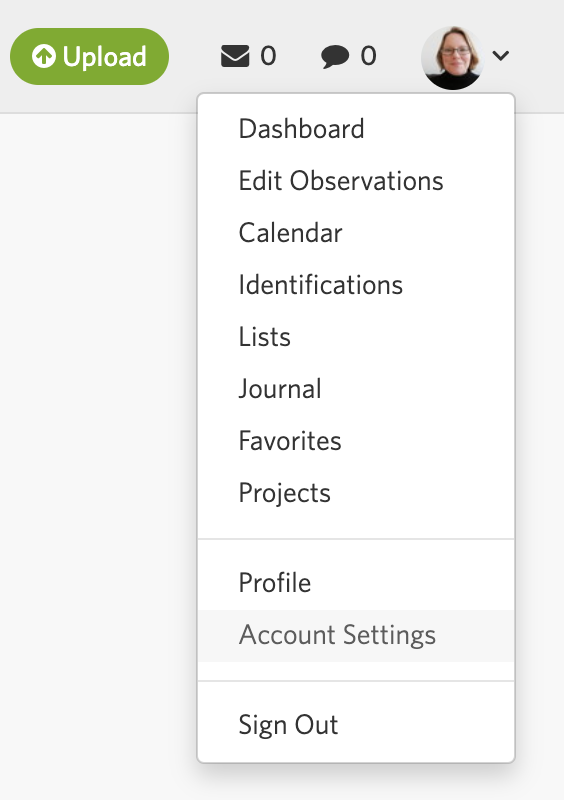 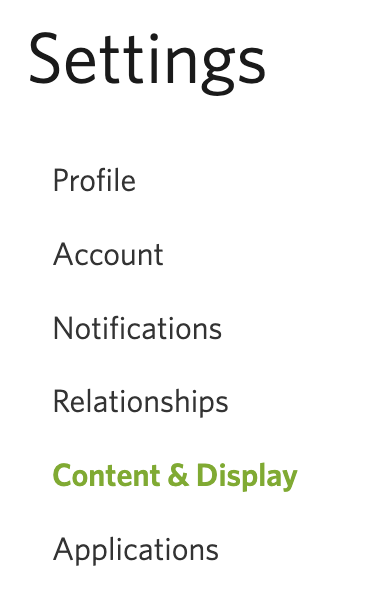 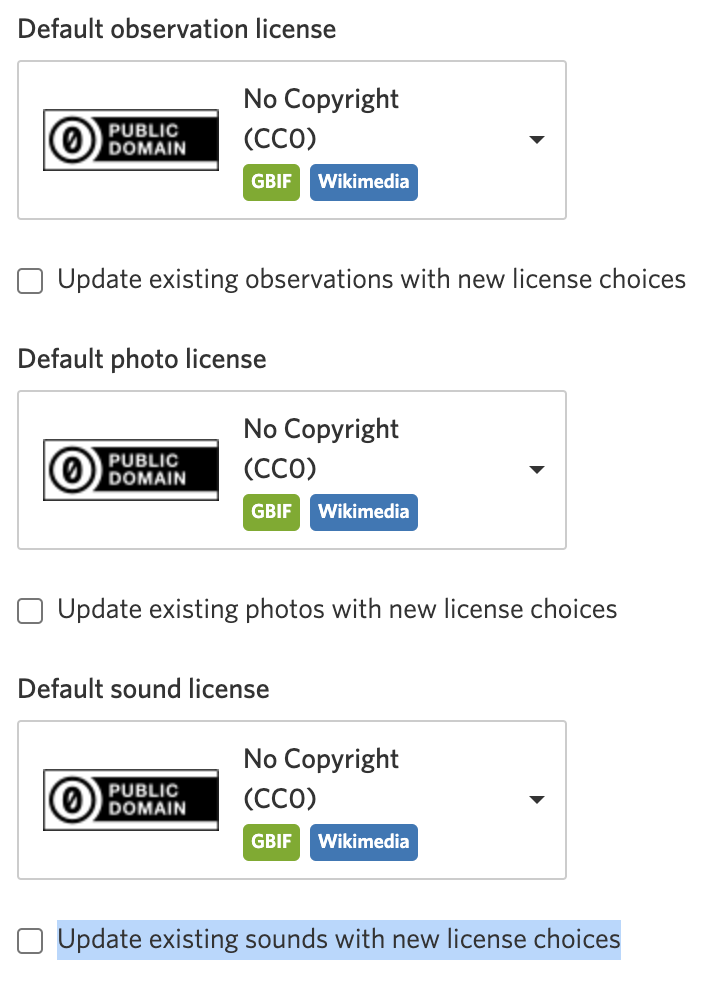 Screenshot of iNaturalist copied for the purpose of education under section 44 of the New Zealand Copyright Act 1994.
[Speaker Notes: Go to your account image or photo icon at the top right of your account. Click the dropdown menu. Then click Account Settings.

Then go to the “content & display” tab for your account and click it. Then scroll down to your licensing options. There are three types of content you can licence for reuse. I’ve set mine to CC0 for all three. That is all the content I generate and upload into iNaturalist is dedicated to the public domain for anyone to reuse for anything. 

iNaturalist lets you know which licences are compatible for reuse on which platforms. Personally I recommend choosing either the CC0 reuse licence or Creative commons attribution CC BY reuse licence. Because both these licences allow the reuse of your content in GBIF and in Wikipedia.

If you want to change the reuse licence on your existing contributions make sure you tick each of the boxes under the three options.]
Press SAVE
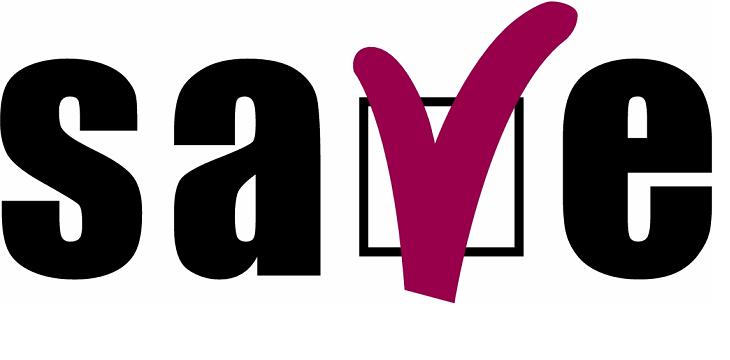 Save logo by Masterpeace, CC BY-SA 3.0 , via Wikimedia Commons
[Speaker Notes: Importantly once you’ve changed your default licence, please remember to press save!]
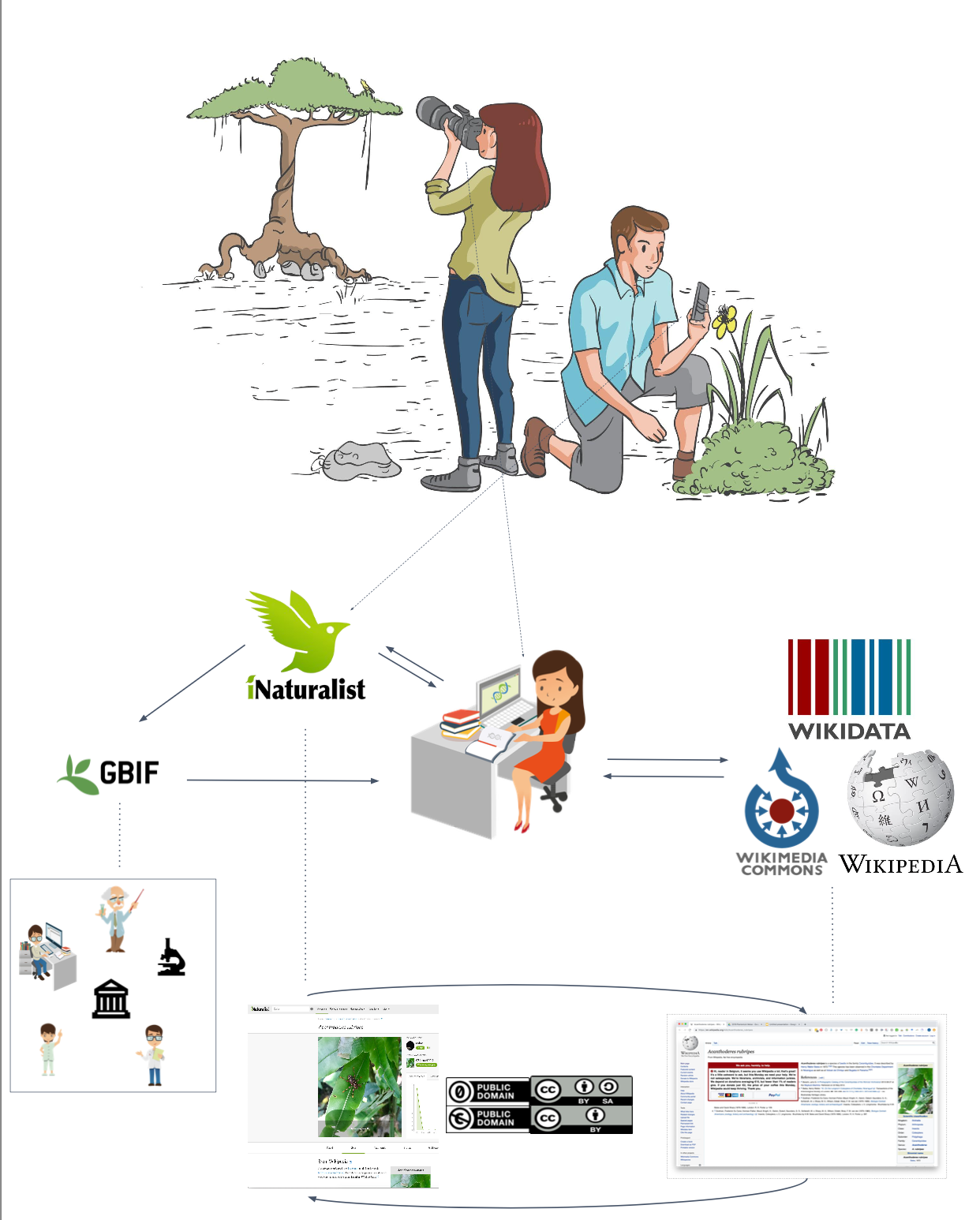 Sharing 
is 
caring
Cropped portion of poster by Waagmeester, A., Mietchen, D., Leachman, S., & Groom, Q., CC BY-SA 4.0, via Wikimedia Commons
[Speaker Notes: Sharing is caring and the more open you set your reuse licences the wider the audience will be for reusing your contributions. 

Now I recognise there are cases where people may not want to change the default reuse licence. For example some iNaturalist users are professional photographers and obviously want to make a living from their images but still want to ensure scientists can benefit from their observations. So for those folk, just leave the licence as is. But I would encourage those who don’t make a living from their images to consider changing the iNaturalist default licence.]
Gaps in Wikipedia
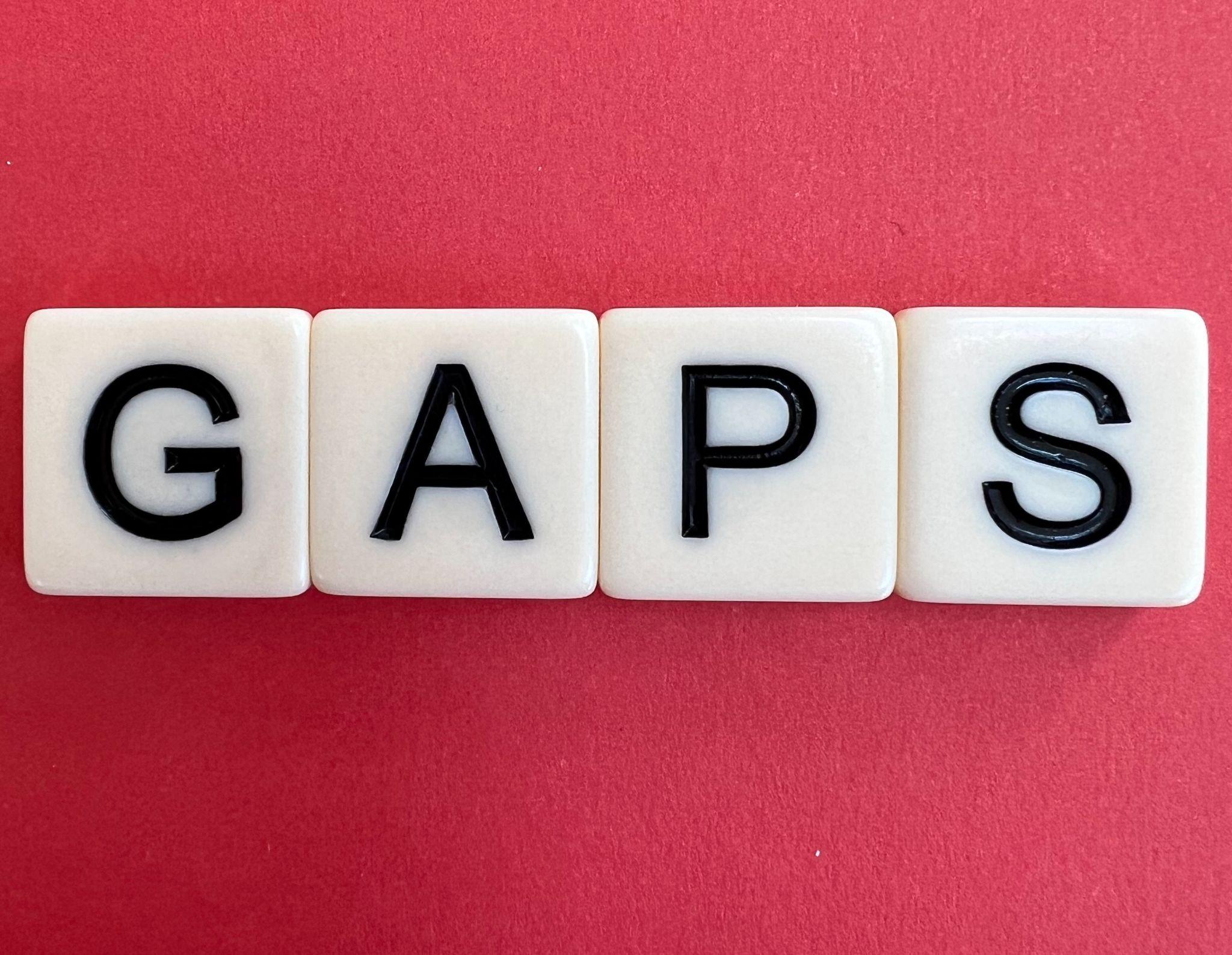 Gaps by Siobhan Leachman CC0
[Speaker Notes: Using iNaturalist has taught me a lot about species. But it has also taught me how many species lack a Wikipedia page. This is because, when I observe species, I try to learn more about them. And my go-to resource is normally Wikipedia. But often the Wikipedia page, if it exists at all, is very brief. And of course I want to play my part in improving this.]
Manaaki Whenua Landcare Research
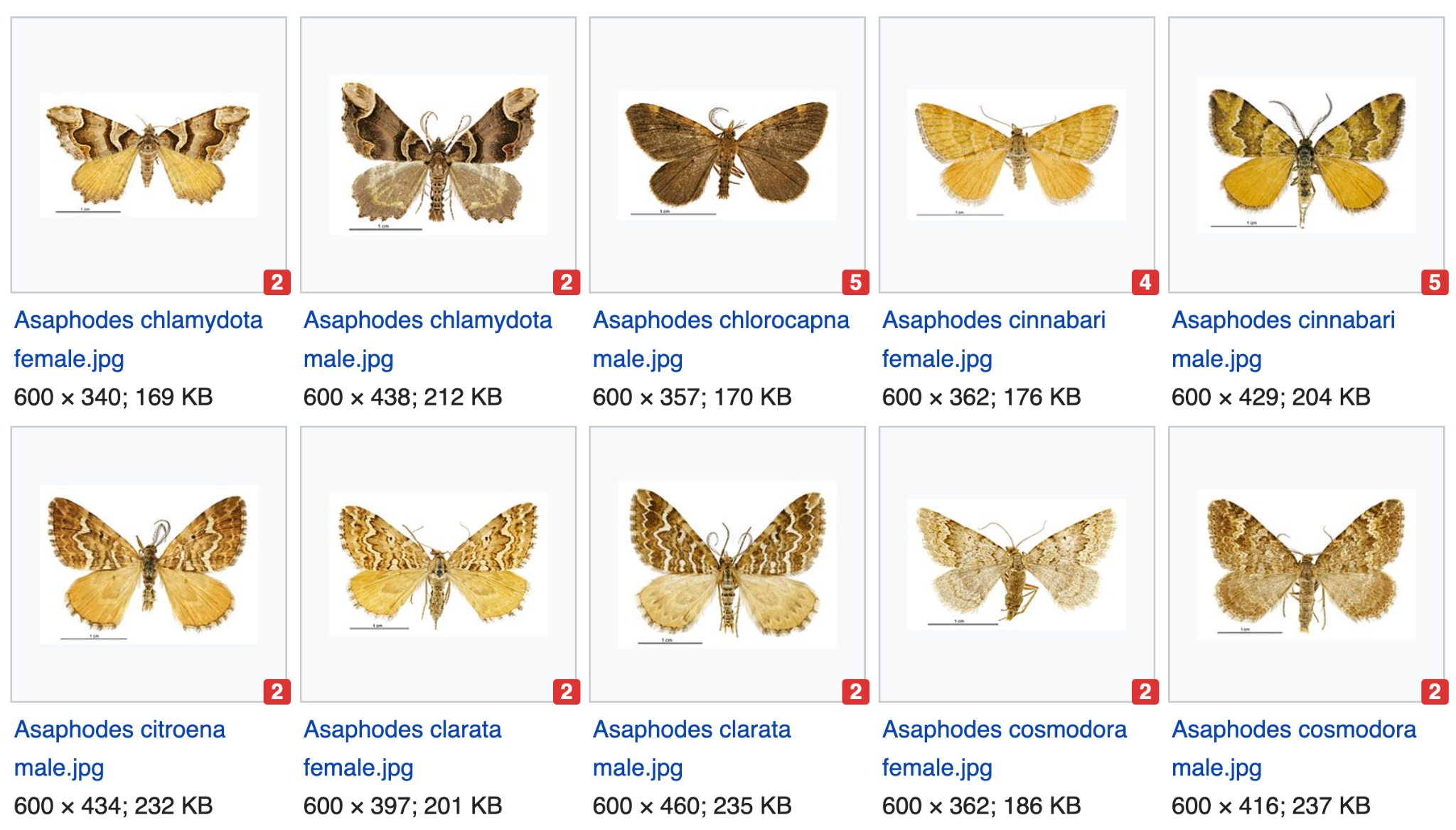 Screenshot of Landcare Research Category in Wikimedia Commons CC BY SA 4.0
[Speaker Notes: At the same time I was becoming aware of these gaps in Wikipedia, I also discovered the beautiful openly licensed specimen images of Manaaki Whenua Landcare Research. I was particularly attracted to their moth images. And because Manaaki Whenua uses an open Creative Commons Attribution reuse licence, I was free to upload these images into Wikicommons for reuse in Wikipedia. So these gorgeous images ALSO motivated me to write more species articles.]
CSIRO moth images
https://moths.csiro.au/
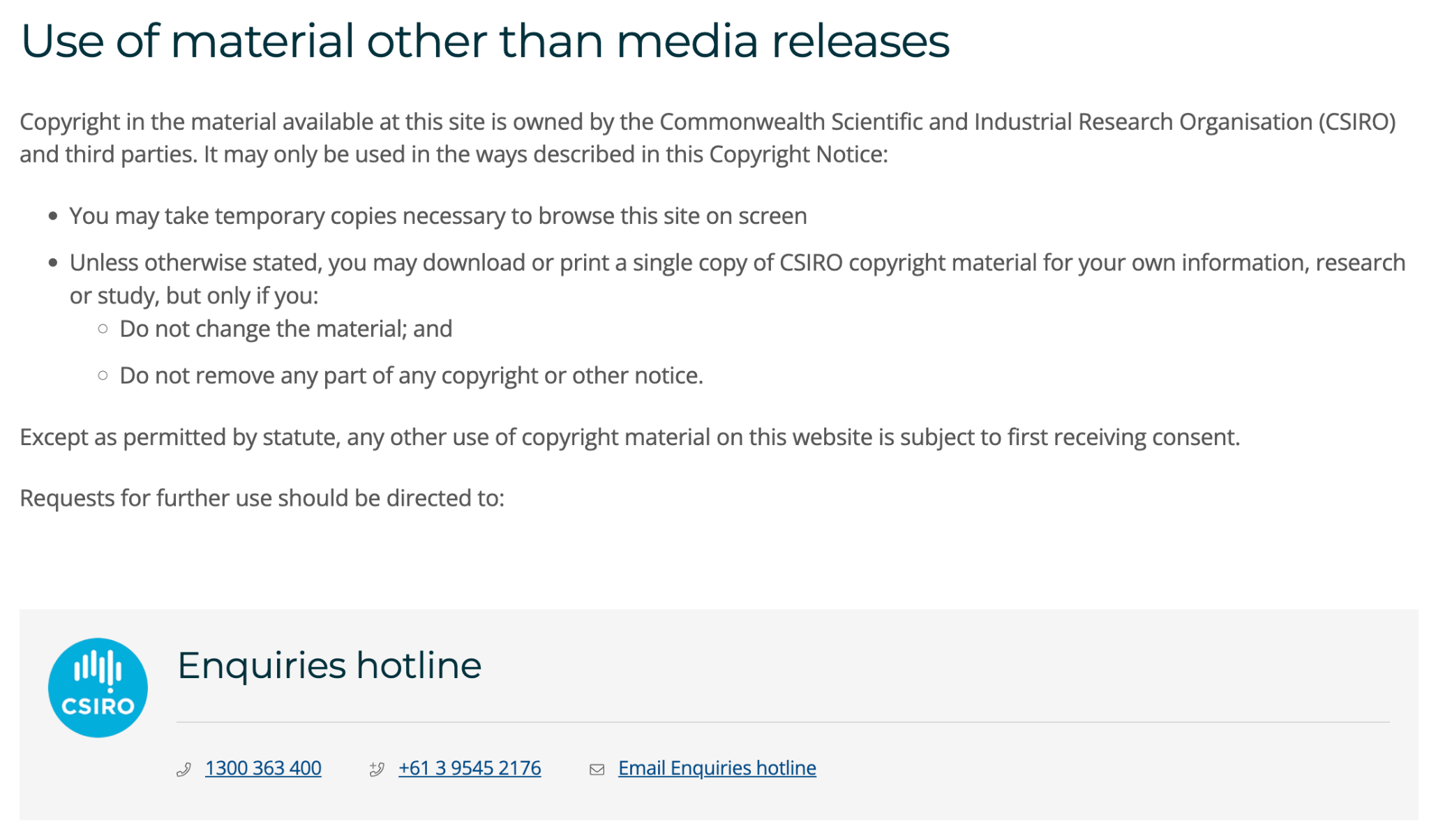 Screenshot of CSIRO Moth website copyright information copied for the purpose of education under section 44 of the New Zealand Copyright Act 1994.
[Speaker Notes: I do admit to feeling sorry for folk in Australia. Unfortunately, it appears your CSIRO is not generous with its reuse terms for moth images. Here you can see the reuse terms for the images on the new CSIRO Australian moths website. These copyright terms mean all those gorgeous images can’t be reused in Wikipedia which I regard as such a real shame.]
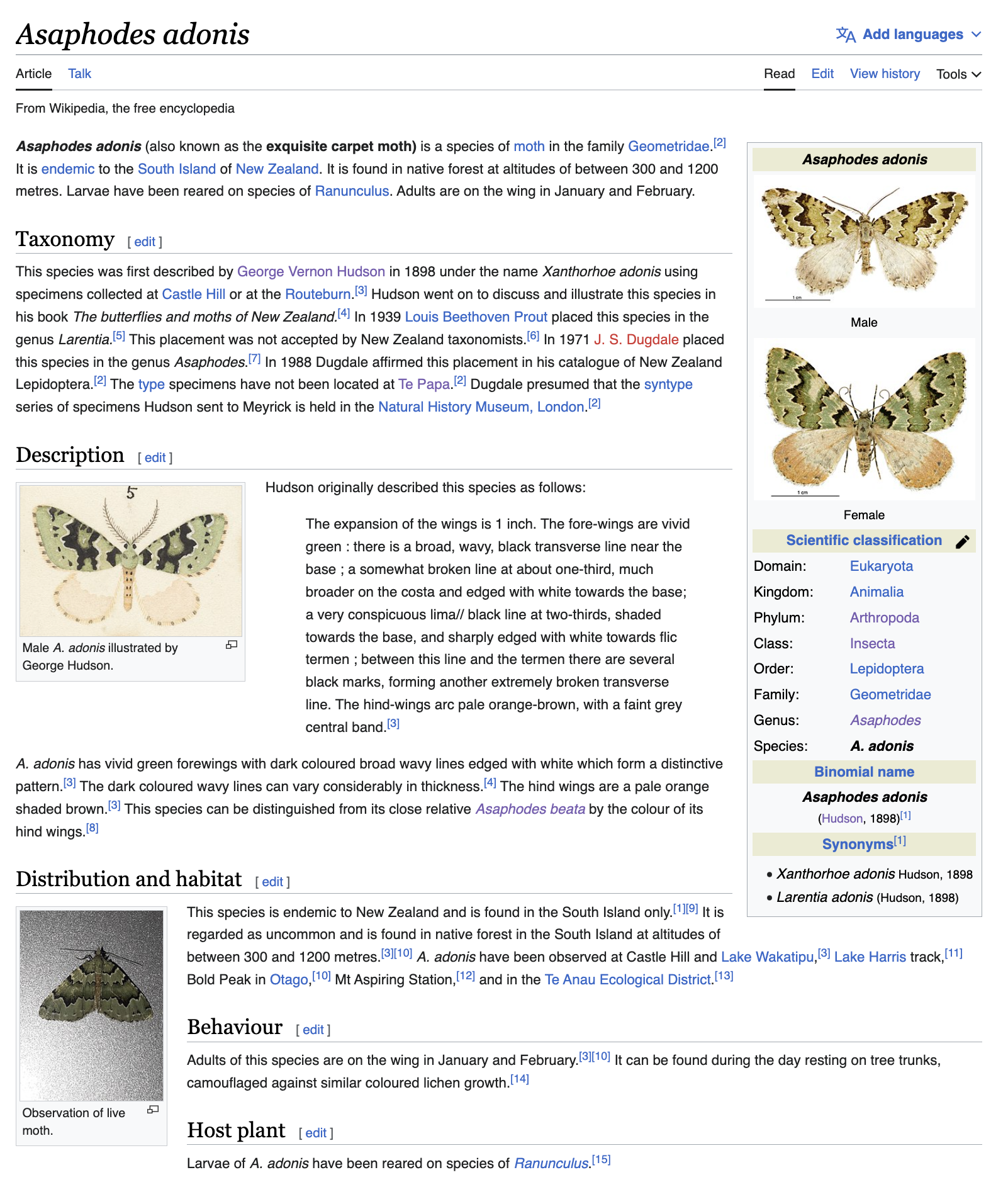 Wikipedia 
article 
creation/
enrichment
Screenshot of the English Wikipedia for Asaphodes adonis CC BY SA 4.0
[Speaker Notes: However, because our New Zealand equivalent organisation Manaaki Whenua Landcare research IS generous, I could add all the Manaaki Whenua moth images into Wikicommons. And then I create or enrich the Wikipedia articles for each of those moth species including reusing those moth images in those articles. 

This is still a work in progress because New Zealand has about 2000 moth species. But once an article is written it helps everyone have access to information about that species. Because the Wikipedia articles I create or enrich contain a description of the species, information on the taxonomy, information on its life cycle, its hosts and parasites, and its conservation status.]
BHL content
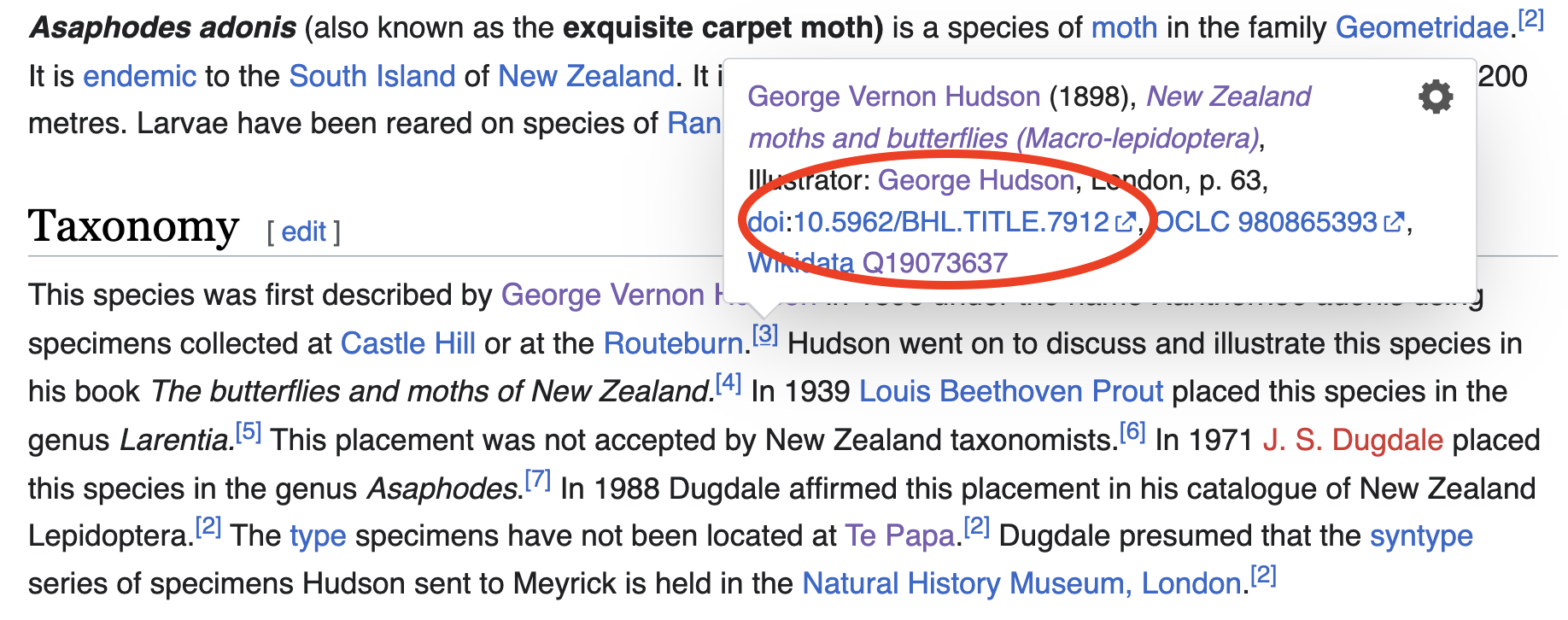 Screenshot of the English Wikipedia for Asaphodes adonis CC BY SA 4.0
[Speaker Notes: When writing the Wikipedia article I make use of information about the species found in the Biodiversity Heritage Library. I’m particularly keen to make sure the first description of the moth species is just a click away for anyone who needs to access it, including scientists researching the species. So I cite the original description, normally found via BHL, in the taxonomy section of the article.]
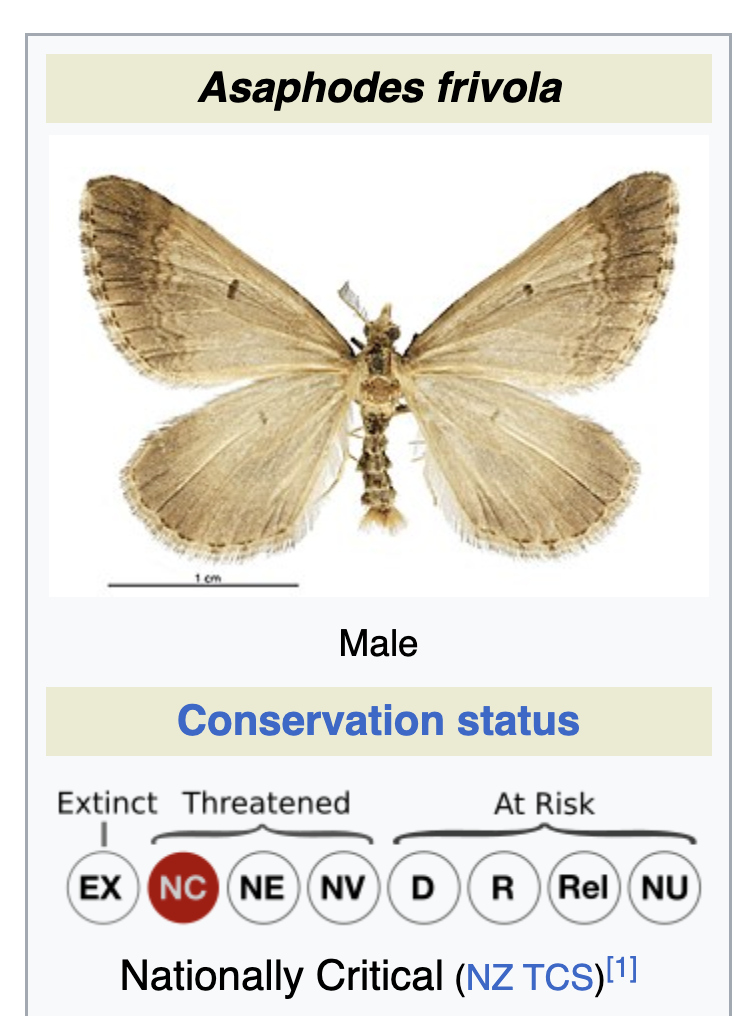 Conservation status
Screenshot of the English Wikipedia for Asaphodes frivola CC BY SA 4.0
[Speaker Notes: I’m also keen to emphasise whether the species is at risk of extinction. It seems obvious to me that if the conservation status is added to the article, this helps raise the awareness of the general public.

But I also want to draw attention to those species that are data deficient. I believe that educating everyone about what ISN’T known about a species can help guide those attempting to fill the knowledge gaps. I include citizen scientists here as these knowledge gaps can include such needed information as the life cycle of the moth, the range of a species, even the fact that the adult male, female or larvae had yet to be observed. Citizen scientists can help discover this type of information about data deficient species.

I’m also concerned about the general decline in insect populations. So I add information on larval host species. I see this as a way to inspire folk to plant those host species and thus encourage these moths to be present in their gardens or local reserves.]
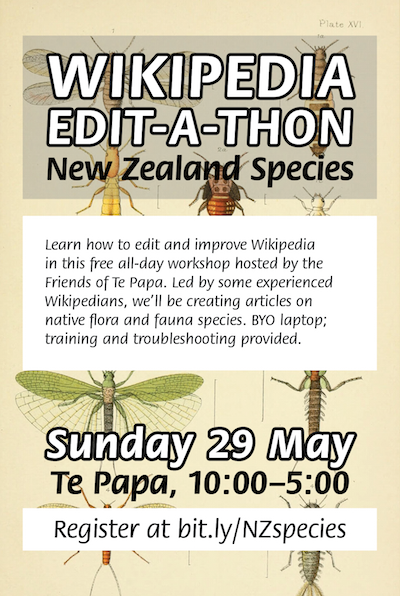 Wikipedia Articles

Raise awareness
Encourage citsci
Assist conservation
2016 editathon advertising poster by Giantflightlessbirds, CC0, via Wikimedia Commons
[Speaker Notes: So by writing these wikipedia articles I aim to raise the awareness of the public about these species, encourage citizen scientists to enrich the information known about them, and assist in conservation efforts to preserve species.]
Open licensing 
= 
Reuse
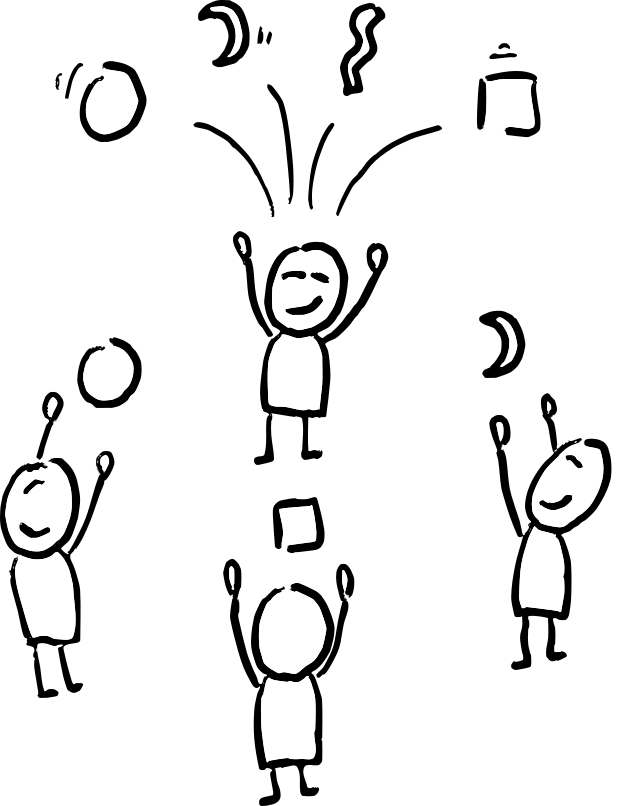 Sharing with others by sOER Frank, CC BY 2.0, via Wikimedia Commons
[Speaker Notes: Another benefit of writing these wikipedia articles is their reuse. Wikipedia is openly licensed for reuse under a Creative Commons Attribution Share Alike reuse licence. So anyone can reuse the Wikipedia article text so long as they attribute the content to Wikipedia and licence its reuse under the same licence. This open licence is one of the many reasons why Wikipedia is one of the most popular websites in the world. Its content can and is reused EVERYWHERE.]
Google search
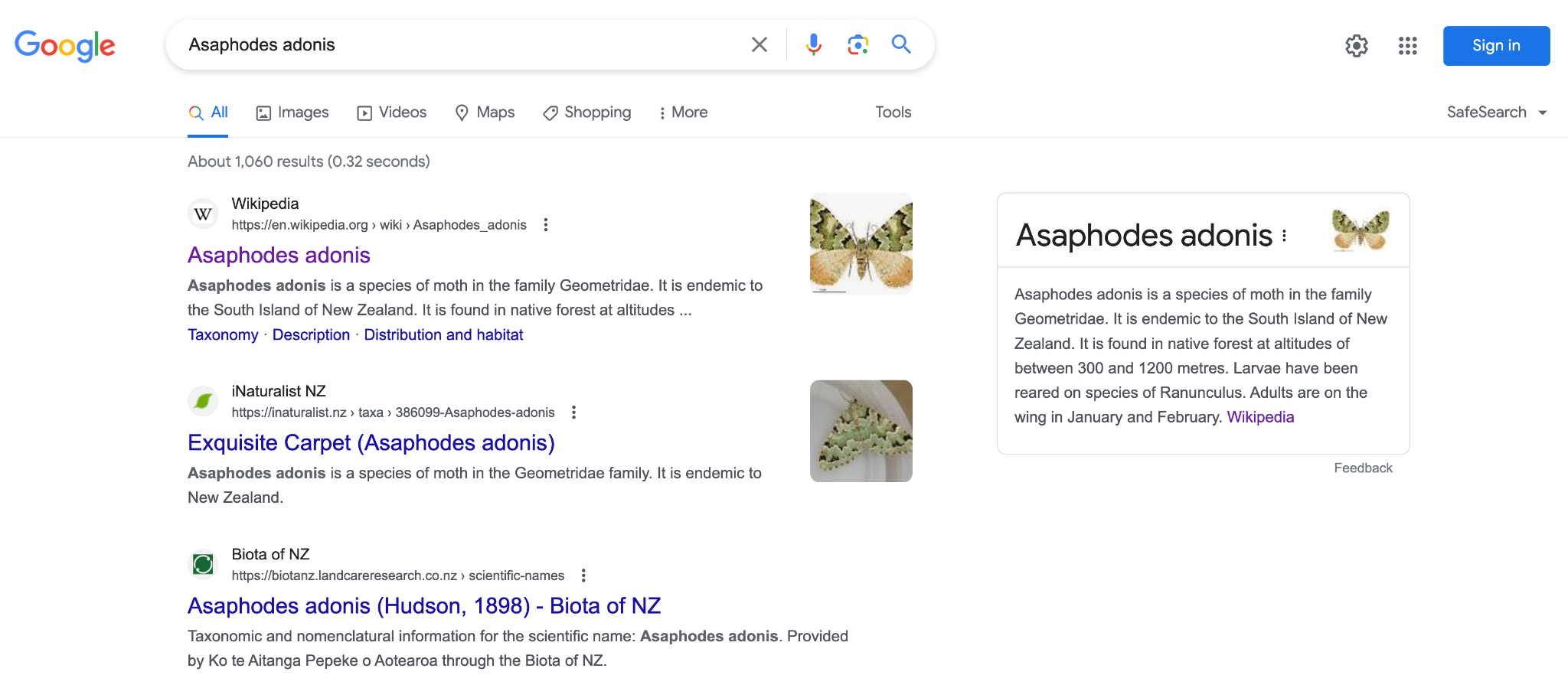 Screenshot of Google search for Asaphodes adonis copied for the purpose of education under section 44 of the New Zealand Copyright Act 1994.
[Speaker Notes: For example Internet search engines such as Google reuse Wikipedia content and also place Wikipedia articles high in their search results. 

I wonder whether folk really understand the practical effect of this. I can write a Wikipedia article, adding images, referencing books, journals, magazines and newspapers and it is THAT article that is one of the top results for a Google search on that topic. It is a powerful position to be in, to write content that is one of the first, if not the very first thing people see when searching the internet for a topic.]
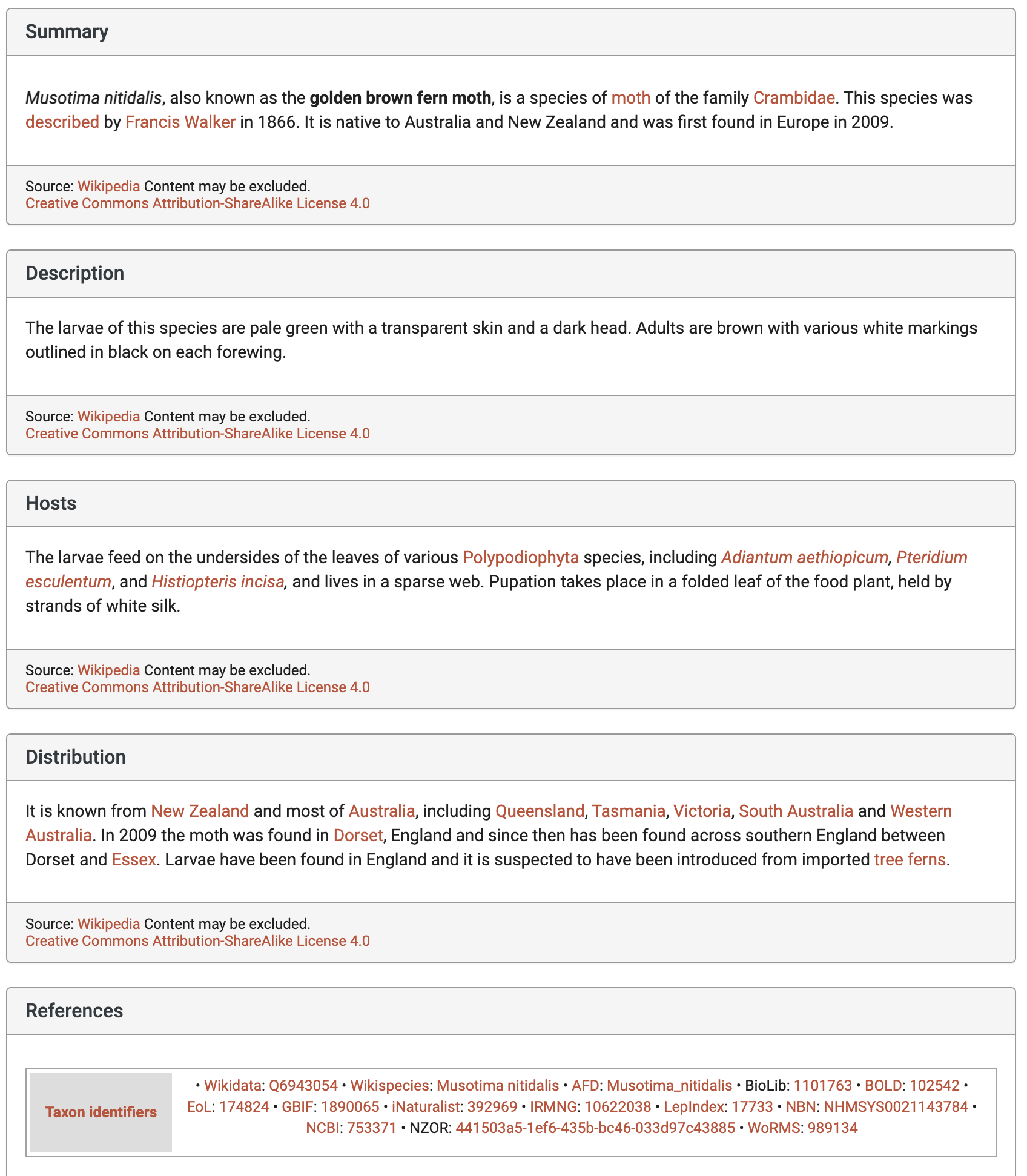 Reuse 
in 
ALA
Screenshot of Atlas of Living Australia page for Musotima nitidalis copied for the purpose of education under section 44 of the New Zealand Copyright Act 1994
[Speaker Notes: And it’s not just internet search engines that reuse Wikipedia articles. The Atlas of Living Australia makes use of Wikipedia article content.  So if you improve Australian species articles in Wikipedia you will automatically improve the Atlas of Living Australia.]
iNaturalist “about” section
BEFORE
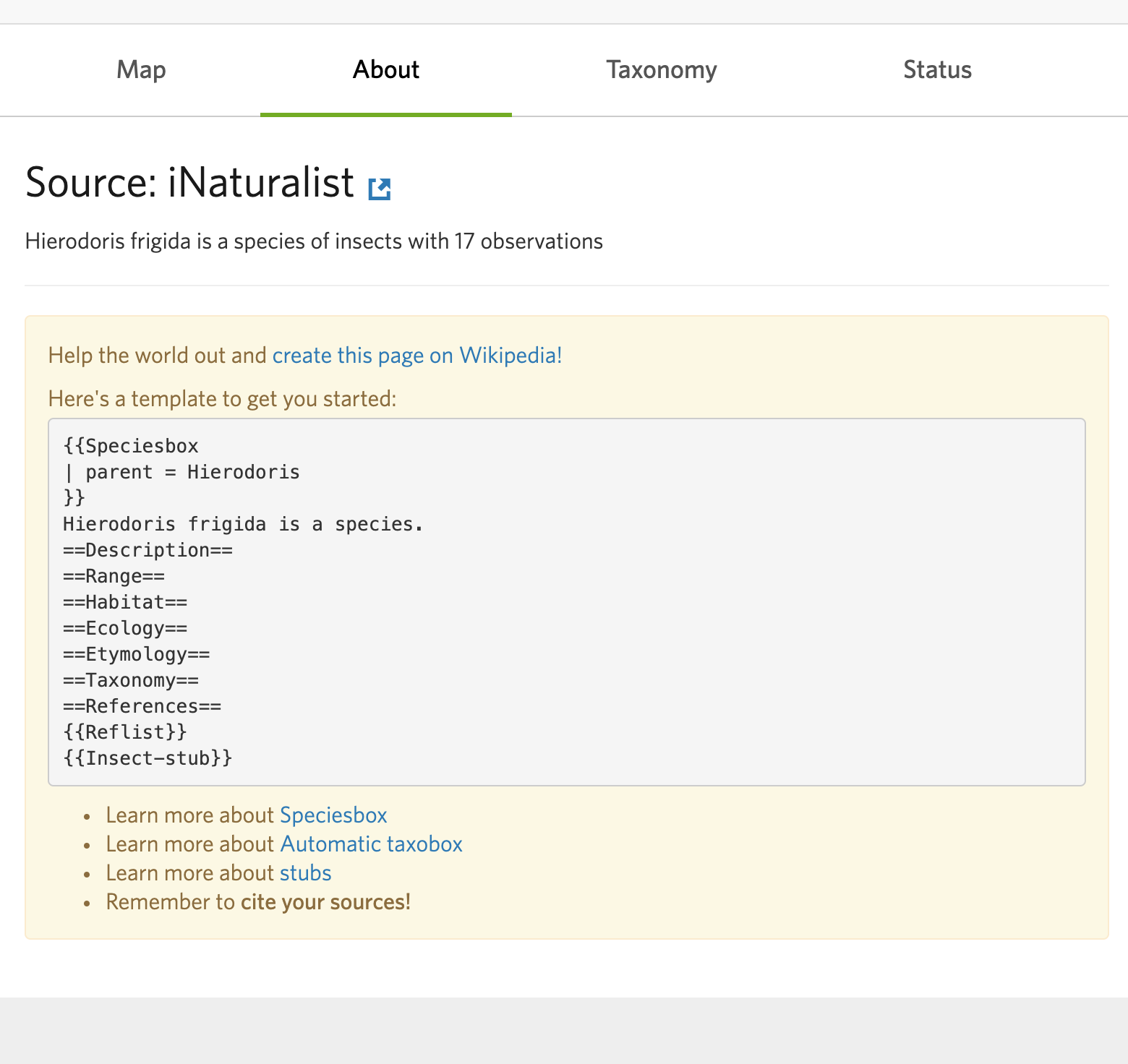 Screenshot of iNaturalist webpage as at 2019 copied for the purpose of education under section 44 of the New Zealand Copyright Act 1994.
[Speaker Notes: Another example of reuse of Wikipedia articles is in iNaturalist. iNaturalist uses Wikipedia articles in their “about” section on their species pages. Here you can see what the “about” section on an iNaturalist species page looks like when there is no Wikipedia page.]
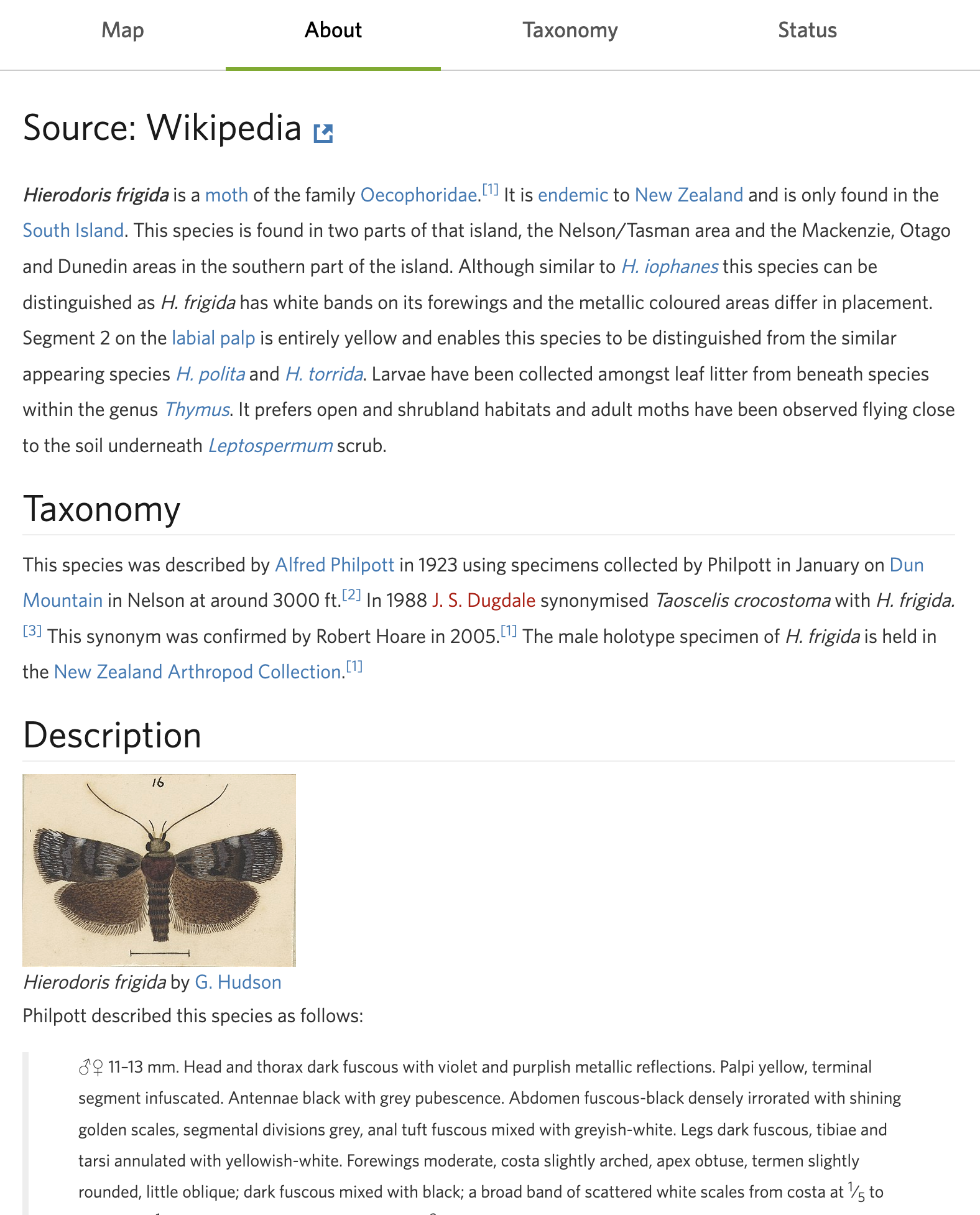 iNaturalist 
“about” 
section
AFTER
Screenshot of iNaturalist webpage as at 2023 copied for the purpose of education under section 44 of the New Zealand Copyright Act 1994.
[Speaker Notes: And here is the same species page after a Wikipedia article has been written and subsequently ingested into iNaturalist.]
Virtuous cycle of reuse
Wikipedia
Wikidata
Wikicommons
GBIF
iNaturalist
[Speaker Notes: The ingestion of this Wikipedia article into iNaturalist can then help citizen scientists to accurately identify the species they are observing. This in turn helps enrich what is known about the species and, because iNaturalist observation data is in turn ingested into GBIF,  provides more data to scientists researching the species. So the availability of more accurate observation data can help generate scholarly articles, which can then be used to enrich the Wikipedia article. 

You can see why I think editing Wikipedia is part of a virtuous cycle of enrichment of biodiversity knowledge.]
WikiCommons to iNaturalist
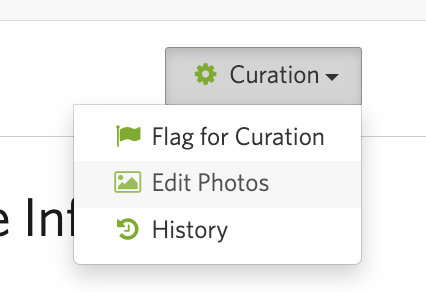 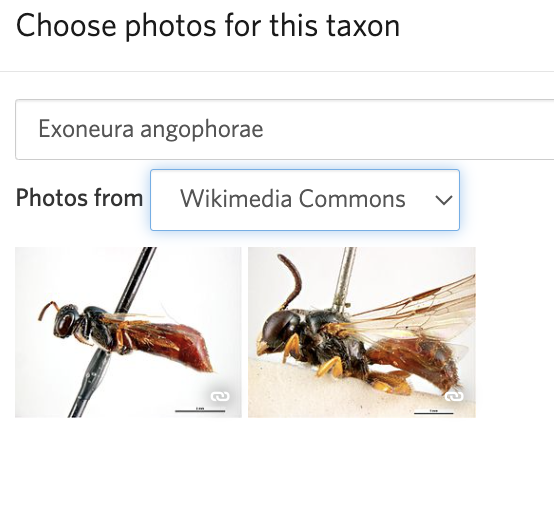 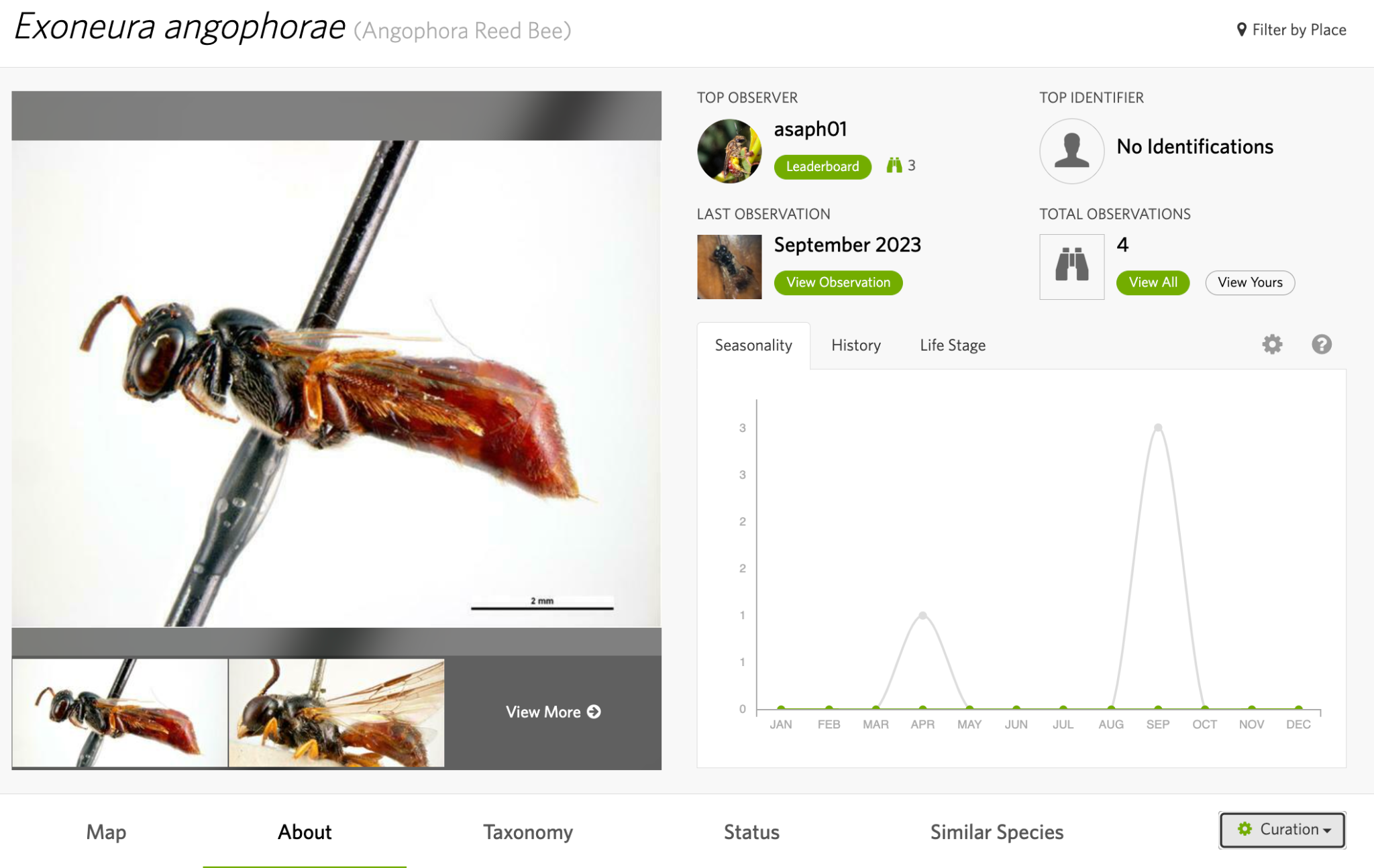 Screenshots of the iNaturalist page for Exoneura angophorae copied for the purpose of education under section 44 of the New Zealand Copyright Act 1994 using images from Museums Victoria via Wikicommons.
[Speaker Notes: Now the photos on these iNaturalist species pages can also be manually curated by iNaturalist users.  This curation helps ensure the best photos representing the species are seen by inaturalist folk. 

But what if the species hasn’t been observed in iNaturalist. In such cases there will normally be no images on the species page. And if that’s the case how are citizen scientists work out whether they’ve actually observed the species? 

To help fill this gap I find openly licensed expertly identified specimen images and upload these to Wikicommons. I then manually curate the iNaturalist species page, adding images from Wikicommons to the iNaturalist species page, so citizen scientists have something to compare their observations to.]
Something
is 
better 
than 
nothing
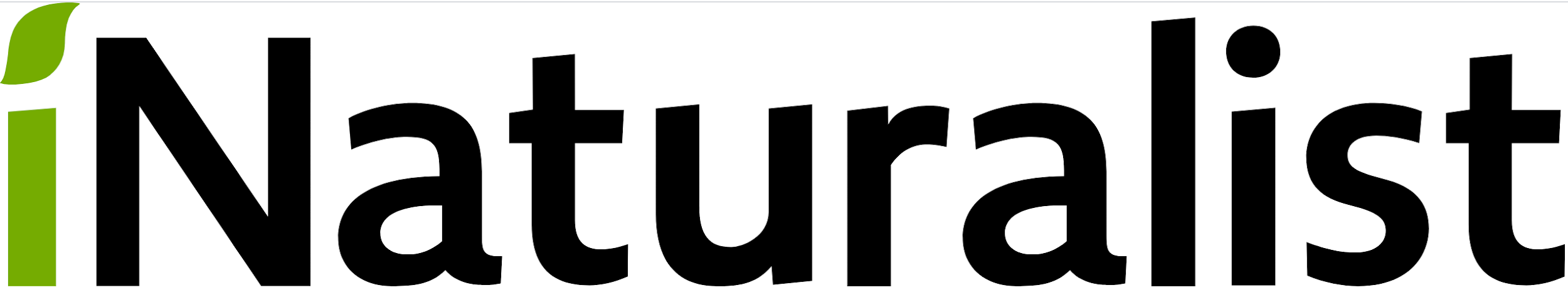 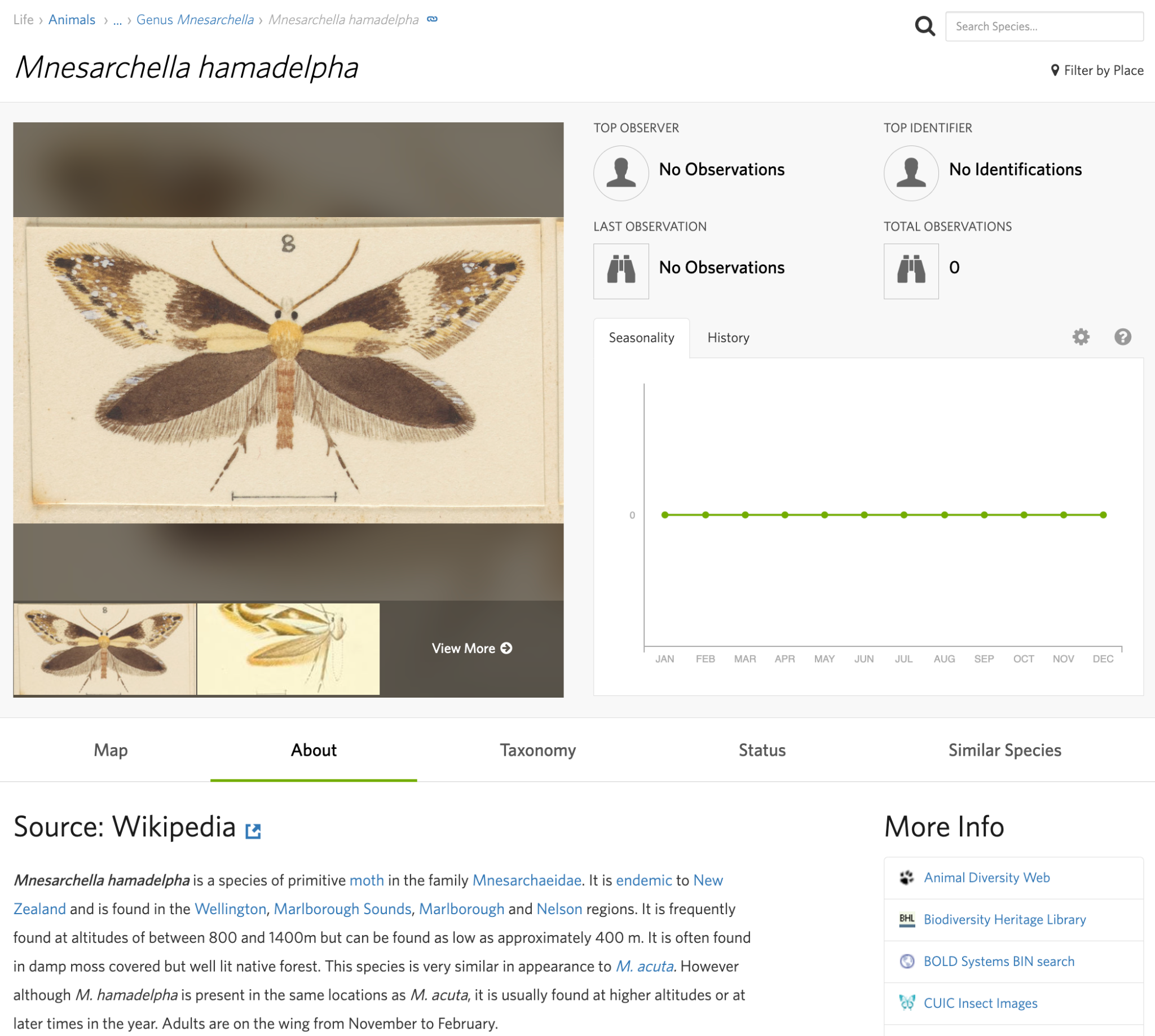 iNaturalist logo by iNaturalist Public Domain Screenshot of iNaturalist page for Mnesarchella hamadelpha copied for the purpose of education under section 44 of the New Zealand Copyright Act 1994.
[Speaker Notes: If I can’t find any specimen images I’ll try and find openly licensed scientific illustrations.  I do this so that citizen scientists have at least SOME idea about what the species looks like. Something is better than nothing.]
iNaturalist to Wikicommons to Wikipedia
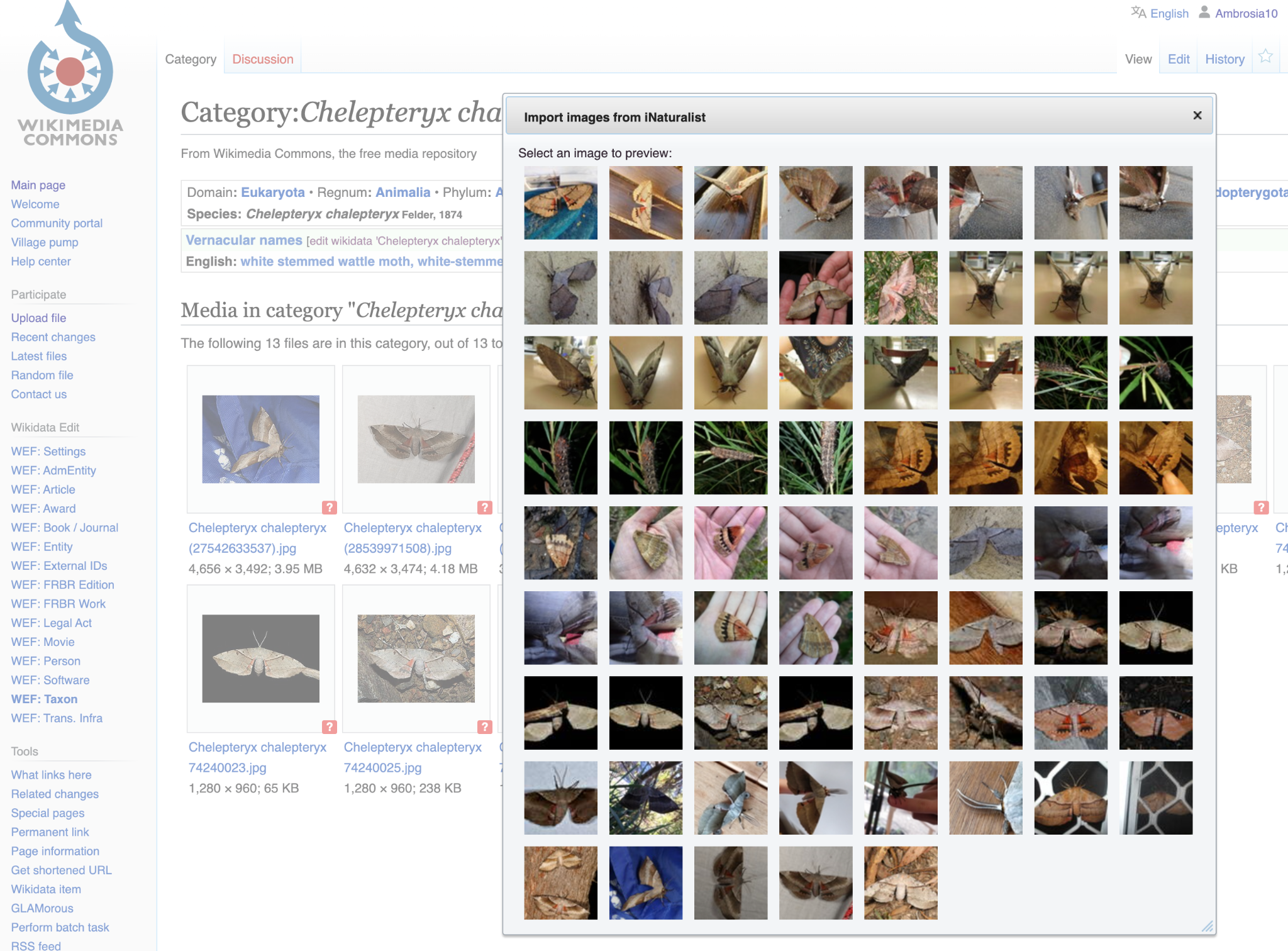 Screenshot of Wikicommons CC BY-SA 4.0
[Speaker Notes: And as I’ve explained previously, iNaturalist observation images themselves , if openly licensed and at research grade, can be ingested into Wikicommons for use in Wikipedia. Again providing another virtuous cycle of reuse and enrichment. 

And as a result of all this work I was privileged to be invited onto the advisory board of the iNaturalist Aotearoa NZ.]
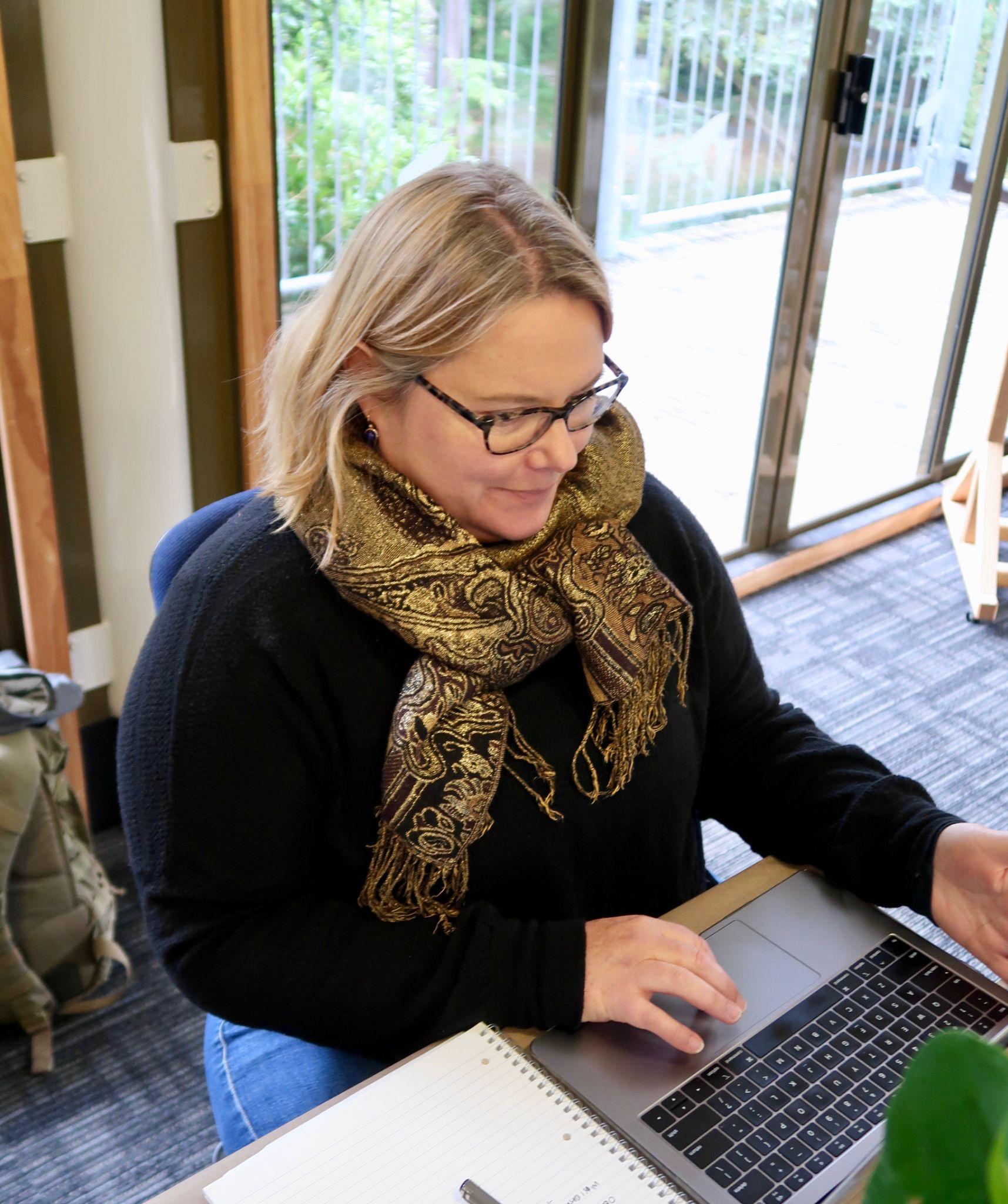 Wikify 
a 
Bioblitz
Siobhan Leachman at Bioblitz by Mike Dickison, CC0, via Wikimedia Commons
[Speaker Notes: I’ve also had the opportunity to put all my Wiki and iNaturalist skills into practice at a Bioblitz. I, and another editor Mike Dickison, helped wikify a bioblitz held at the Wellington Botanic Gardens. We spent the day creating or expanding Wikipedia articles and added images from the Bioblitz iNaturalist project to Wikipedia.]
Critter of the Week
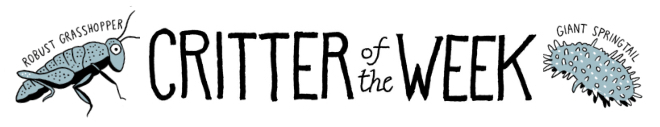 Critter of the Week logo by Giselle Clarkson, CC BY-SA 4.0 , via Wikimedia Commons
[Speaker Notes: Another project I help out with is Critter of the Week. Critter of the Week is a programme on Radio NZ. It stars Nicola Toki from Forest & Bird and radio host Jesse Mulligan. They talk about New Zealand species both endangered and neglected. Each week's broadcast is supported by a team of Wikipedians.  We get advanced notice about the subject of the broadcast so we can improve the Wikipedia article for that species in anticipation of the show.]
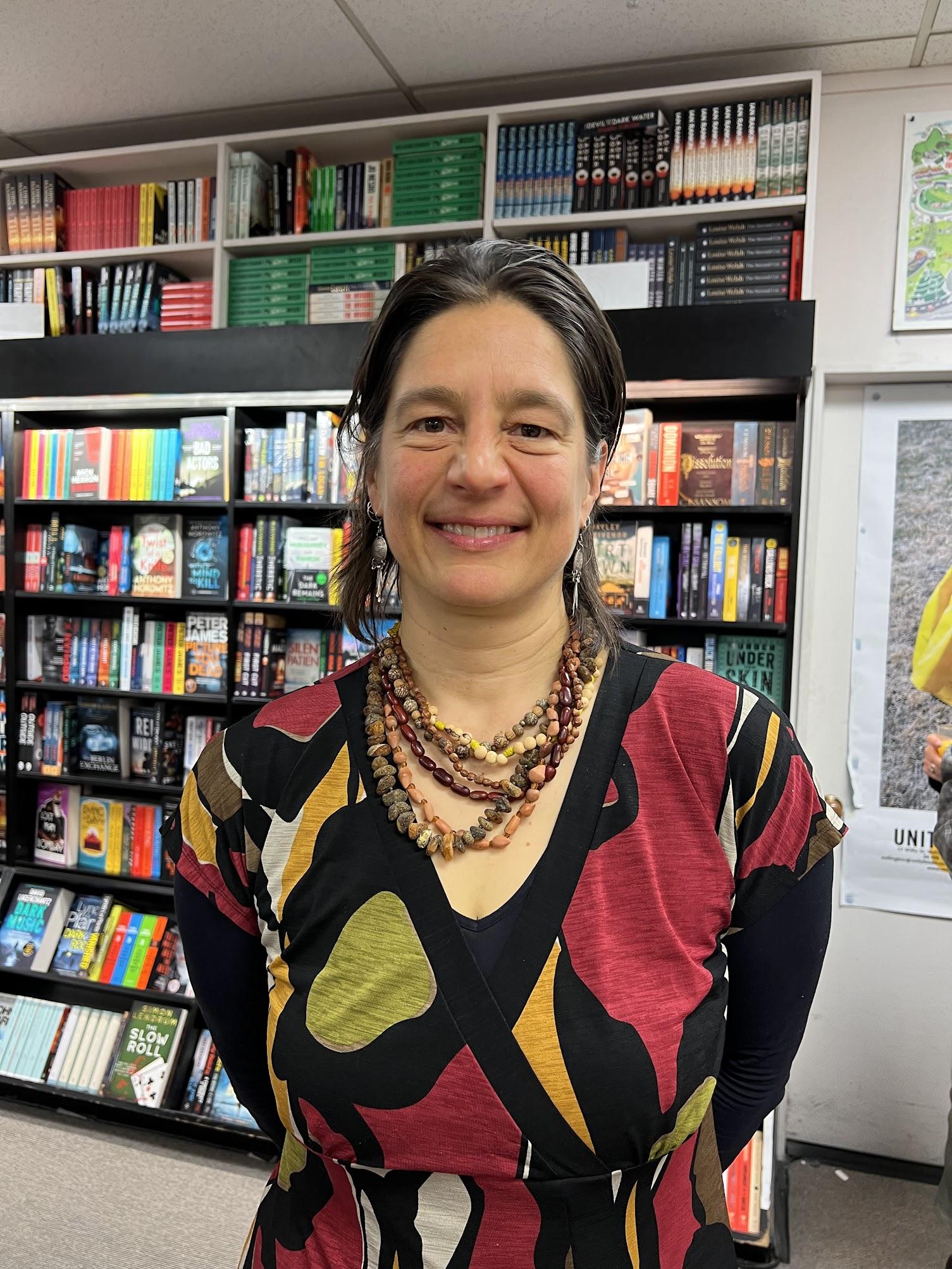 Inspiring others
Te Papa botanist Heidi Meudt by Siobhan Leachman CC0
[Speaker Notes: And my Wiki editing and outreach contributions have also helped inspire others to replicate this type of work. As an example Heidi Meudt, a botanical curator from Te Papa, our National Museum, was keen to write wikipedia articles on New Zealand native forget me nots. I spent time helping Heidi improve her editing skills. Since then she has been off and running, helping to enrich Wikipedia articles for the benefit of us all. Her work has in turn inspired Te Papa’s Spider expert Phil Sirvid who is now also contributing his expertise to Wikipedia.]
GBIF Taxonomic issues
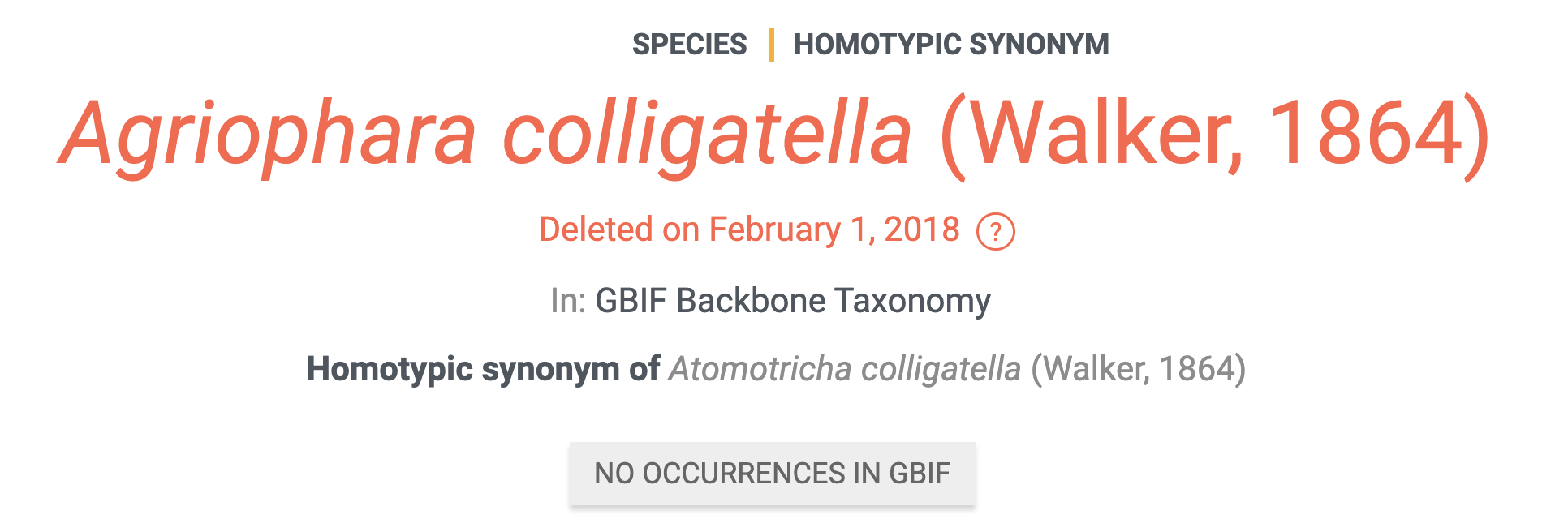 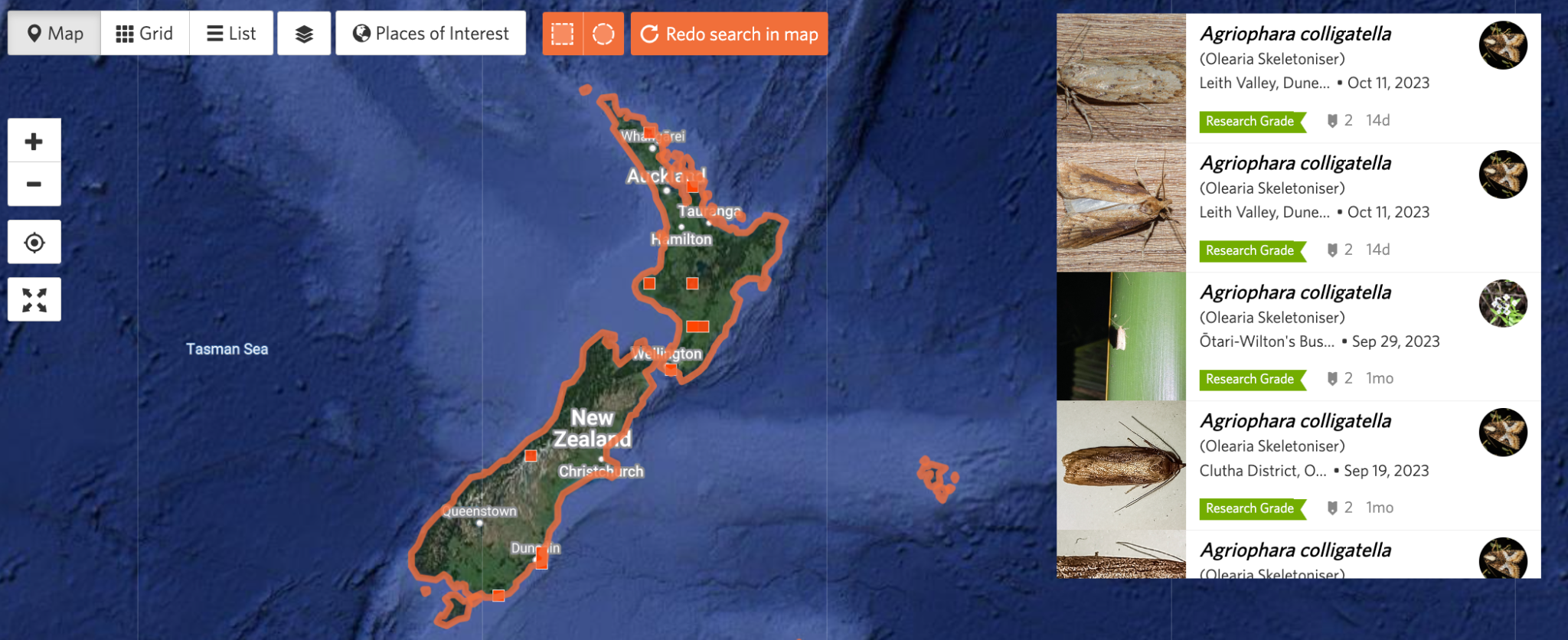 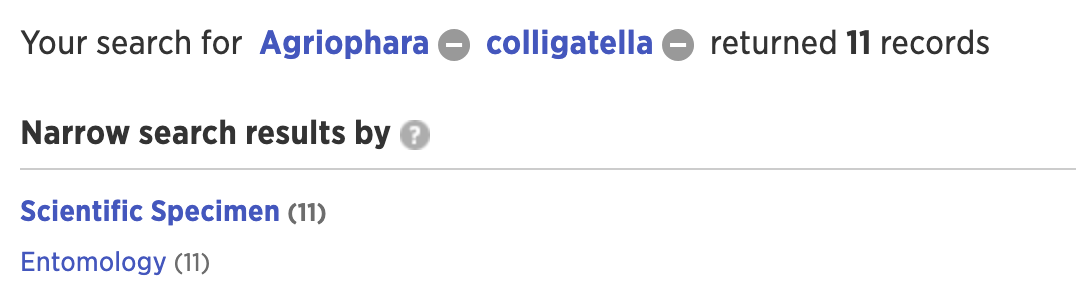 Screenshot of GBIF. Screenshot of iNaturalist. Screenshot of Auckland Museum website. All copied for the purpose of education under section 44 of the New Zealand Copyright Act 1994
[Speaker Notes: And researching these Wikipedia articles has had other “flow on” effects. One important one is that it can highlight issues with taxonomy. I sometimes discover that some species are known in New Zealand by a scientific name that differs from the scientific name used in GBIF.

This can be a serious issue. The Global Biodiversity Information Facility (GBIF) is where natural history institutions the world over, as well as citizen science websites such as iNaturalist, place their data.  If, in those institutions, the species is known by a name that differs from the name in GBIF,  GBIF can’t aggregate that data. And if the data can’t be aggregated, it isn’t available for researchers or policy folk to use.]
Catalogue of Life (CoL)
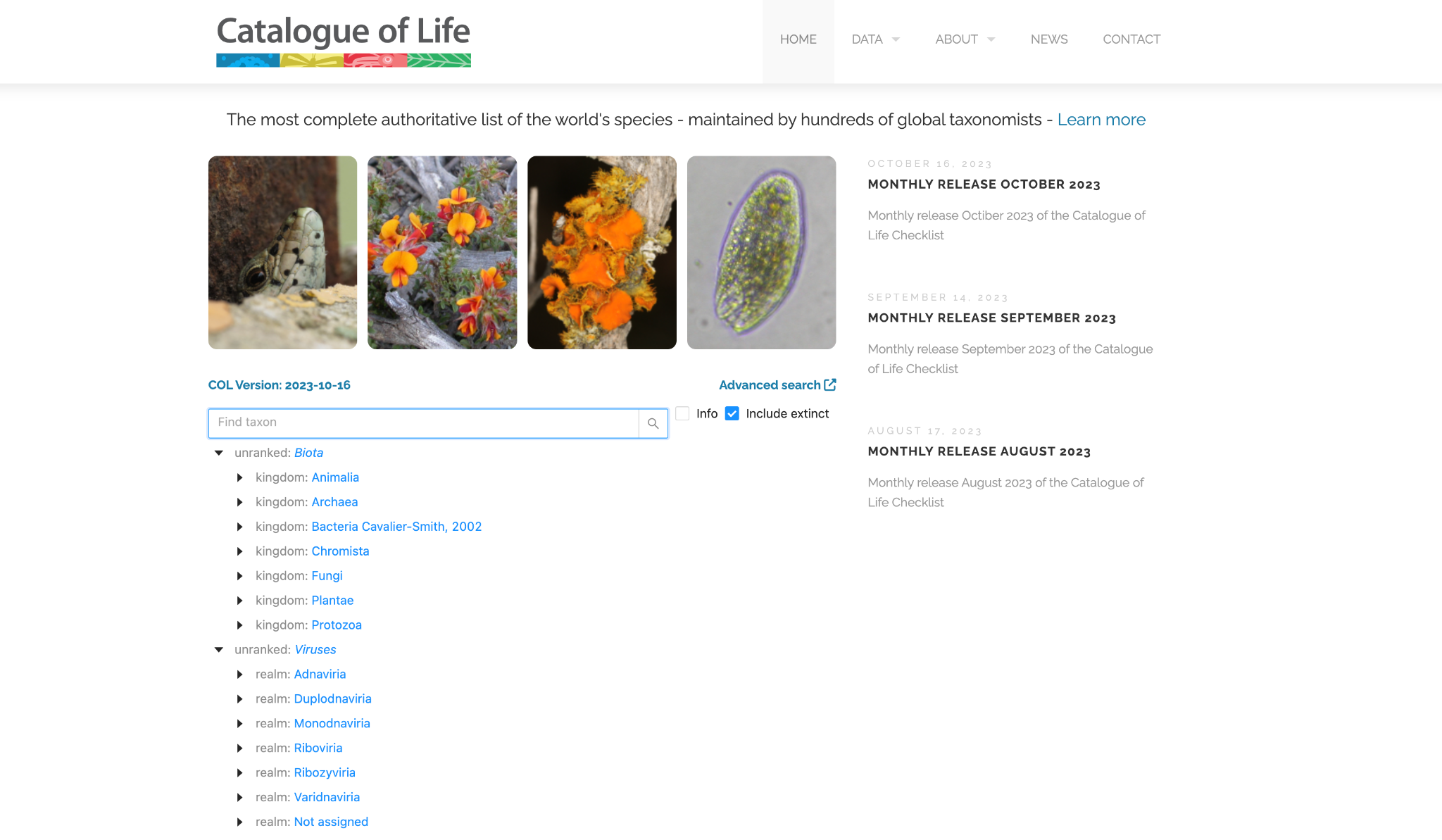 Screenshot of Catalogue of Life website copied for the purpose of education under section 44 of the New Zealand Copyright Act 1994
[Speaker Notes: Now me being me when I come across such issues I want to fix them! And I’ve been lucky enough to be taught how. Behind GBIF, lurks the Catalogue of Life database. The Catalogue of life attempts to list all the species in the world. So if you want to correct the taxonomy in GBIF you first have to correct it in the Catalogue of life.

The catalogue of life is a database worked on by multitudes of taxonomists. But these taxonomists realise that the database can always be improved. So the Catalogue of Life has a GitHub repository where taxonomic issues can be flagged, by anyone.]
Raise issue in CoL Github
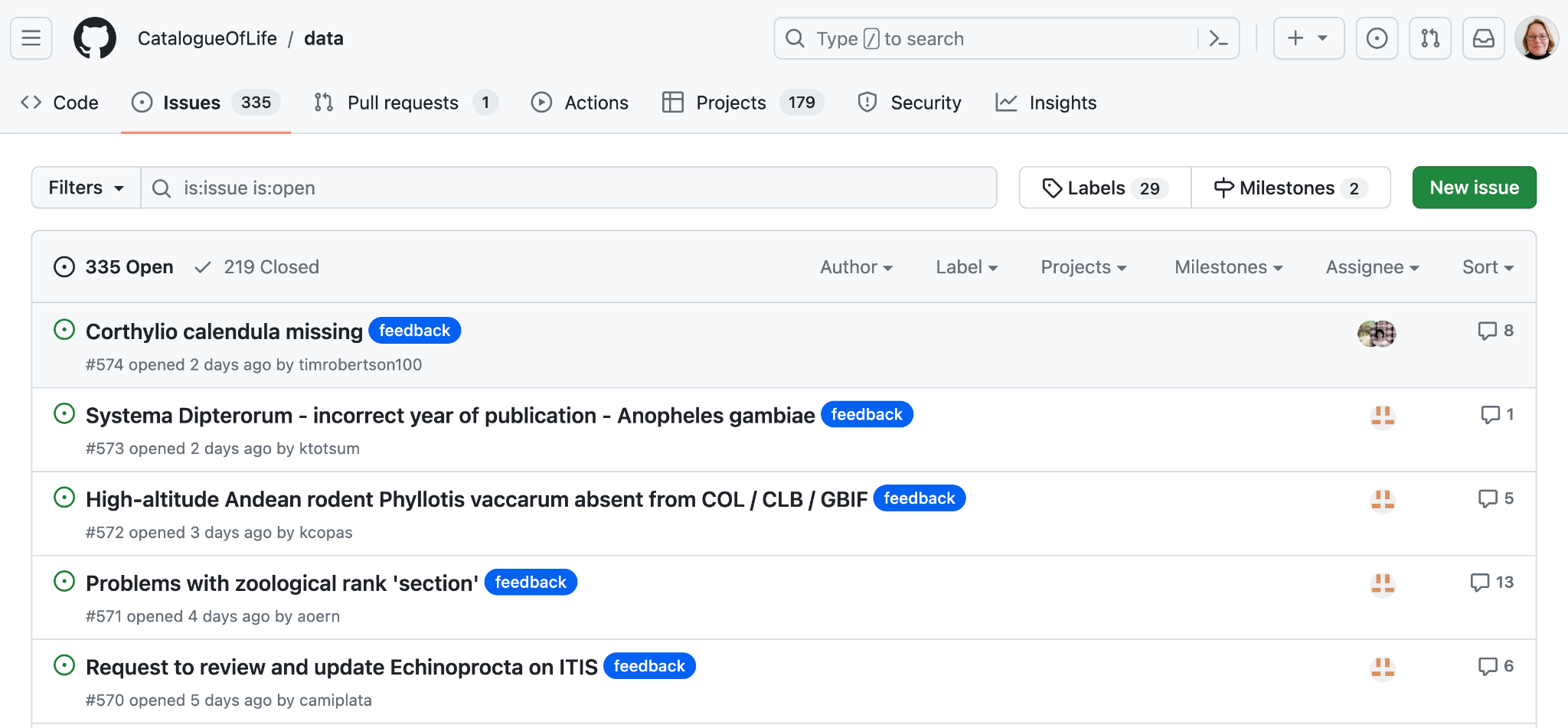 Screenshot of Catalogue of Life Github repository copied for the purpose of education under section 44 of the New Zealand Copyright Act 1994
[Speaker Notes: So if I come across a GBIF taxonomic problem while writing a Wikipedia article, I raise a Github issue with the Catalogue of Life. I make sure I cite all my sources. This issue will then get checked by expert taxonomists. If they agree, they then edit the catalogue of life. This then flows through to GBIF, which results in natural history specimen data being better aggregated.]
Give credit where credit is due.
[Speaker Notes: As I’ve explained previously, as well as working on species I also work on people who generate biodiversity data. I spend a lot of time not just writing Wikipedia articles, but also adding data to Wikidata, about taxonomists, collectors of specimens or authors of scientific papers. And I do this because I want to make sure that biodiversity folk get the credit they deserve for the important work they do.]
Structured data
Multilingual
Empowers enrichment
CC0 licensed
Queryable
Data reuse
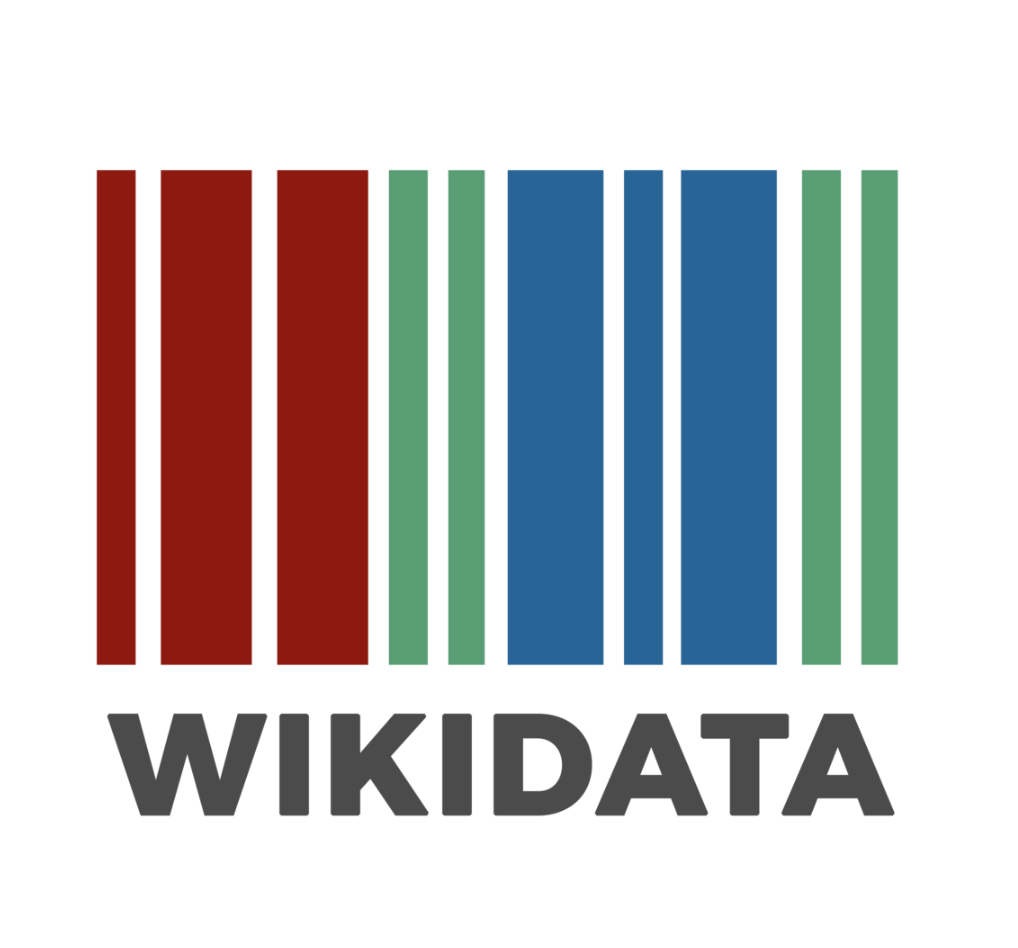 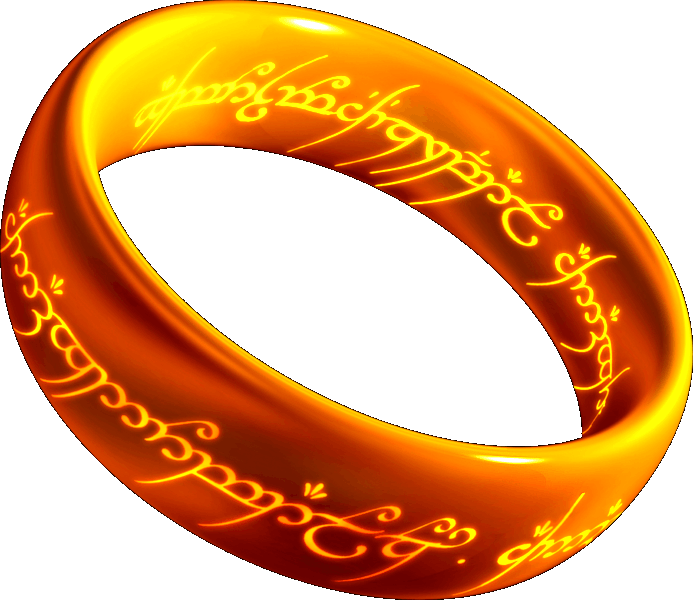 Wikidata logo, Wikimedia Foundation and One Ring by Osa 150, both CC0 via Wikicommons
[Speaker Notes: Now as a New Zealander I’m obliged to work some sort of reference to Lord of the Rings into any presentation. And this is it. Of all the projects I contribute to, the one project to rule them all, is Wikidata.

Wikidata is a sister project to Wikipedia. It is a free, open and multilingual knowledge base that can be read and edited by both humans and machines.  Think of Wikidata as containing linked open data on everything.]
Wikidata item
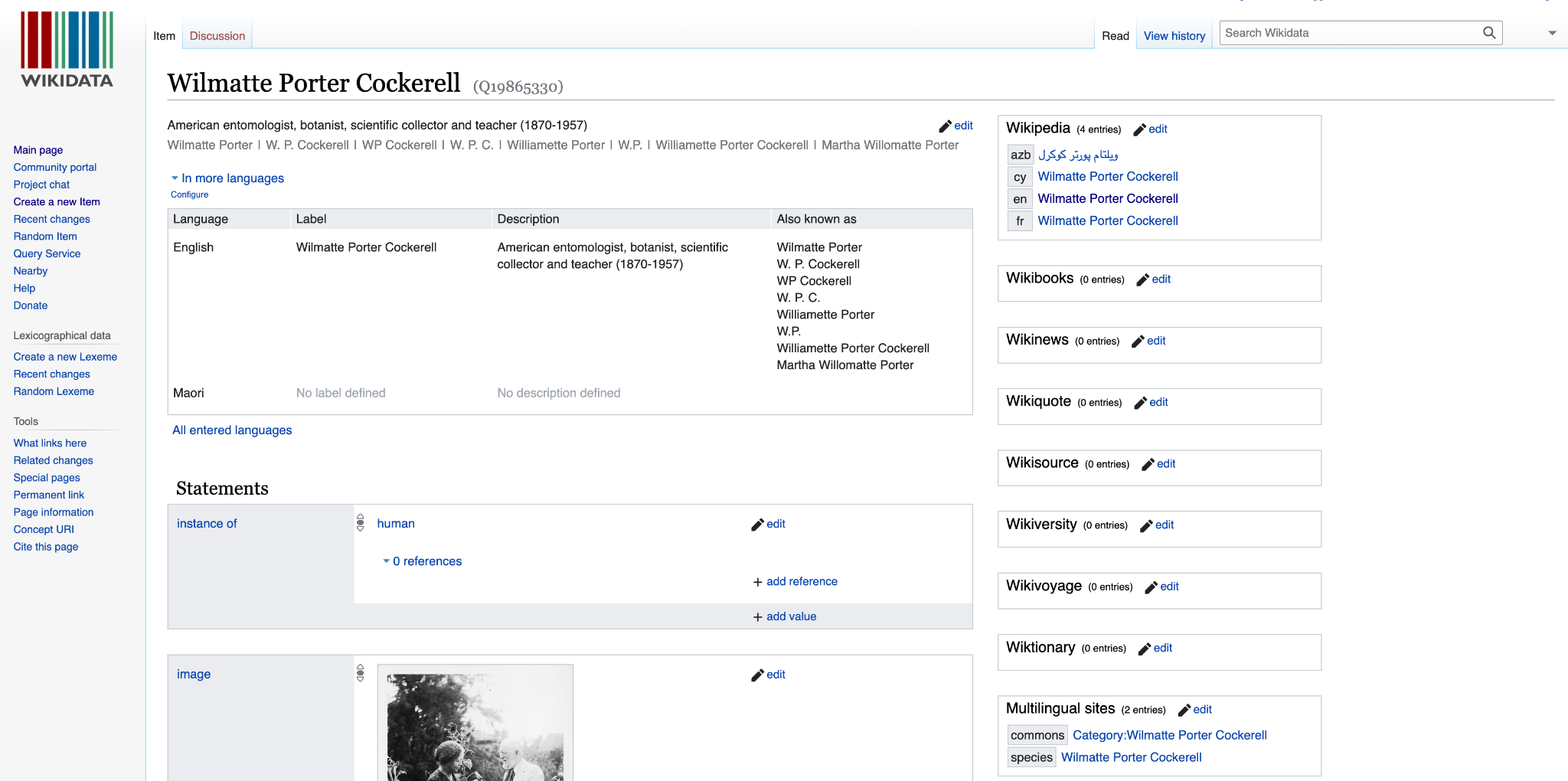 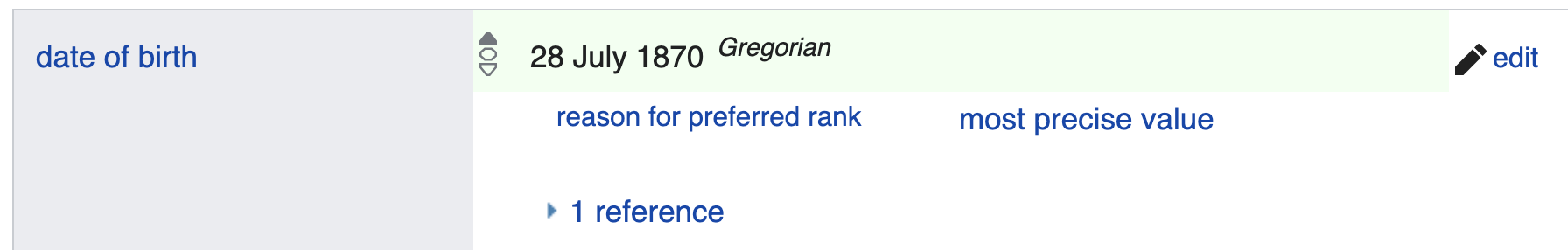 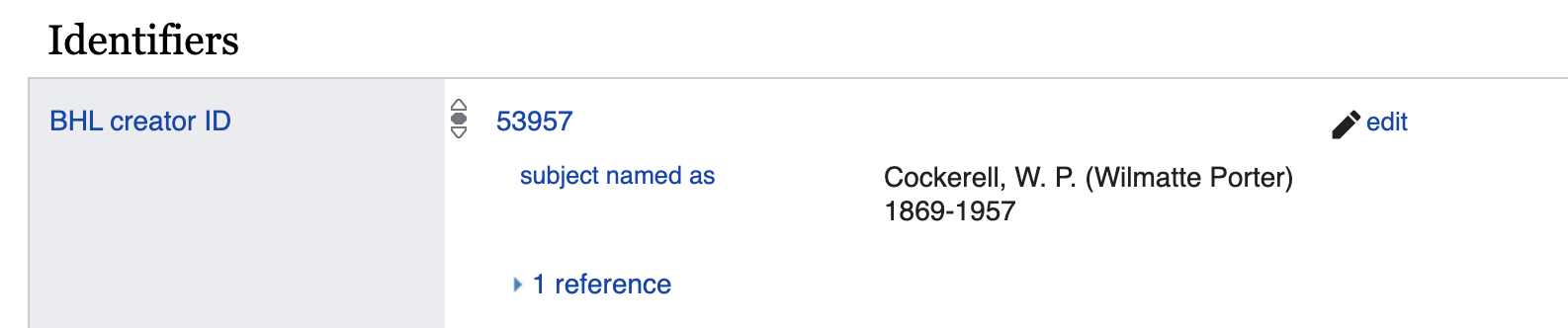 Screen shot of Wikidata item CC BY-SA 4.0
[Speaker Notes: Statements are added to Wikidata in a semantic triple format. The same sort of format as the taxotags I was adding to BHL flickr feed. Subject predicate object. Wilmatte Porter Cockerell has the birthdate of 28 July 1870. Wikidata contains millions of these data statements. Wikidata also links to other databases, so it also acts like a database hub. Here you can see Willmatte’s BHL creator identifier has been added to the Wikidata item.

And all this data is openly licensed, freely reusable, and can be queried and also visualised enabling folk to find answers to questions that otherwise would be difficult to answer.]
People 
are 
important
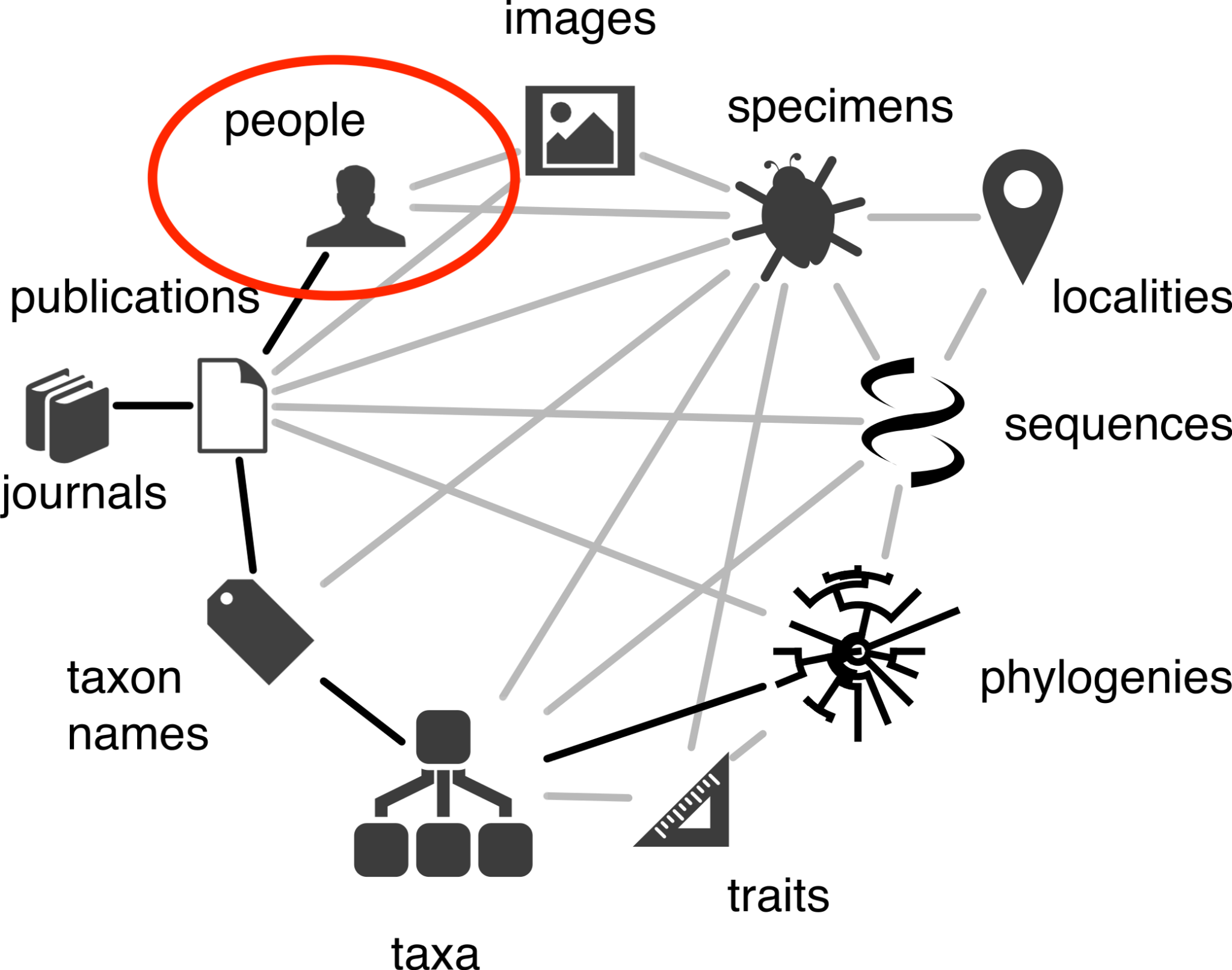 Biodiversity Knowledge Graph by Rod Page, CC BY 4.0, via Wikimedia Commons
[Speaker Notes: So I add information on biodiversity people to Wikidata.  Because knowing who does biodiversity work is important. It can help improve the data relating to species. It helps link information such as the first description of a species, who collected the holotype specimen, the field notebooks describing the collection of specimens, and the scientific publications that add to species knowledge.  

It also helps give greater recognition to the person who is actually doing the work. Because once the person is in Wikidata I can then reuse their Wikidata item to link them to their contributions.]
Bionomia
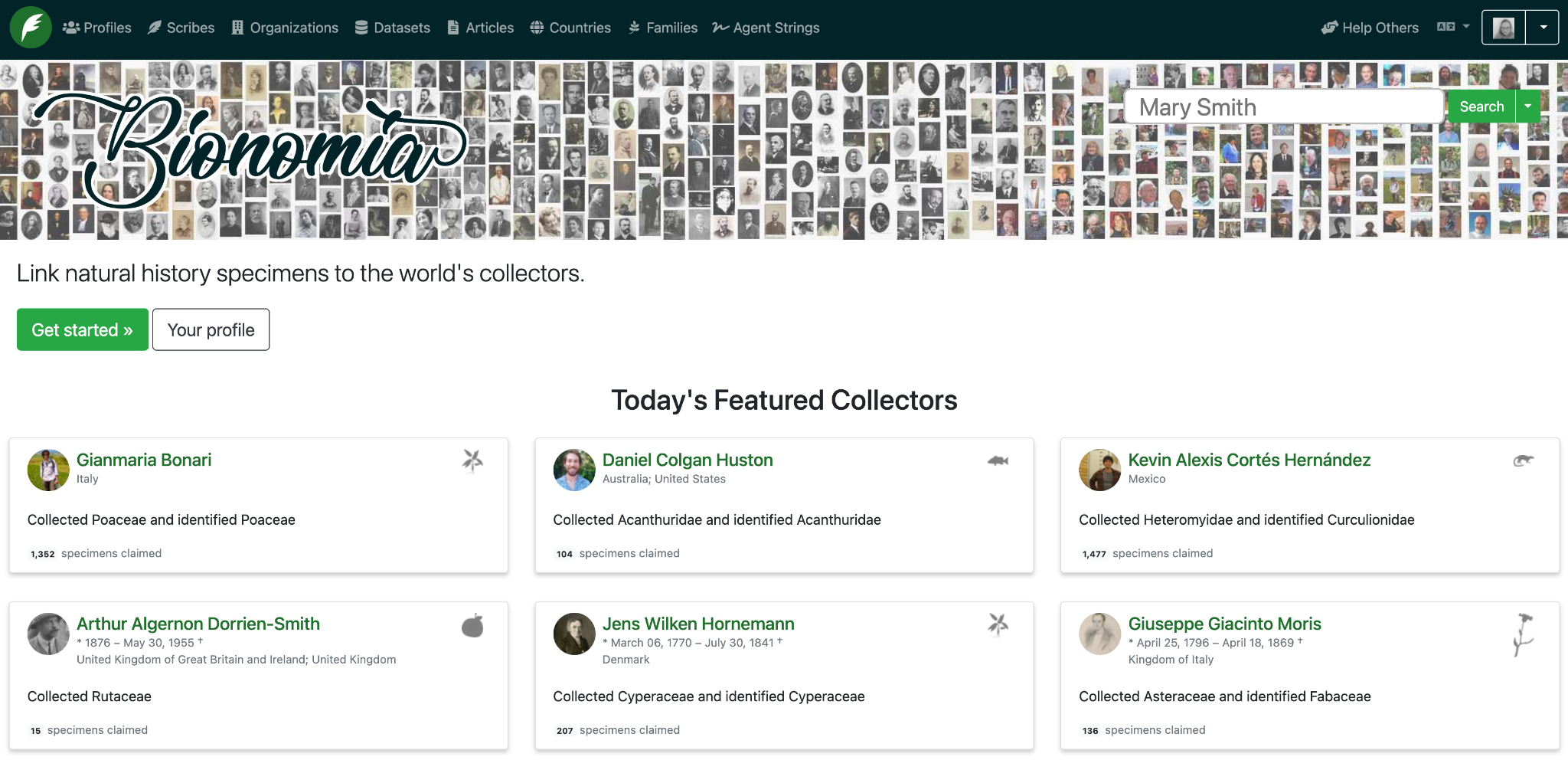 Screenshot of Bionomia. Reused with permission.
[Speaker Notes: The main website I reuse Wikidata items in is called Bionomia. This is a website that connects the people who collect or identify specimens to actual specimens themselves.]
Collector Identifiers 

ORCID for living
Wikidata for deceased
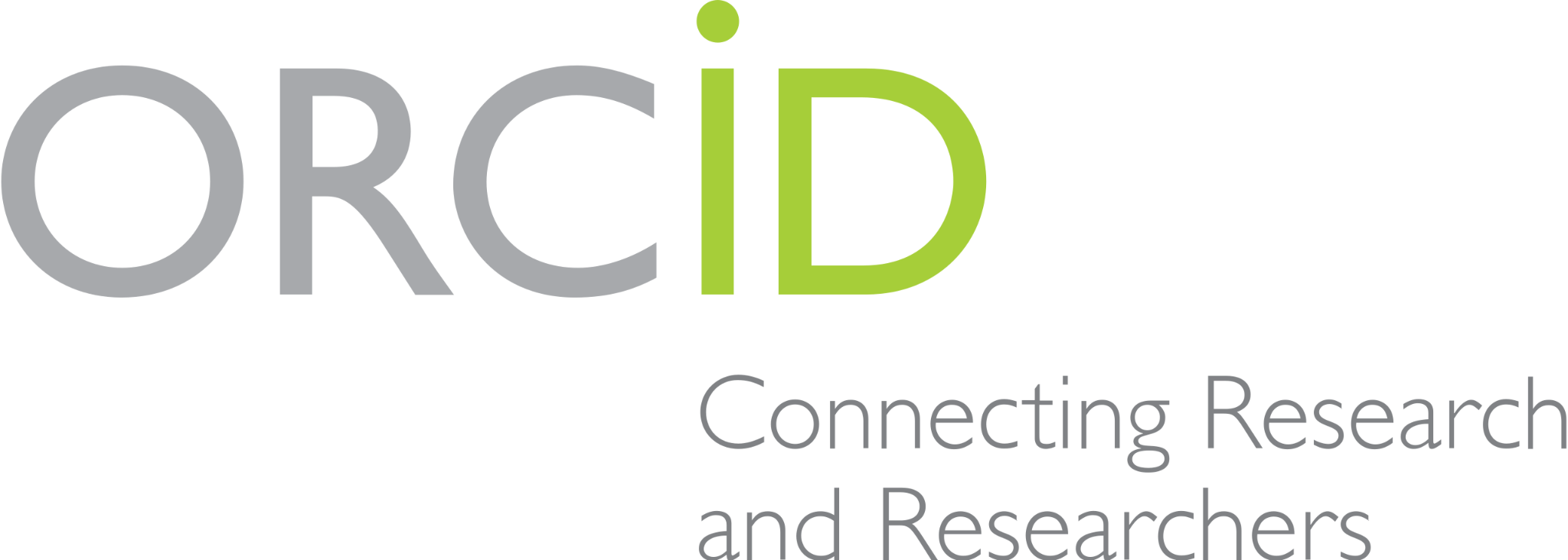 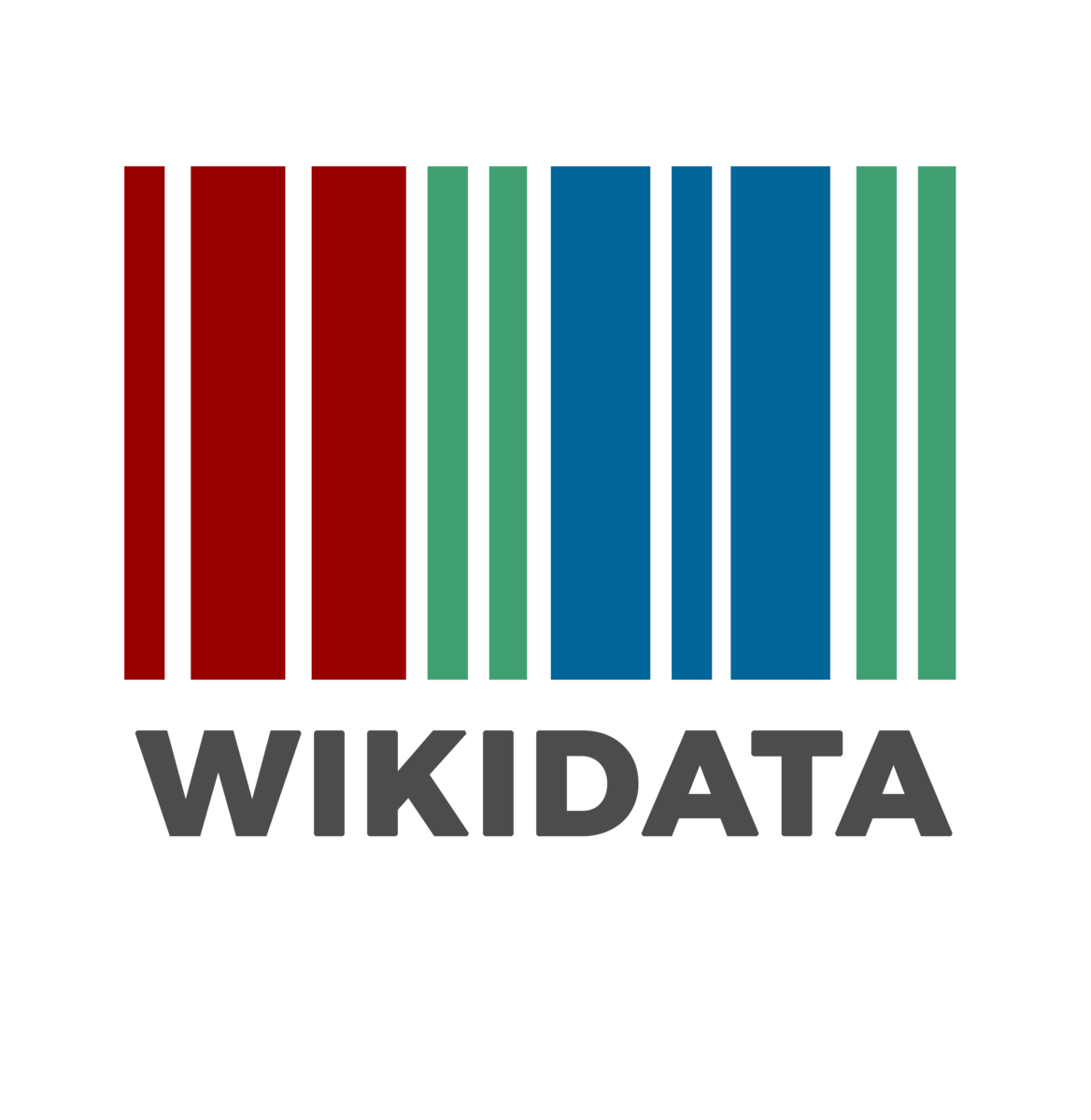 ORCID, Public domain, via Wikimedia Commons. Wikidata by Kambai Akau, CC BY-SA 4.0 , via Wikimedia Commons
[Speaker Notes: Bionomia takes the names of collectors given in GBIF and suggests a list of specimens that may have been collected by that person. Bionomia then asks volunteers like me to confirm whether the attribution is accurate. So we link specimens to the collector via the collector’s ORCID identifier if they are living or their Wikidata item if they are deceased. We answer the question: Did this particular person, represented by their Wikidata item or ORCID id, collect or identify this particular specimen listed in GBIF?]
Workflow
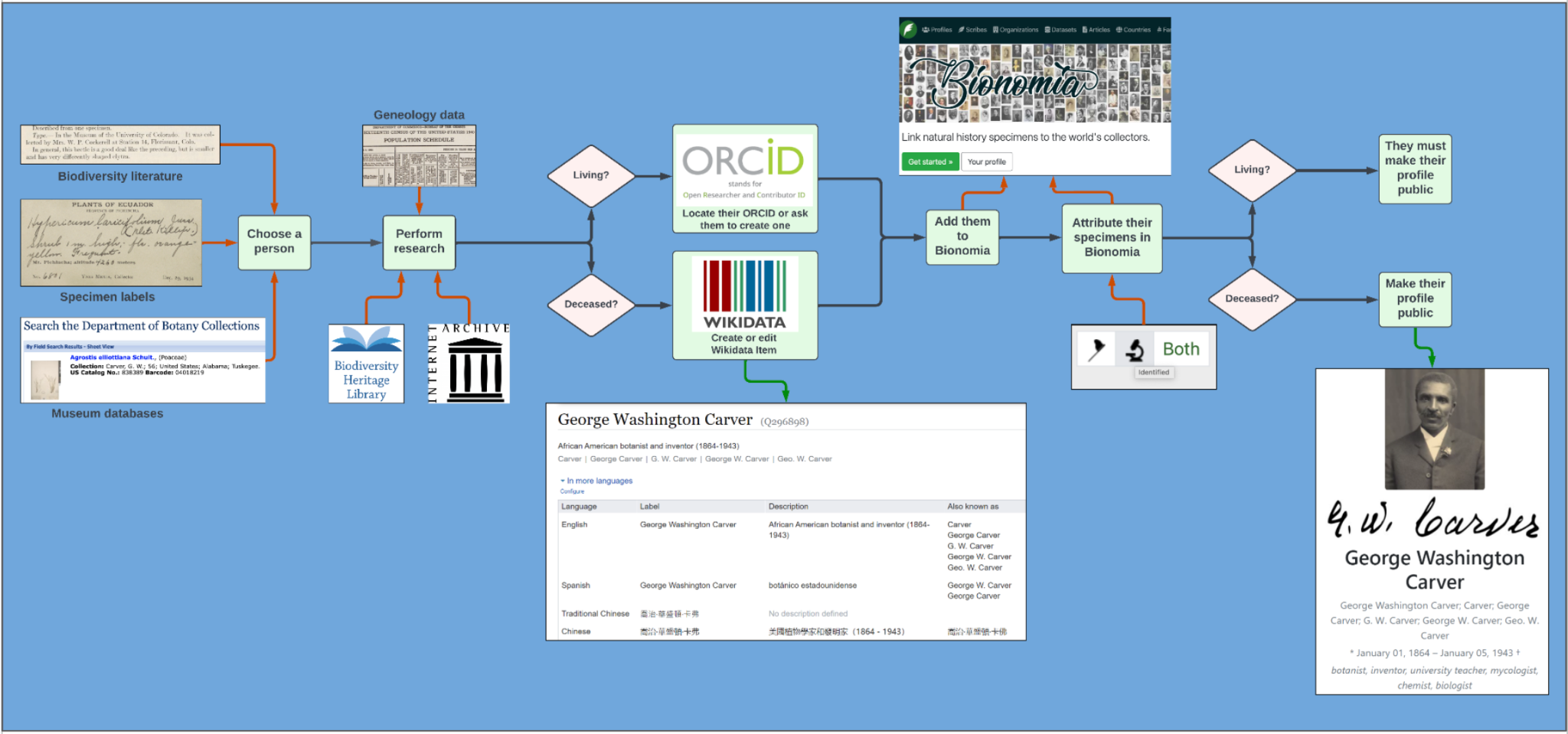 Bionomia workflow by Shawn Zeringue-Krosnick, CC BY 4.0 , via Wikimedia Commons
[Speaker Notes: The whole purpose of this work is to help give collectors credit for their collecting. By digitally linking the collector, Bionomia helps show the impact of not just professional scientists, but also citizen scientists, who have made a contribution to biodiversity knowledge.]
Bionomia profile for a collector
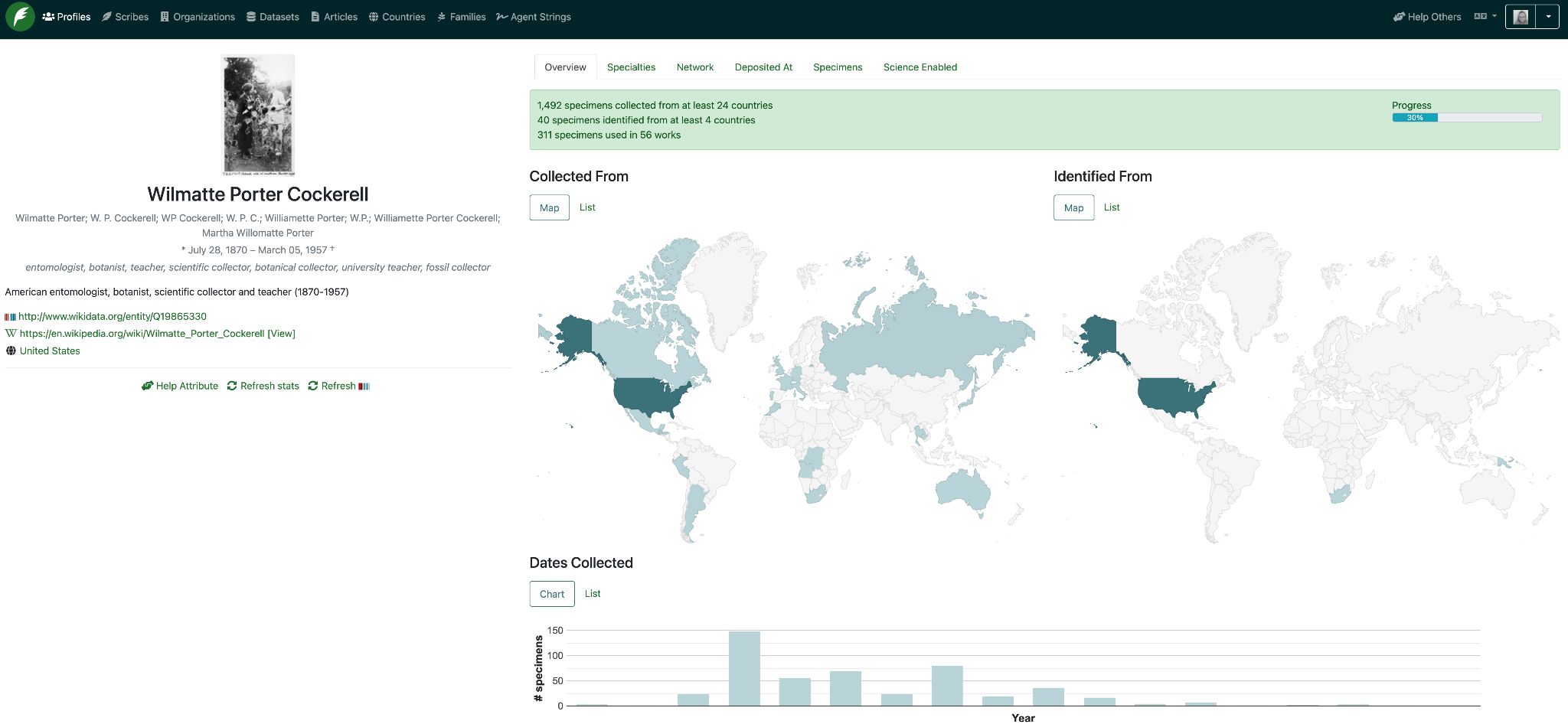 Bionomia profile for Wilmatte Porter Cockerell. Reused with permission.
[Speaker Notes: And because Bionomia aggregates that attribution data and generates a profile for the collector, it provides even more information about those collectors. Including where they collected, what they specialised collecting in and who they collected with. 

This attribution work can also have an important flow on effect in improving the data known about species collected. To give an illustration of this I want to talk about the Bat collectors project I was involved in.]
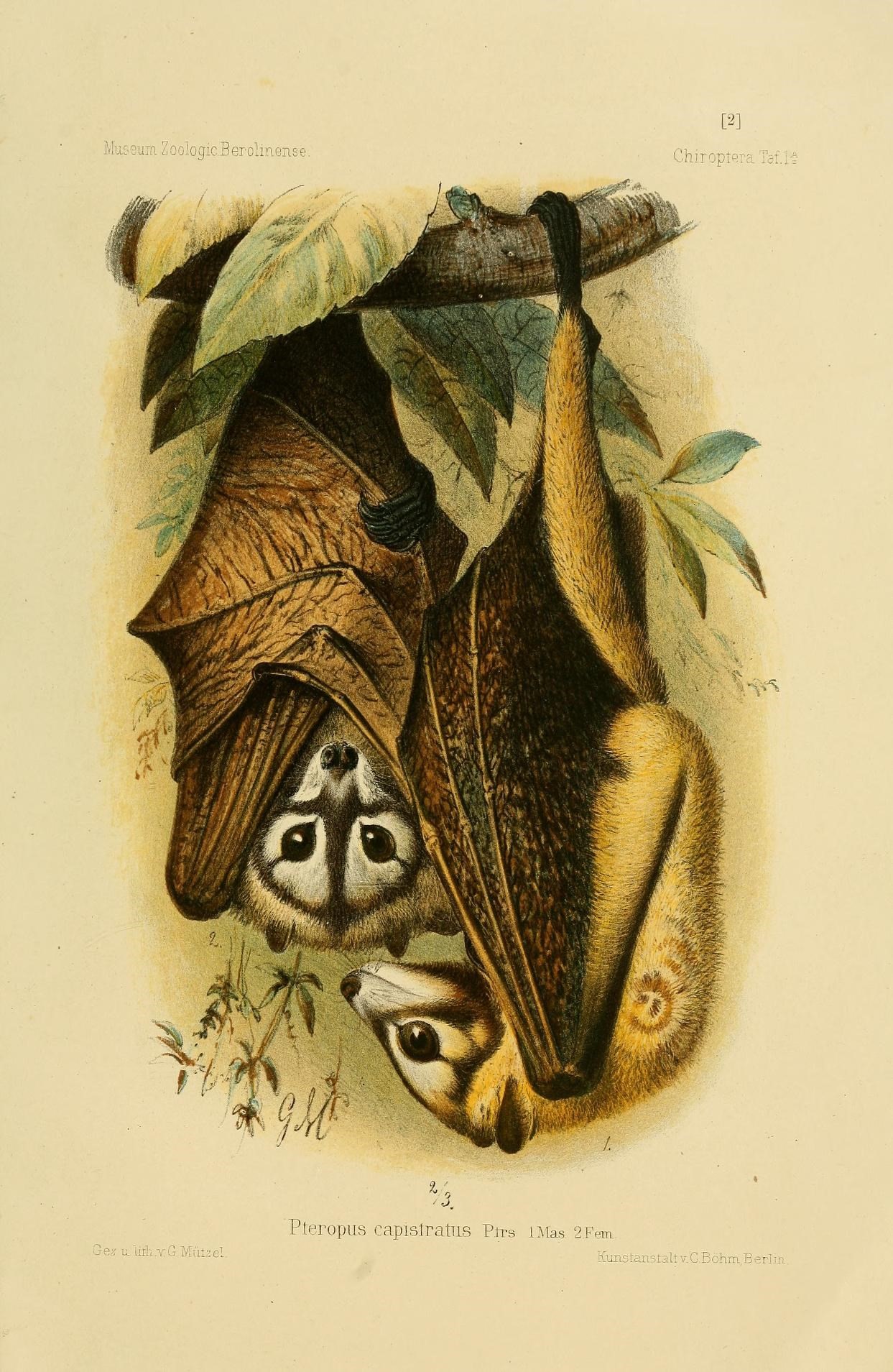 Bat Collectors
Pteropus capistratus by G. Mutzel via Biodiversity Heritage Library Public Domain.
[Speaker Notes: This project was part of a much larger project to digitise bat specimens after it was discovered that bats were a likely vector for the COVID19 virus. There was a worldwide effort to digitise bat specimens and make that data available to researchers through GBIF. As part of this digitisation effort there was a push to digitally link the bat specimens to their collectors via Bionomia. 

This project acknowledged the importance of knowing who the collector is because it helps enrich information on the collecting event and can also link specimens to other documents such as field notebooks or scientific publications. This linking can lead to improvements to location or collection data which in turn can assist with the study of these species as a carrier of the COVID19 virus.

As my contribution, I helped with a workshop, training multiple natural history folk on how to create Wikidata items for bat collectors and how to add that person to Bionomia so specimens can be linked to that person.]
Disambiguation of people names
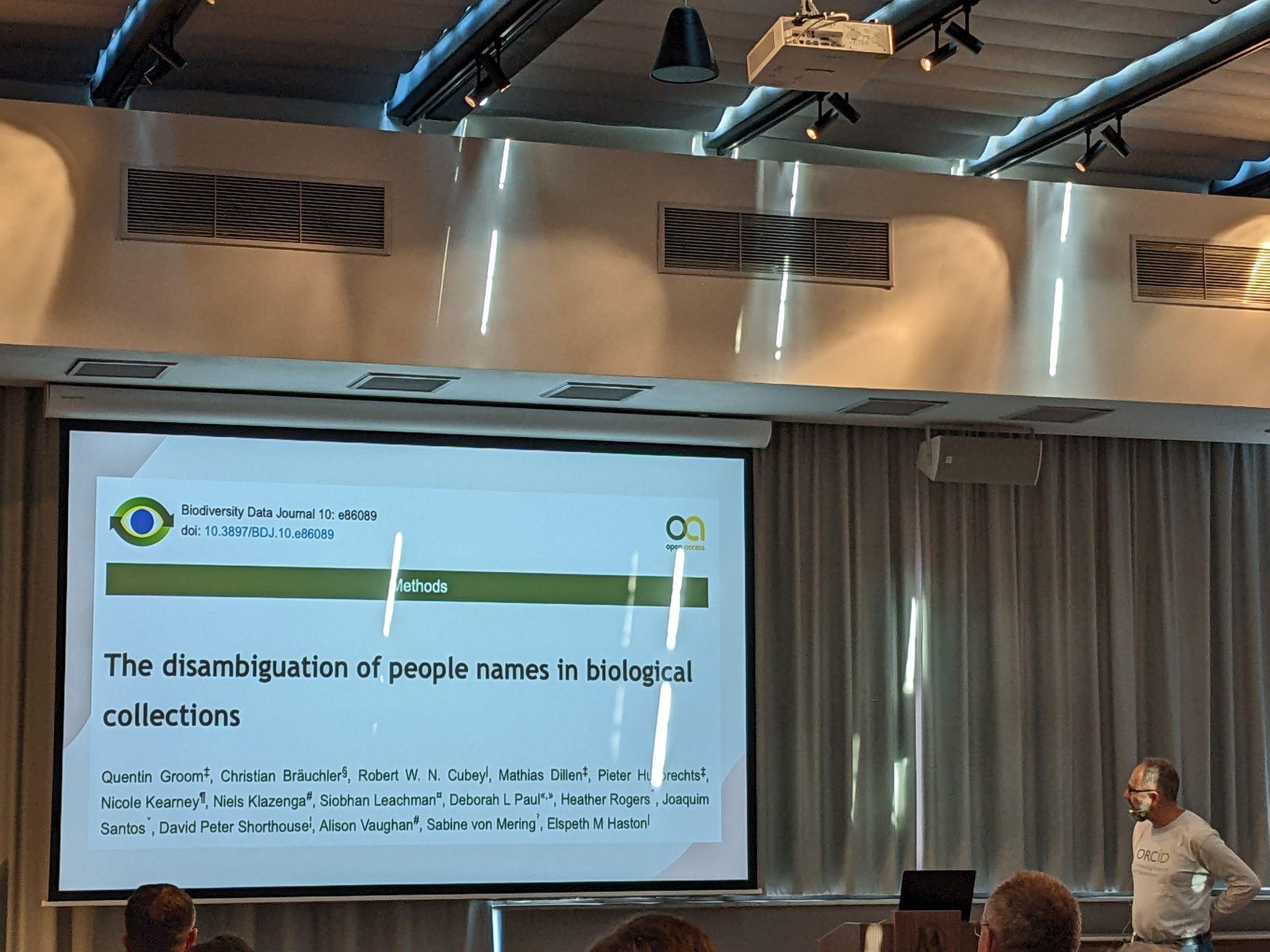 Photo by S.v.Mering, CC BY 4.0, via Wikimedia Commons
[Speaker Notes: This is just one example of my outreach efforts with the wider Biodiversity community.  These outreach efforts have led to me receiving invitations to contribute to other research efforts. For example I was invited to co-author a paper about the disambiguation of people's names in biological collections. This paper gave best practice guidelines to natural history institutions the world over on how to create and use identifiers for people and also how to disambiguate people contributing to biodiversity data.]
Women 
Genera 
Project
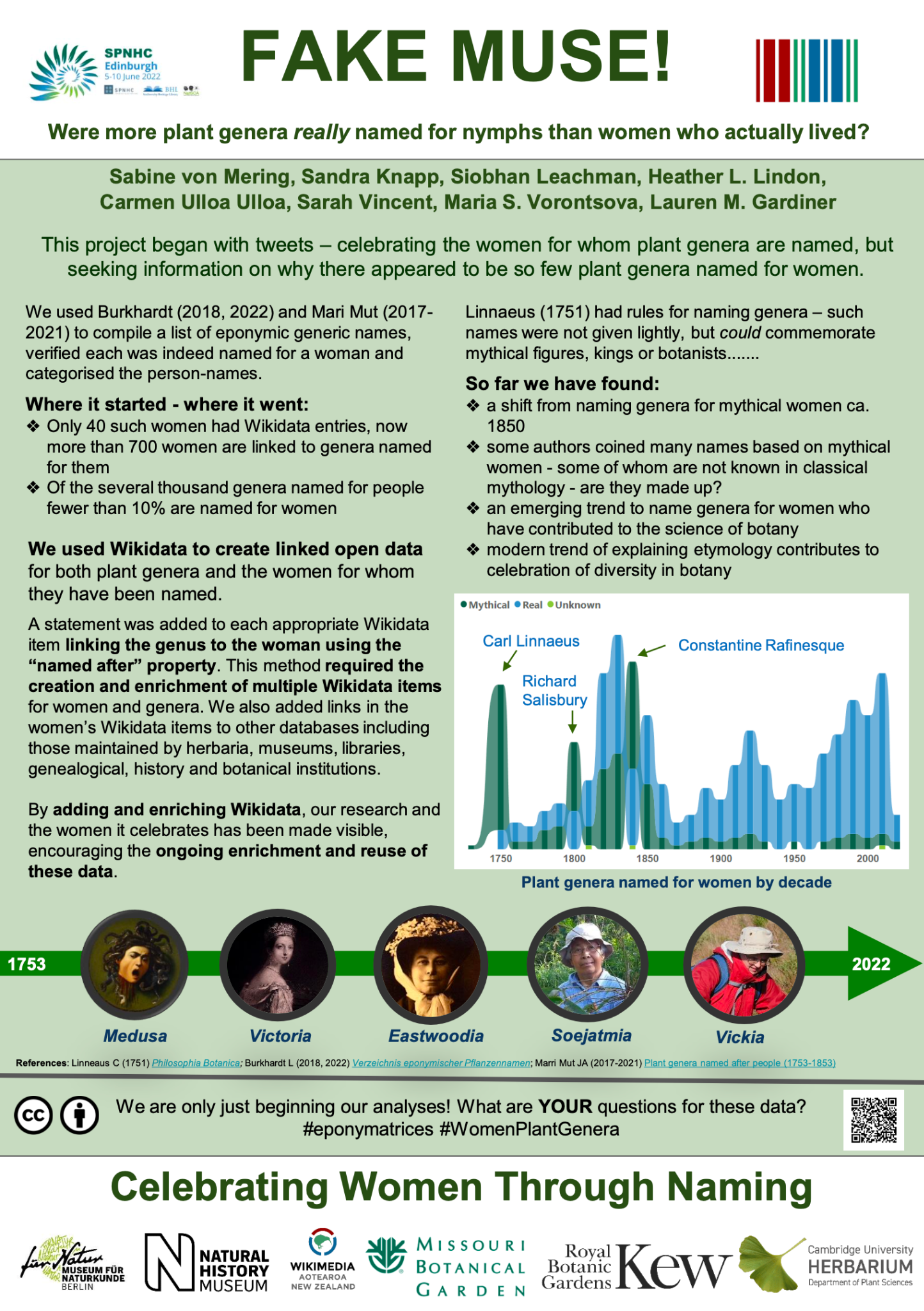 Fake Muse by Sabine von Mering, Sandra Knapp, Siobhan Leachman, Heather L. Lindon, Carmen Ulloa Ulloa, Sarah Vincent, Maria S. Vorontsova, Lauren M. Gardiner, CC BY 4.0 via Wikimedia Commons
[Speaker Notes: My participation in co-authoring that scientific paper also had a flow on effect on several of my current projects that I’m participating in. As a result of getting to know my co-authors I was invited to contribute to a project researching the women after whom flowering plant genera have been named. This project has been researching the women honoured and we’ve just recently submitted a paper for publication on this topic.]
Research expeditions
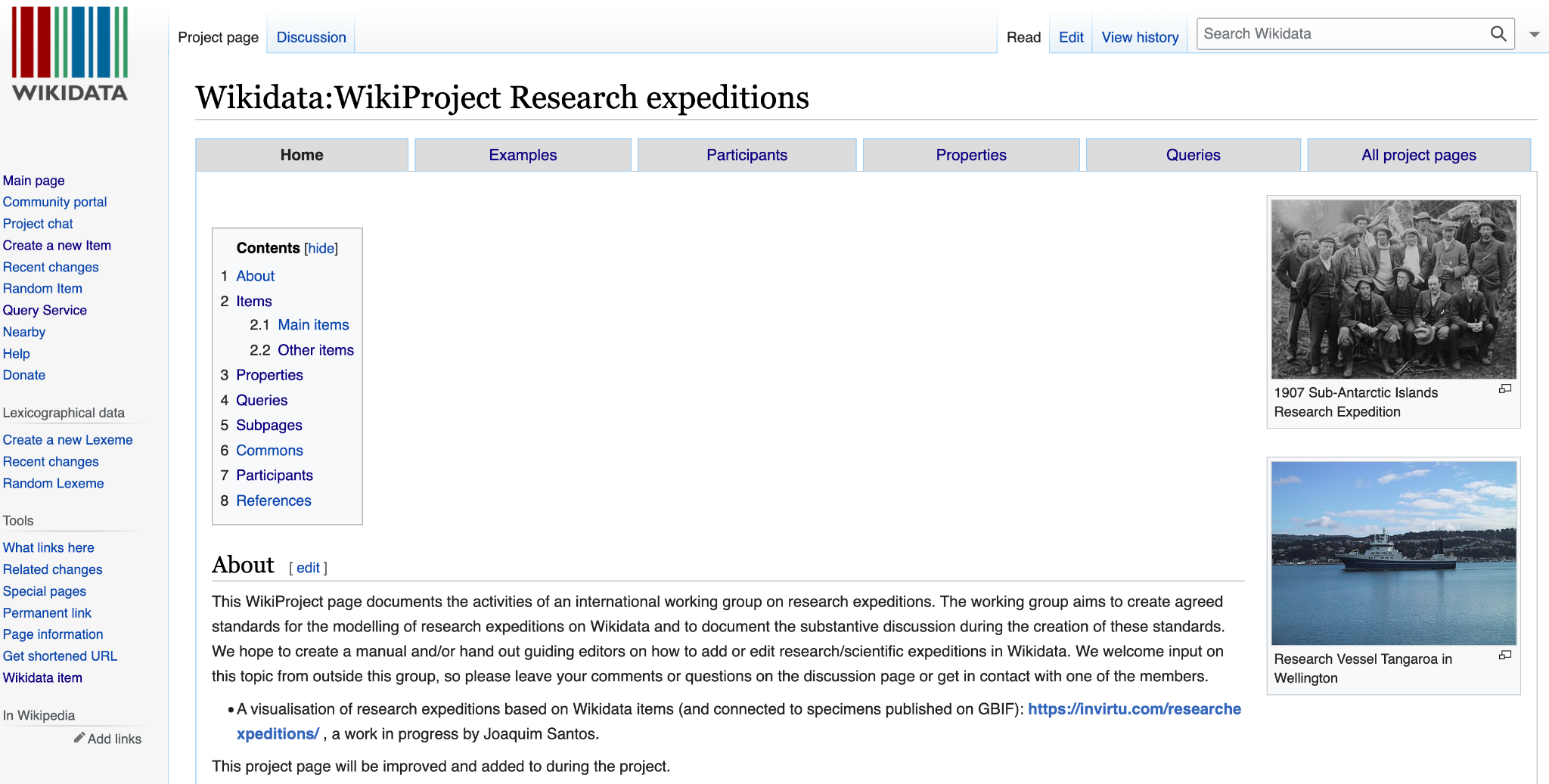 Screenshot of WikiProject Research Expedition page.  CC BY-SA 4.0
[Speaker Notes: I was invited to be part of an international collaboration to work on how to model data on research expeditions. Our group is working on an agreed schema which we will be using to model research expeditions in Wikidata. Once we’ve finalised this we hope to produce best practice documentation that will encourage institutions the world over to share data on research expeditions. We’ll then use Wikidata to link those expeditions to their participants and the research generated.]
Undergraduate course
materials
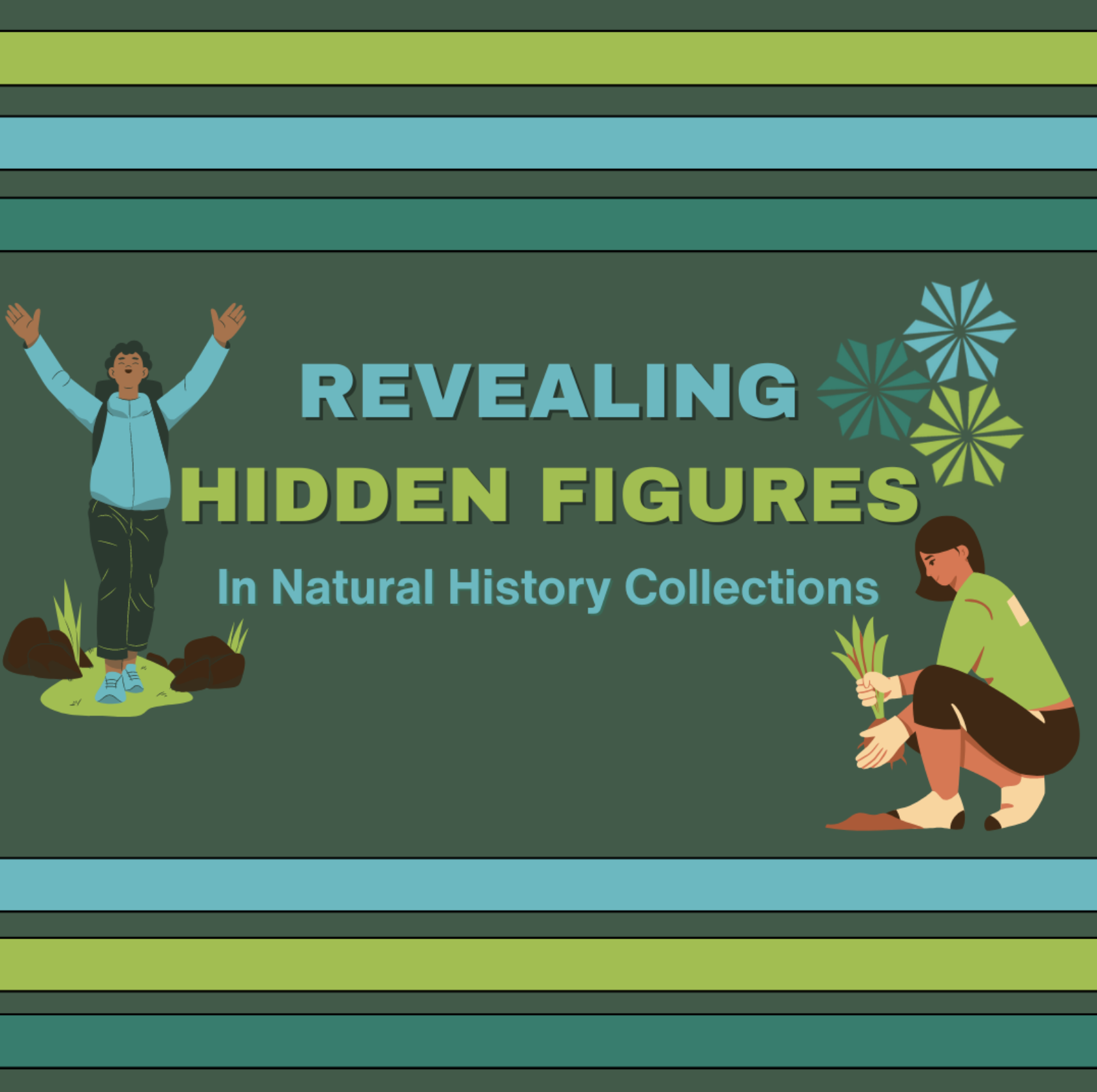 Hidden Figures logo for the module resources in  QUBES website. Copied for the purpose of education under section 44 of the New Zealand Copyright Act 1994.
[Speaker Notes: Finally I’m currently collaborating with educators in America. We’re creating an undergraduate course on “hidden figures” in natural history collections. The course modules will teach undergraduates to research collectors in natural history institution collections and how to add those collectors to Wikidata and Bonomia. The aim is to highlight the work done by previously overlooked contributors to biodiversity knowledge.]
Lessons learned

Embrace enthusiasms
Find your people
Be bold
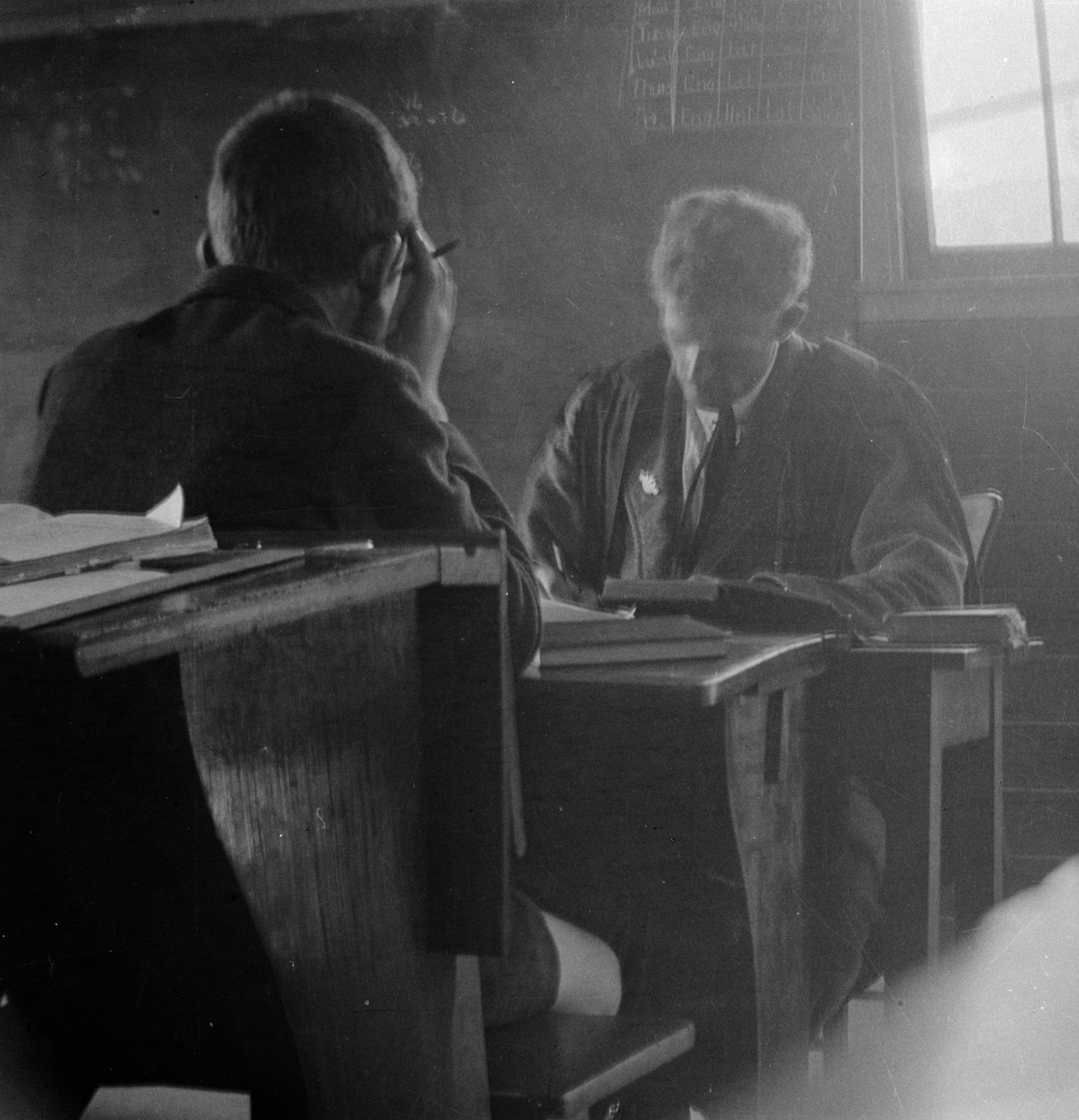 [Boy and teacher in classroom], 1920s to 1930s, by Roland Searle. Purchased 1999 with New Zealand Lottery Grants Board funds. Te Papa (A.018768) No known copyright restrictions.
[Speaker Notes: Now I recognise my presentation is coming to a close. In conclusion I’d like to share with you the three general lessons I’ve learned during my citizen science journey. 

First: follow your enthusiasm. Deep dive into whatever you are passionate about. Learn as much as you can and then share that knowledge. Think strategically about how you can maximise the impact of your work. Share it widely, openly, generously. I’m aware I’m likely preaching to the converted as I’ve seen so many doing this at this conference. 

Second is to find your people. It is fun and motivating to do citizen science with a group of people you love to hang out with. Talk to folk both in person and online. Share your enthusiasm both for their work and yours. There are like minded people all over the world, you just have to be brave enough to reach out and connect with them. Again I think everyone here has already discovered this, because you are here at this amazing conference, sharing what you do with your fellow enthusiasts. 

Lastly, be bold and say yes. My citizen science journey has taught me to be brave, to say yes to opportunities, even when I know this will place me outside my comfort zone. By saying yes I have the most amazing experiences and have had opportunities to undertake interesting work and meet wonderful people. Again just like at this conference.]
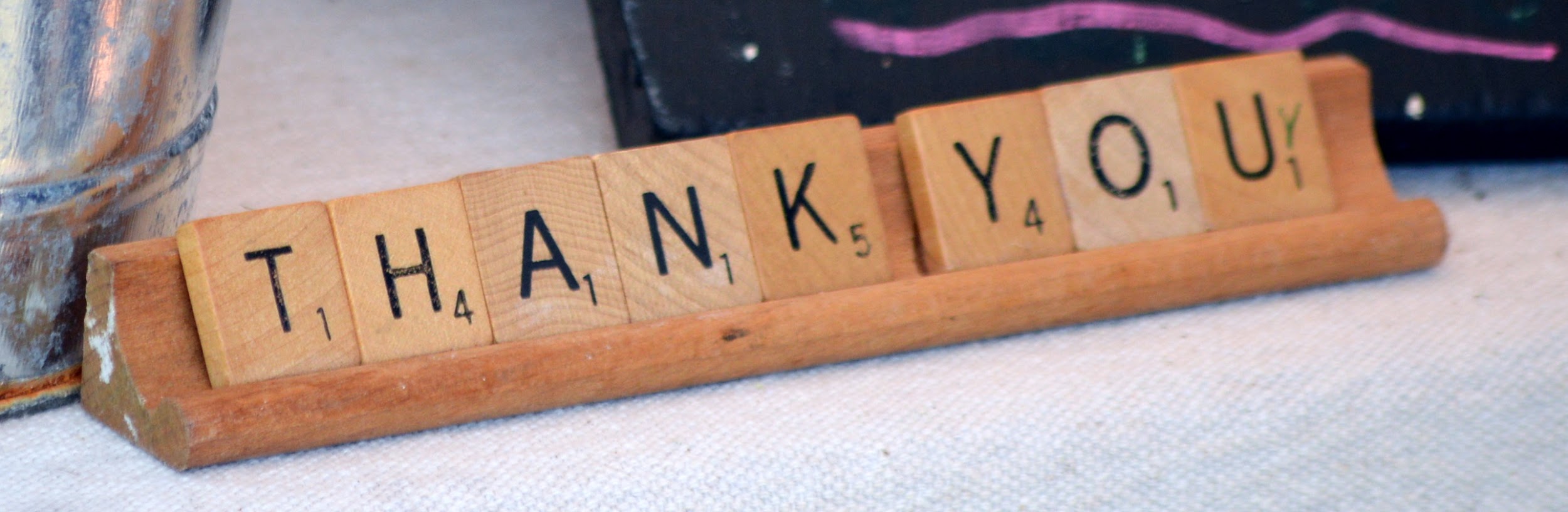 Thank you by Bill Smith (Cropped) CC BY 2.0
[Speaker Notes: So thank you to the organisers for inviting me to speak.]
© Siobhan Leachman, 2023. Unless indicated otherwise for specific images, this slide deck is licensed for re-use under the Creative Commons Zero 1.0 International licence. Please note that this licence does not apply to any images. Those specific items may be re-used as indicated in the image rights statement within each slide. In essence, you are free to copy, distribute and adapt this slide deck, as long as you abide by the other licence terms.